KHỞI ĐỘNG
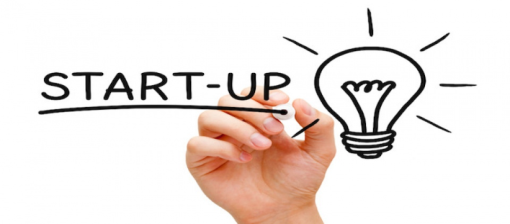 TRÒ CHƠI ĐUỔI HÌNH BẮT CHỮ
Đây là dạng địa hình gì?
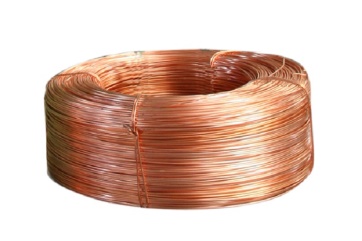 ĐỒNG BẰNG
KHỞI ĐỘNG
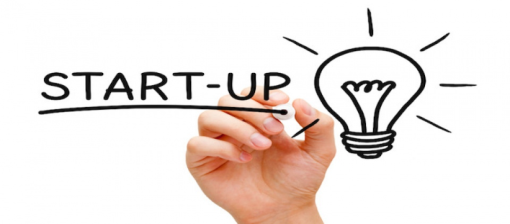 TRÒ CHƠI ĐUỔI HÌNH BẮT CHỮ
Đây là dạng địa hình gì?
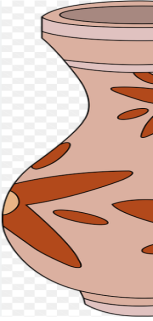 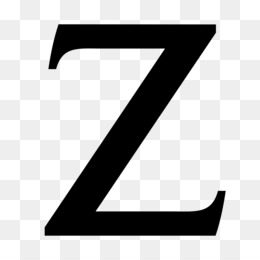 BÁN BÌNH NGUYÊN
KHỞI ĐỘNG
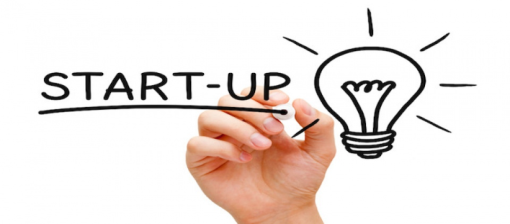 TRÒ CHƠI ĐUỔI HÌNH BẮT CHỮ
Đây là dạng địa hình gì?
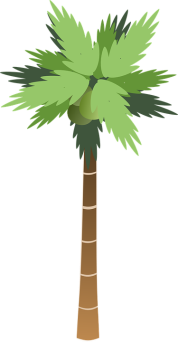 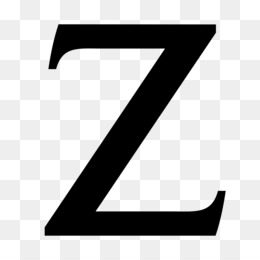 CAO NGUYÊN
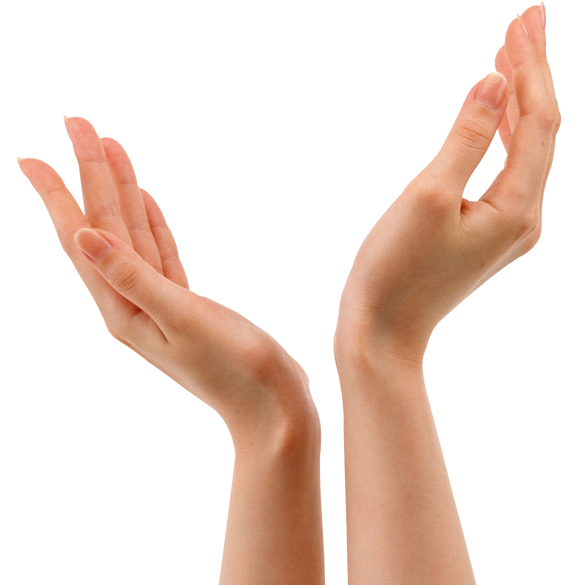 BÀI 2
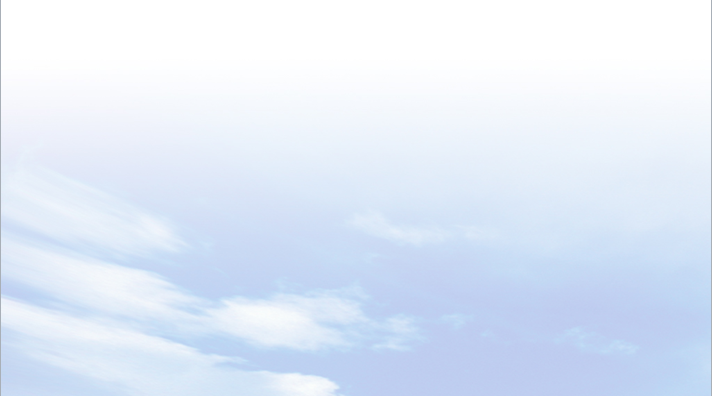 ĐỊA HÌNH VIỆT NAM
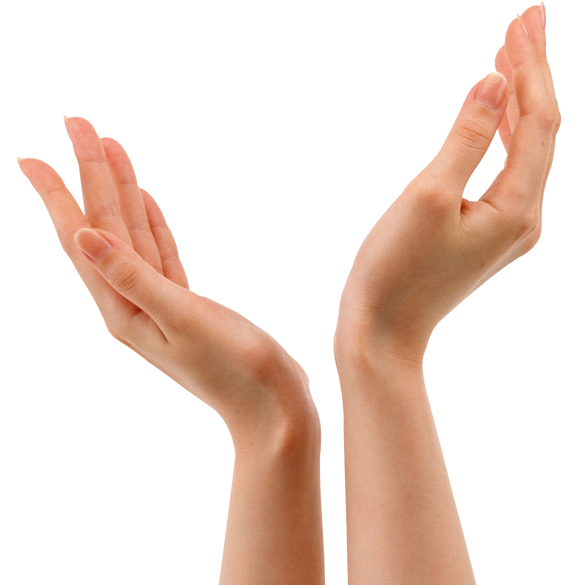 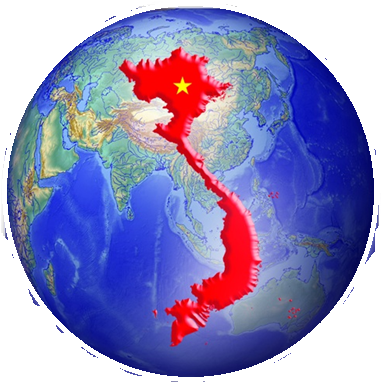 GV dạy:
Lớp dạy: 8/
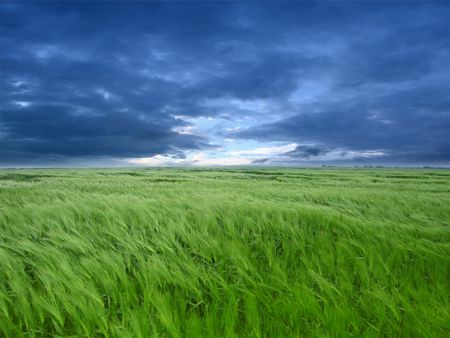 ĐỊA LÍ 8
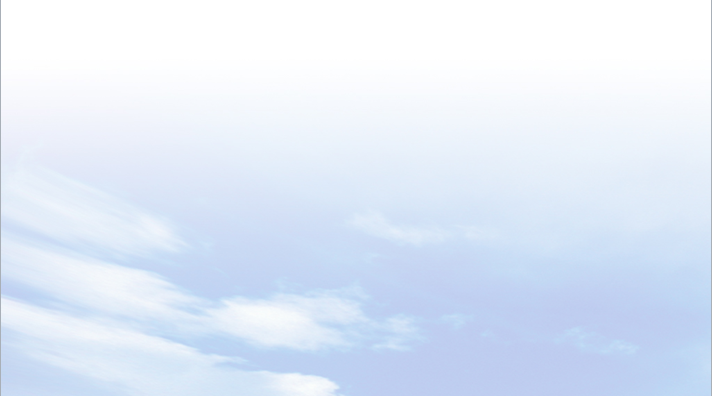 LỚP
8
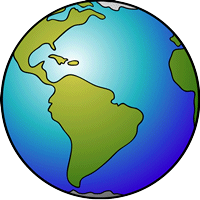 PHẦN ĐỊA LÍ
BÀI 2. ĐỊA HÌNH VIỆT NAM
NỘI DUNG BÀI HỌC
1
ĐẶC ĐIỂM CHUNG CỦA ĐỊA HÌNH
2
CÁC KHU VỰC ĐỊA HÌNH
3
ẢNH HƯỞNG CỦA ĐỊA HÌNH ĐỐI VỚI SỰ PHÂN HÓA TỰ NHIÊN VÀ KHAI THÁC KINH TẾ
4
LUYỆN TẬP VÀ VẬN DỤNG
BÀI 2
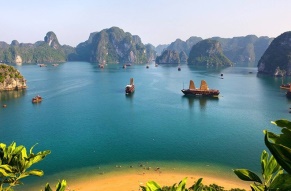 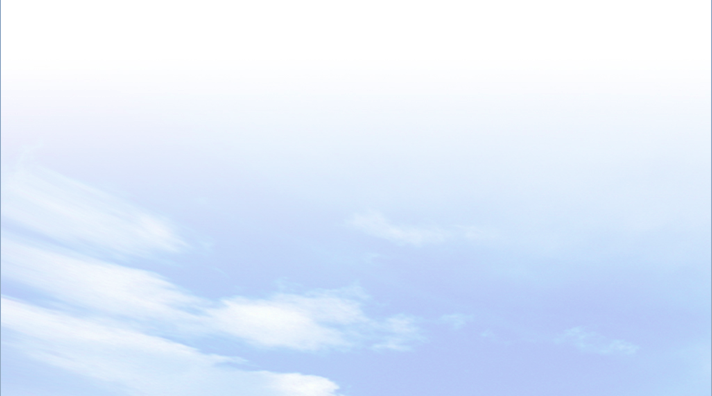 1
ĐẶC ĐIỂM CHUNG CỦA ĐỊA HÌNH
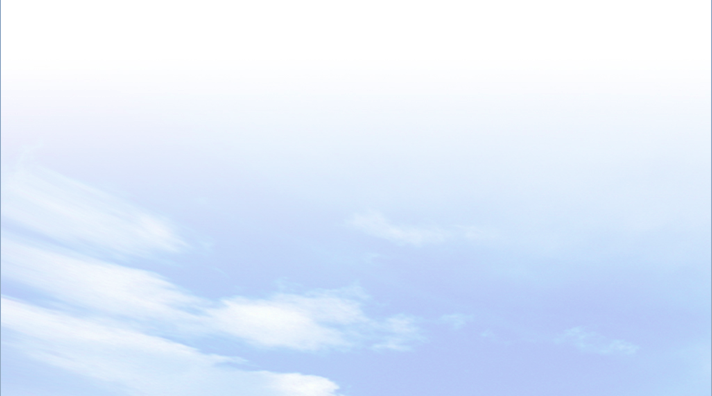 Dựa vào kênh chữ SGK, cho biết địa hình nước ta có mấy đặc điểm chung? Kể tên.
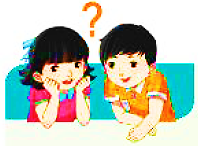 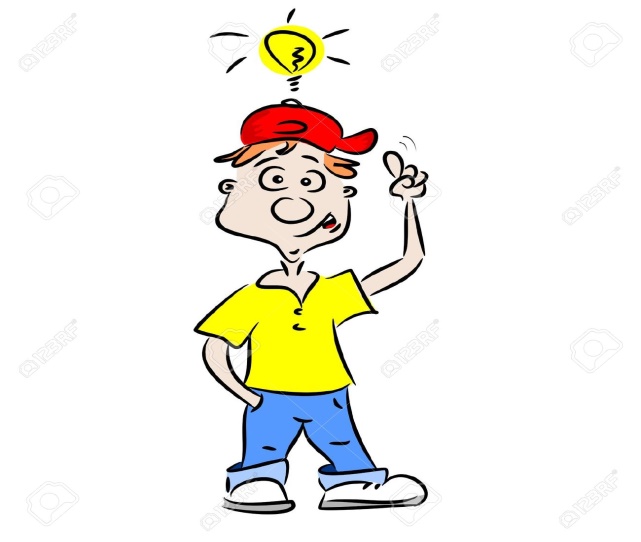 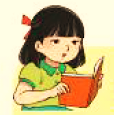 BÀI 2
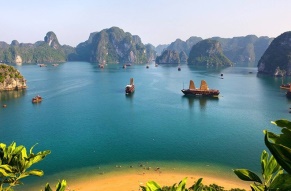 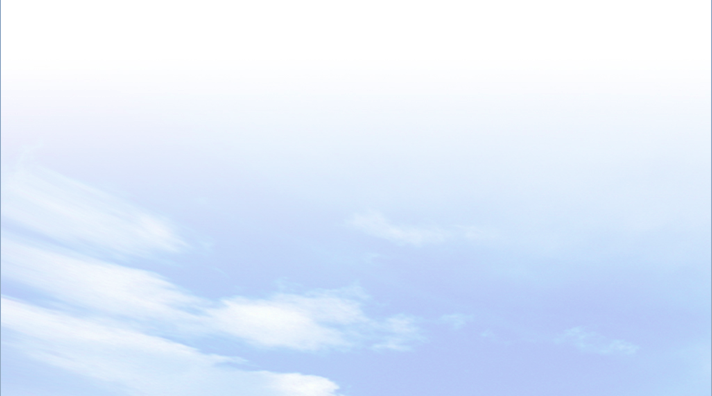 1
ĐẶC ĐIỂM CHUNG CỦA ĐỊA HÌNH
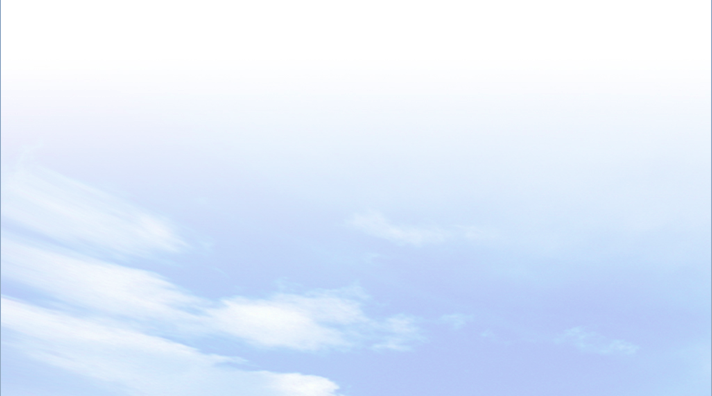 a. Địa hình đồi núi chiếm ưu thế
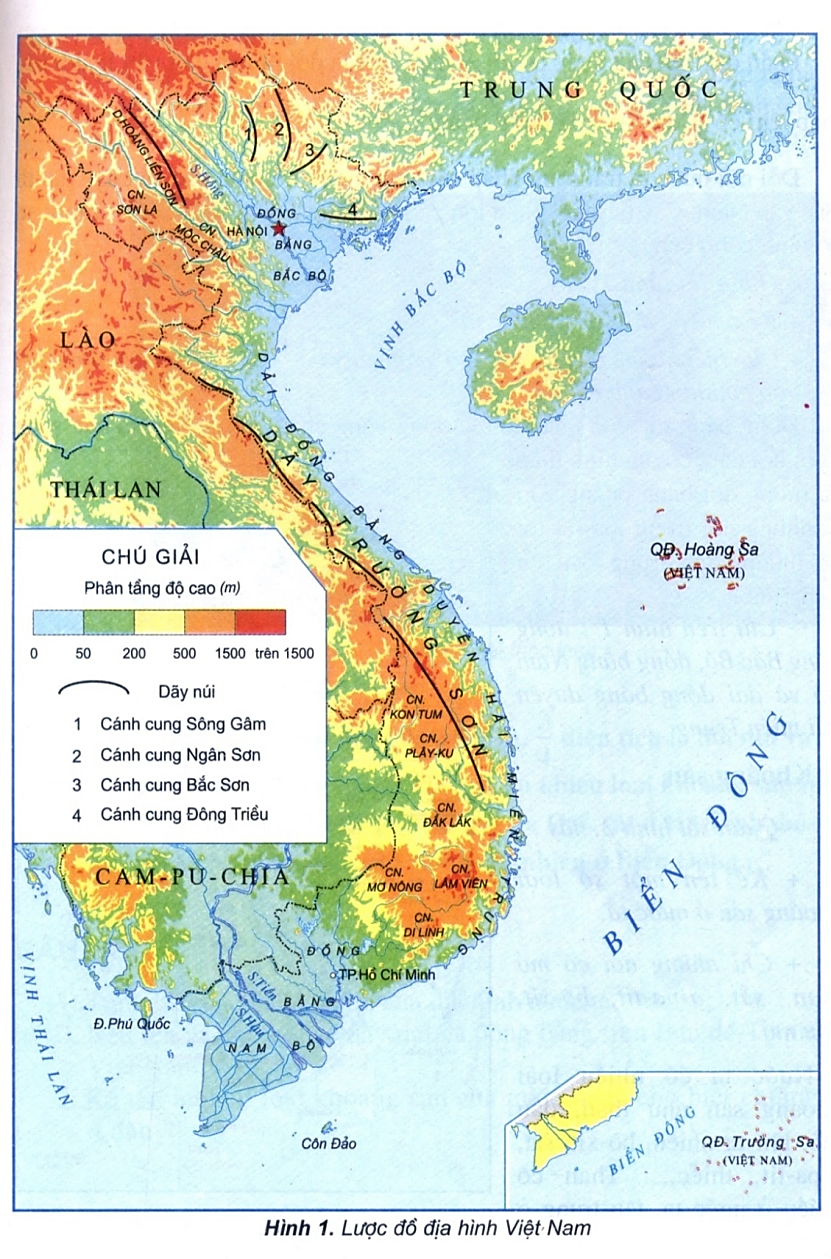 Quan sát hình 1 và kênh chữ SGK, cho biết địa hình đồi núi chiếm bao nhiêu? Đồi núi thấp dưới 1000m chiếm bao nhiêu diện tích lãnh thổ?
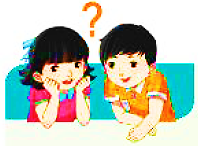 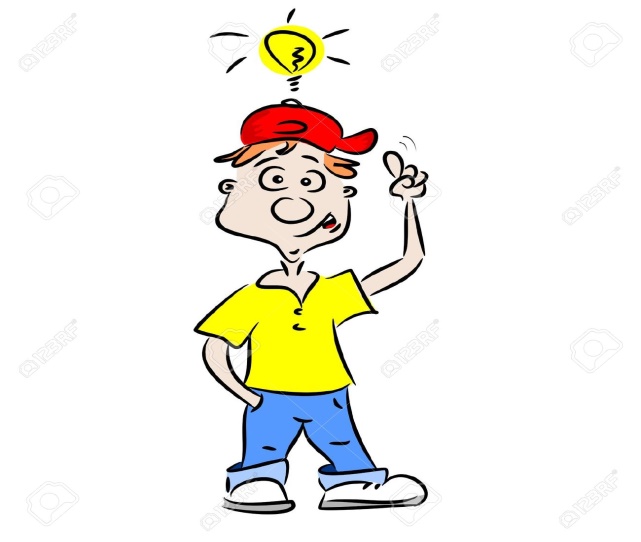 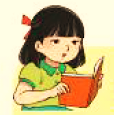 - Đồi núi chiếm 3/4 diện tích lãnh thổ. 
- Trong đó đồi núi thấp dưới 1000m chiến 85% diện tích lãnh thổ.
BÀI 2
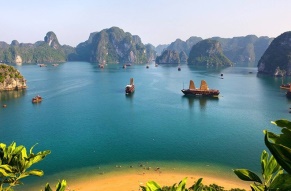 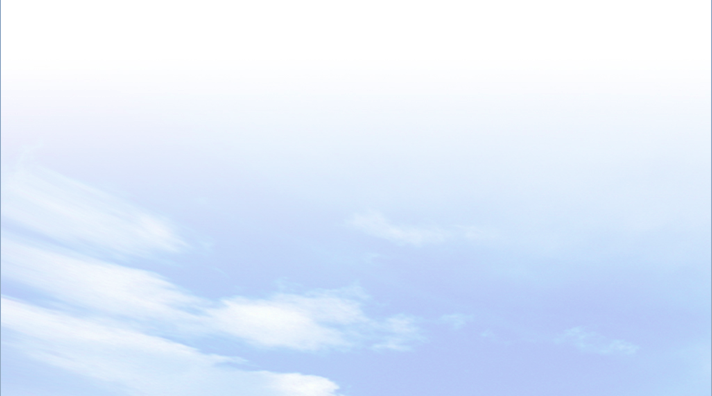 1
ĐẶC ĐIỂM CHUNG CỦA ĐỊA HÌNH
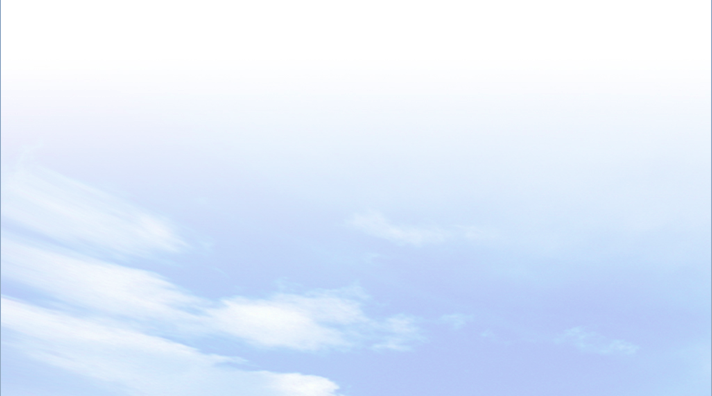 a. Địa hình đồi núi chiếm ưu thế
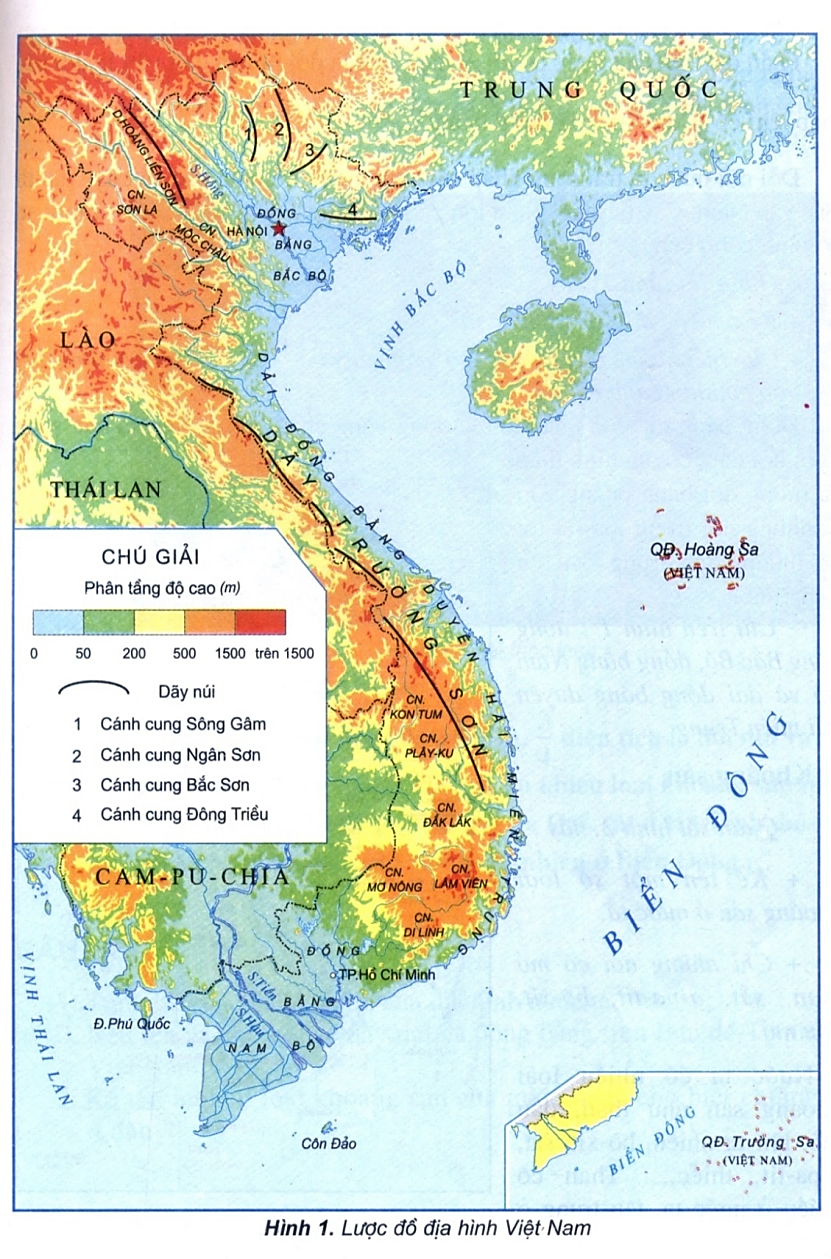 Phan-xi-păng (3147m)
Quan sát hình 1 và kênh chữ SGK, cho biết núi cao trên 2000m chiếm bao nhiêu diện tích lãnh thổ? Xác định một số đỉnh núi cao trên 2000m trên bản đồ.
Phu Luông (2985m)
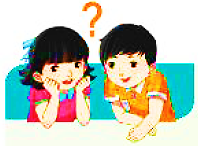 Pu Xai Lai Leng  (2711m)
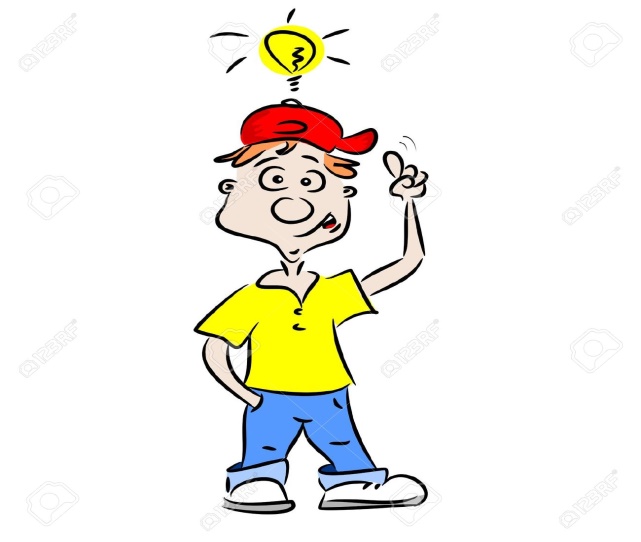 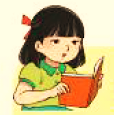 Ngọc Linh (2598m)
- Núi cao trên 2000m chiếm 1% diện tích lãnh thổ.
 - Một số đỉnh núi cao trên 2000m: Phan-xi-păng 3147m, Phu Luông 2985m, Pu Xai Lai Leng 2711m, Ngọc Linh 2598m,…
BÀI 2
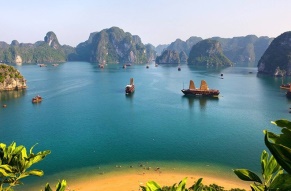 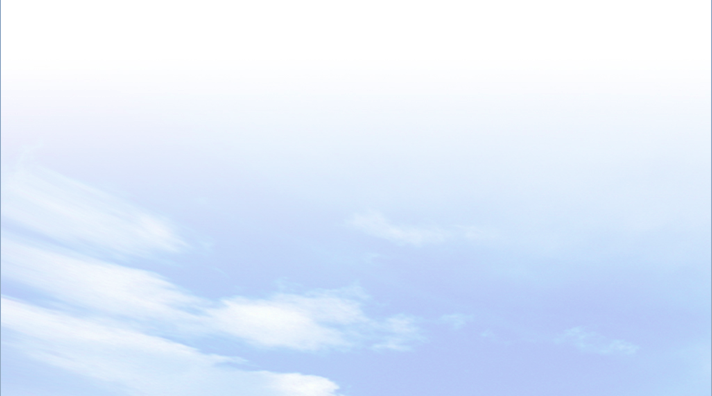 1
ĐẶC ĐIỂM CHUNG CỦA ĐỊA HÌNH
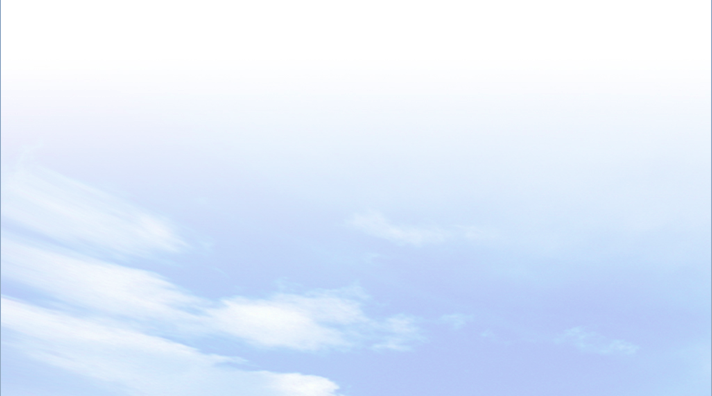 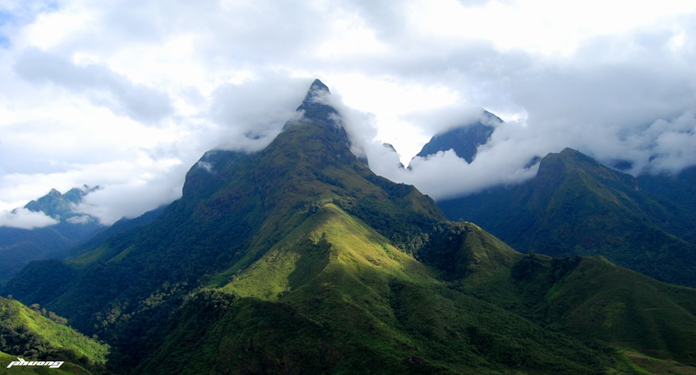 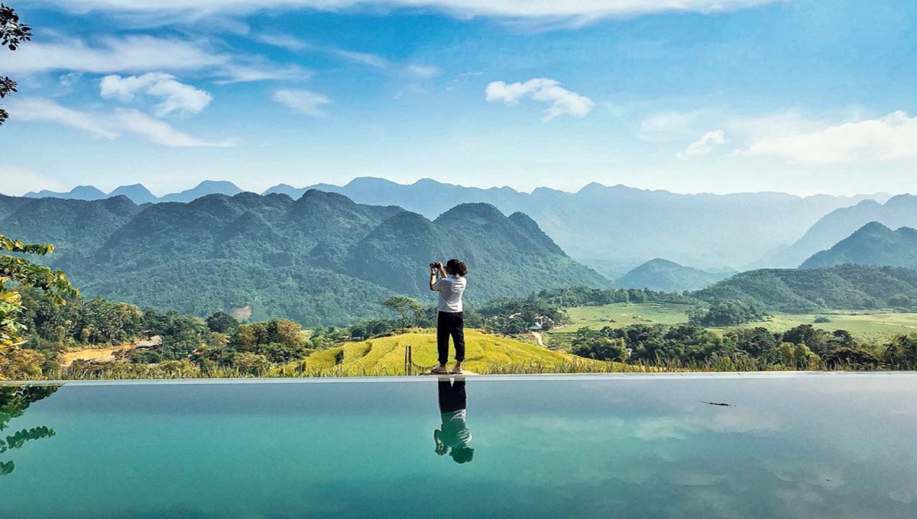 Phu Luông
Phan-xi-păng
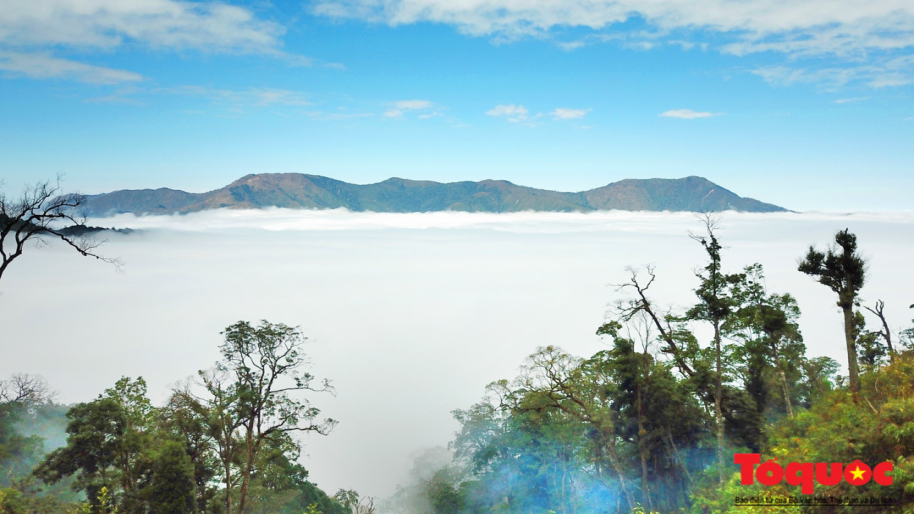 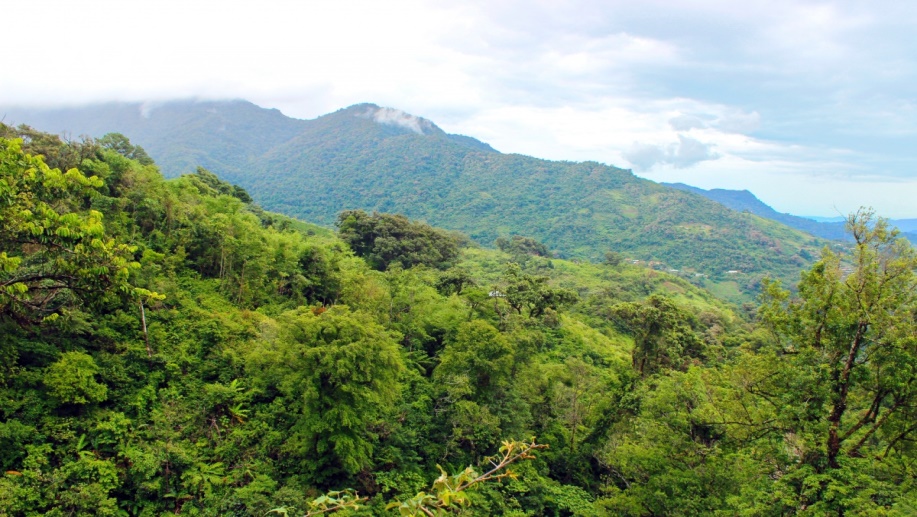 Pu Xai Lai Leng
Ngọc Linh
BÀI 2
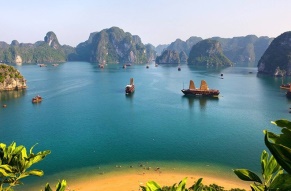 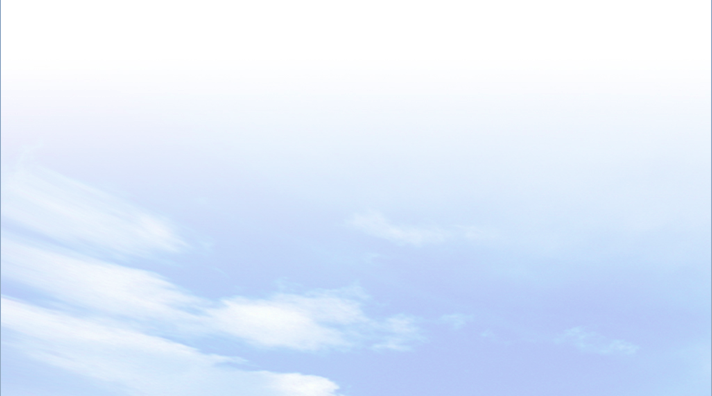 1
ĐẶC ĐIỂM CHUNG CỦA ĐỊA HÌNH
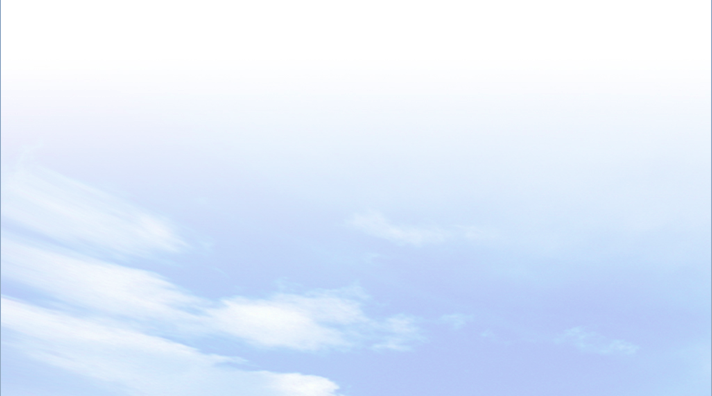 a. Địa hình đồi núi chiếm ưu thế
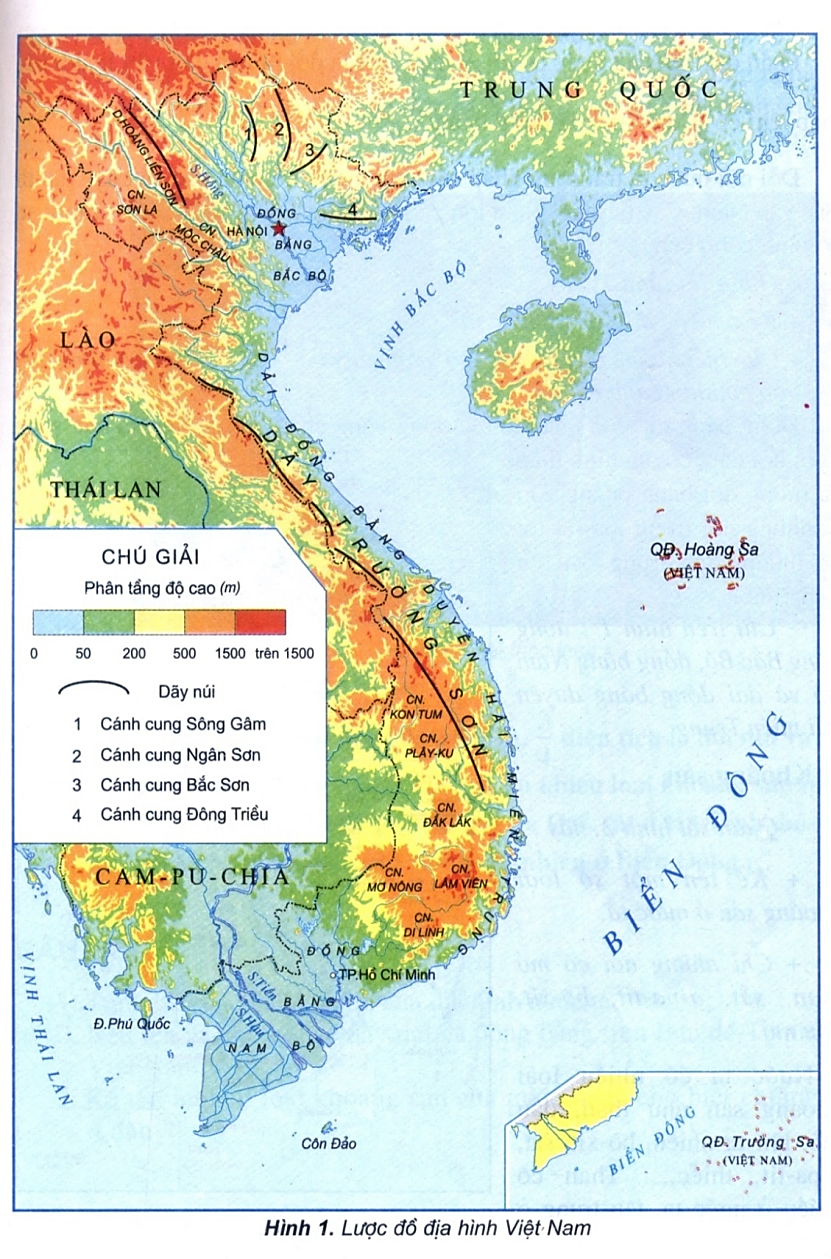 Quan sát hình 1 và kênh chữ SGK, cho biết đồng bằng chiếm bao nhiêu diện tích lãnh thổ? Đồng bằng nước ta được phân loại như thế nào?
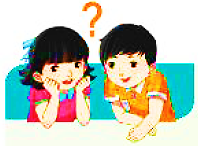 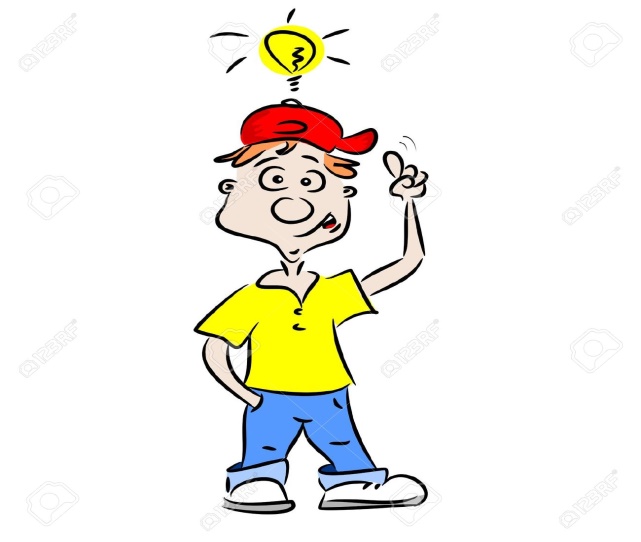 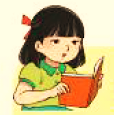 - Đồng bằng chiếm 1/4 diện tích lãnh thổ. 
- Được chia thành đồng bằng châu thổ và đồng bằng ven biển.
BÀI 2
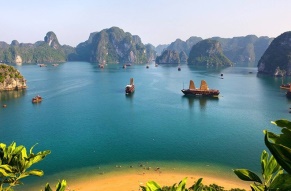 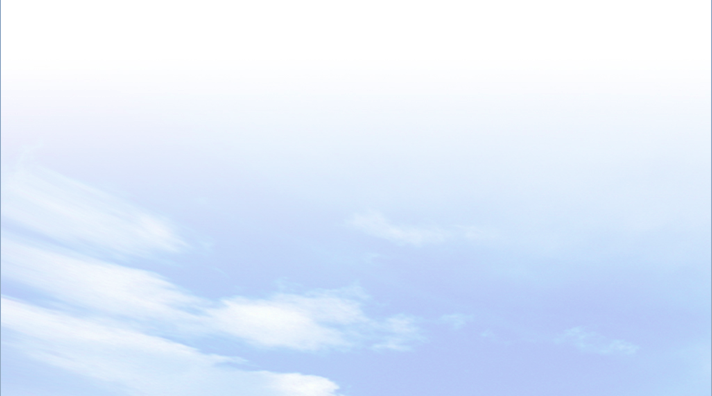 1
ĐẶC ĐIỂM CHUNG CỦA ĐỊA HÌNH
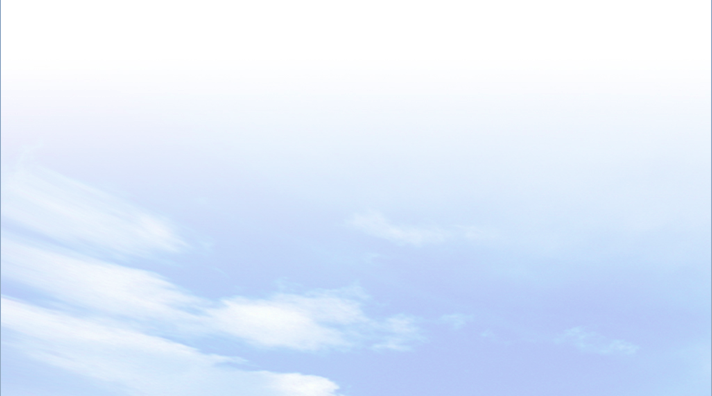 a. Địa hình đồi núi chiếm ưu thế
- Đồi núi chiếm 3/4 diện tích lãnh thổ.
- Đồng bằng chiếm 1/4 diện tích lãnh thổ.
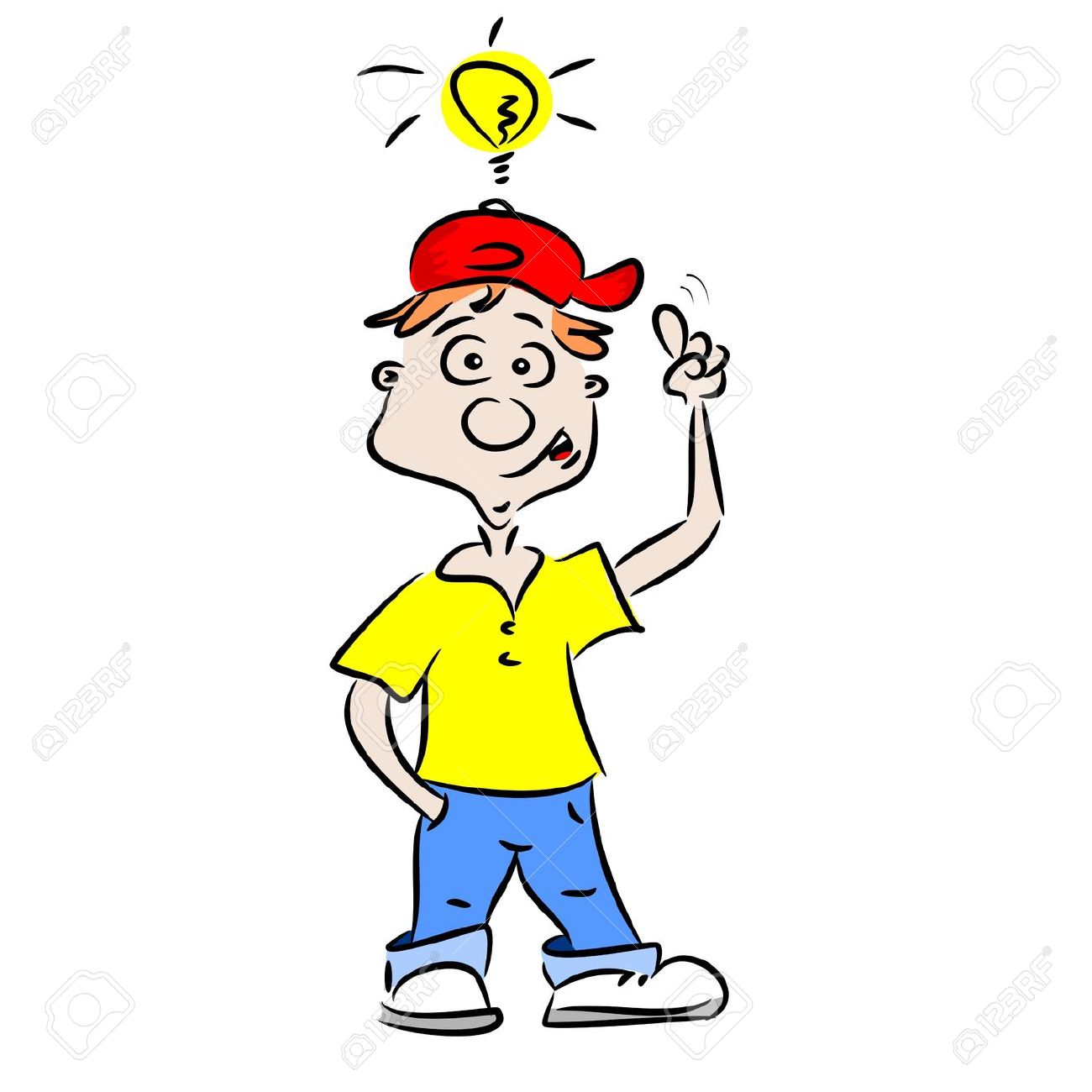 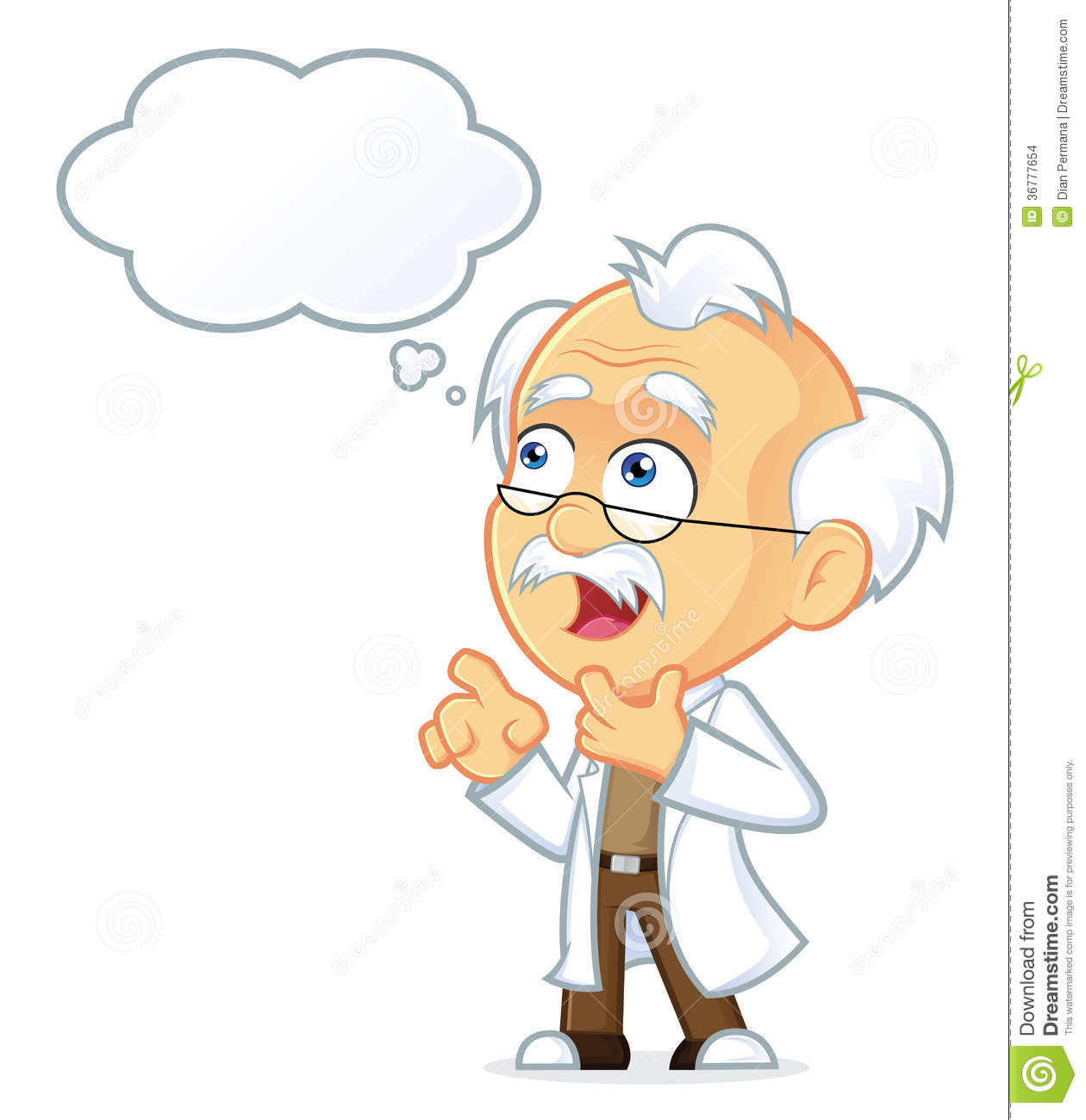 BÀI 2
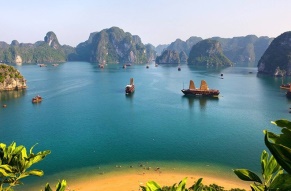 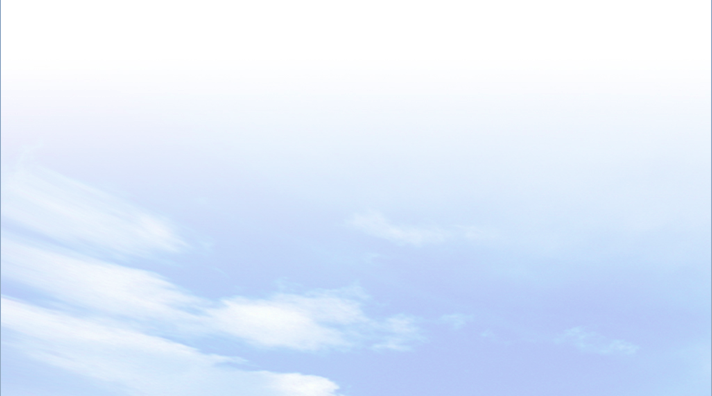 1
ĐẶC ĐIỂM CHUNG CỦA ĐỊA HÌNH
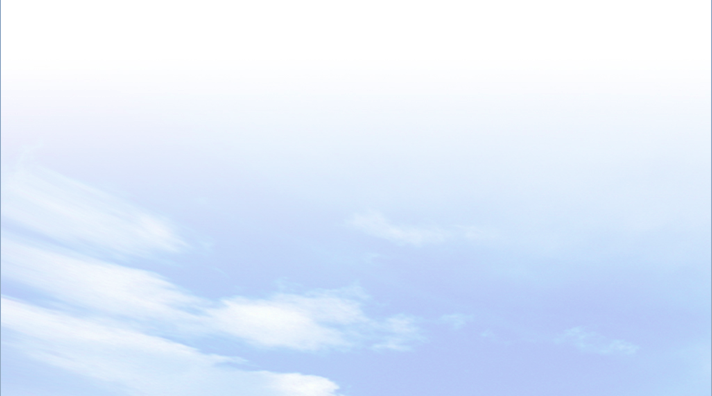 b. Địa hình có 2 hướng chính là TB-ĐN và vòng cung
Quan sát hình 1 và kênh chữ SGK, kể tên và xác định trên bản đồ các dãy núi hướng TB-ĐN và vòng cung.
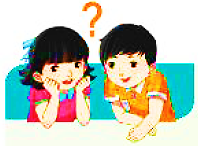 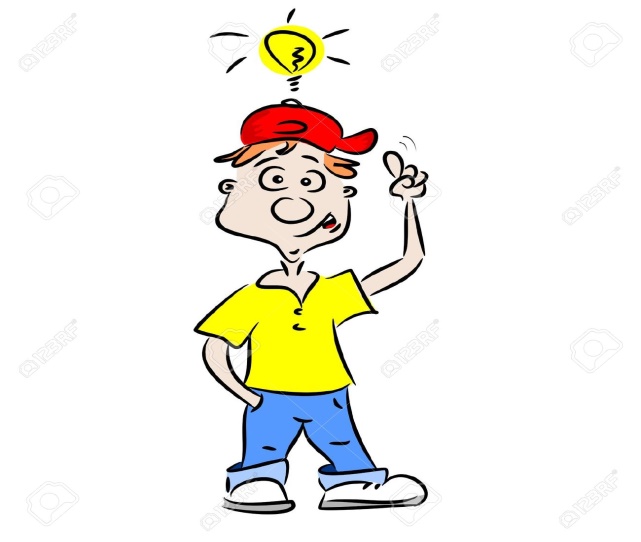 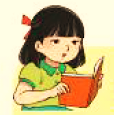 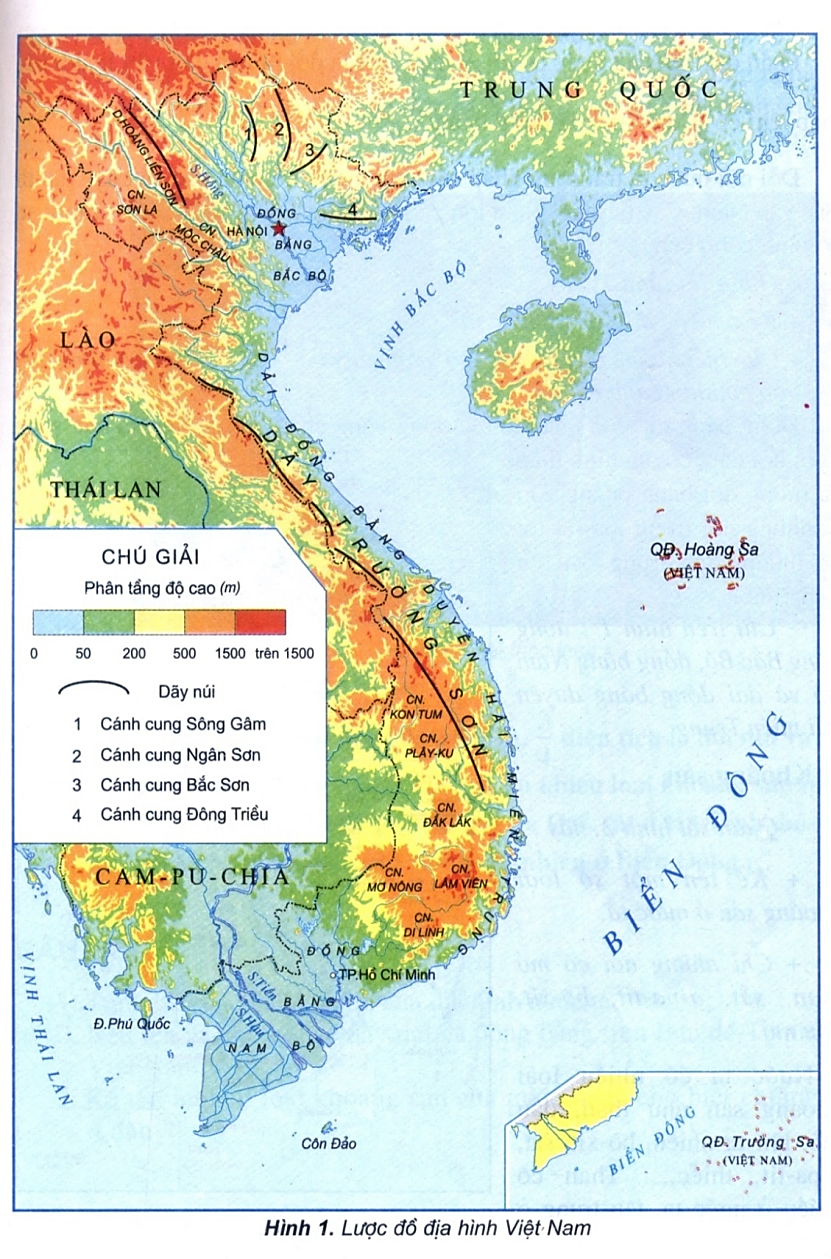 Sông Gâm
Pu Đen Đinh
Ngân Sơn
Bắc Sơn
Đông Triều
Con Voi
Pu Sam Sao
Trường Sơn Bắc
BÀI 2
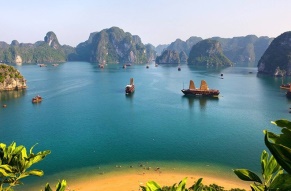 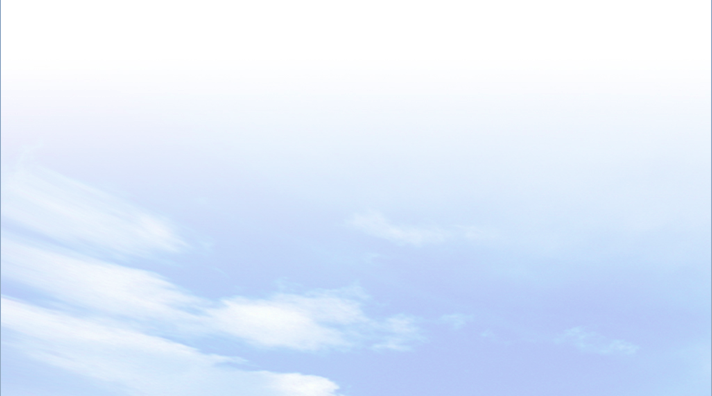 1
ĐẶC ĐIỂM CHUNG CỦA ĐỊA HÌNH
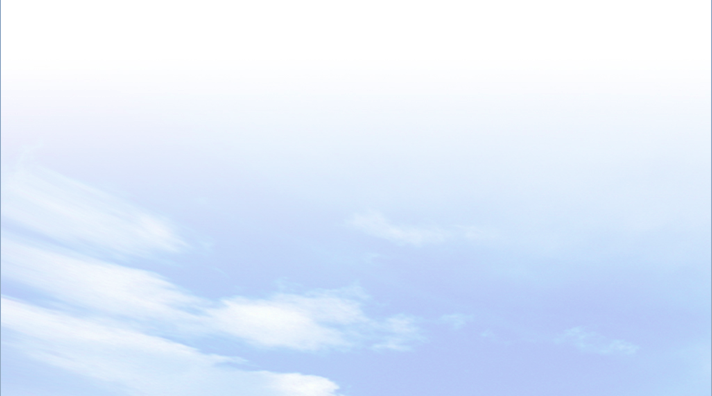 b. Địa hình có 2 hướng chính là TB-ĐN và vòng cung
- Hướng TB-ĐN như Con Voi, Hoàng Liên Sơn, Trường Sơn Bắc,...
- Hướng vòng cung: thể hiện rõ nhất ở vùng núi Đông Bắc.
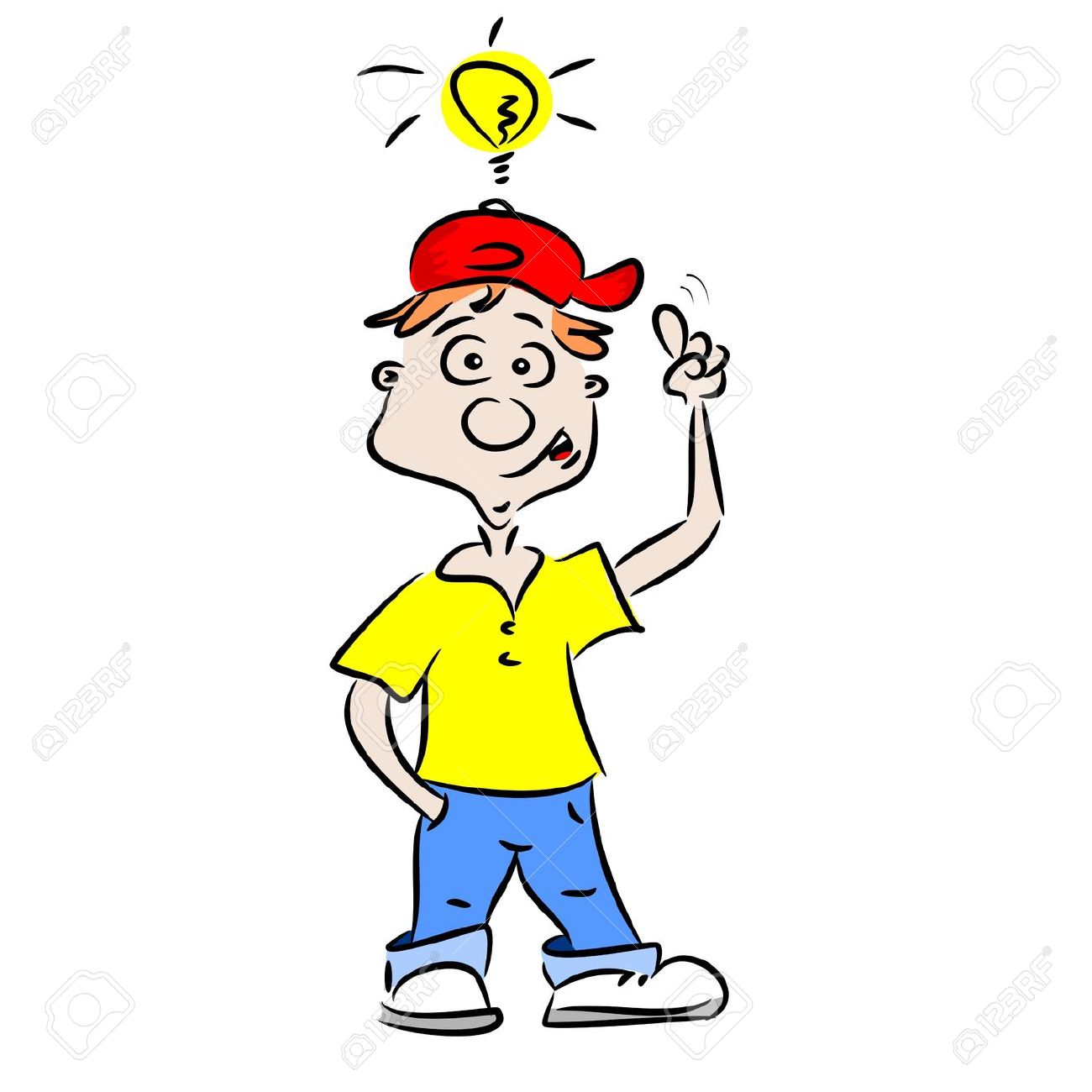 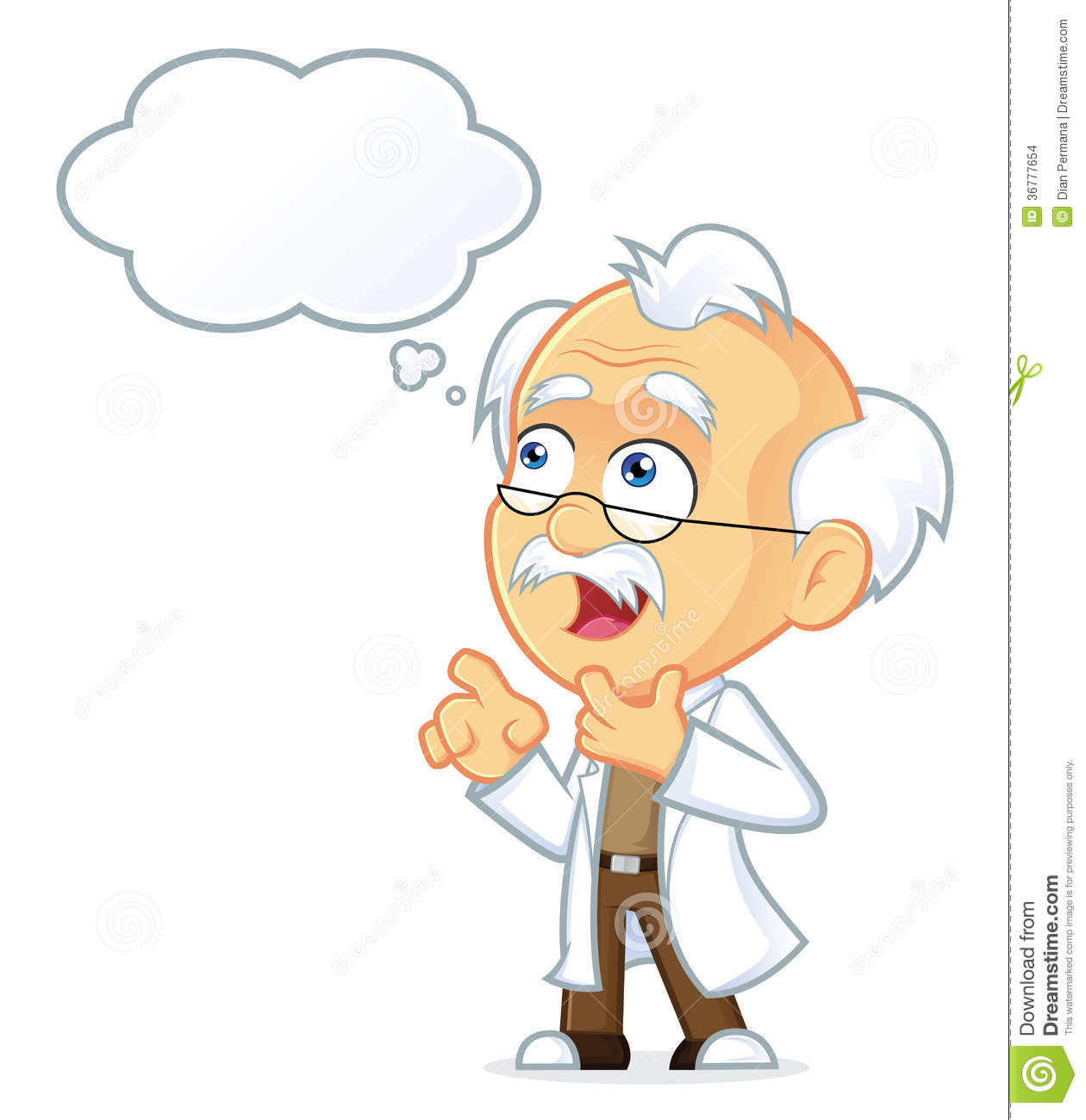 BÀI 2
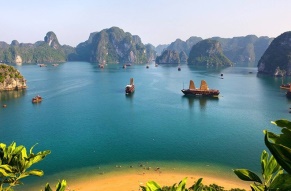 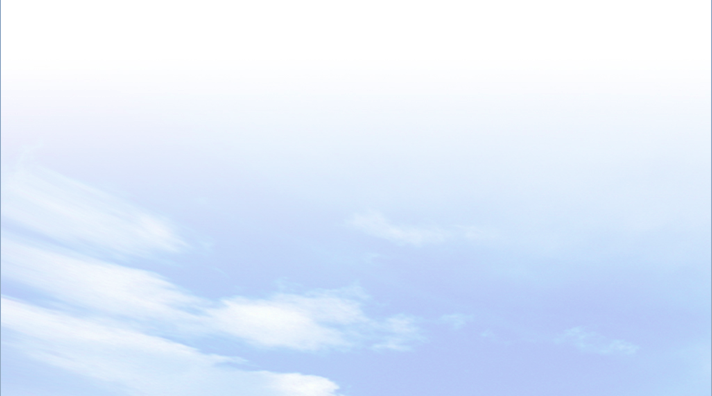 1
ĐẶC ĐIỂM CHUNG CỦA ĐỊA HÌNH
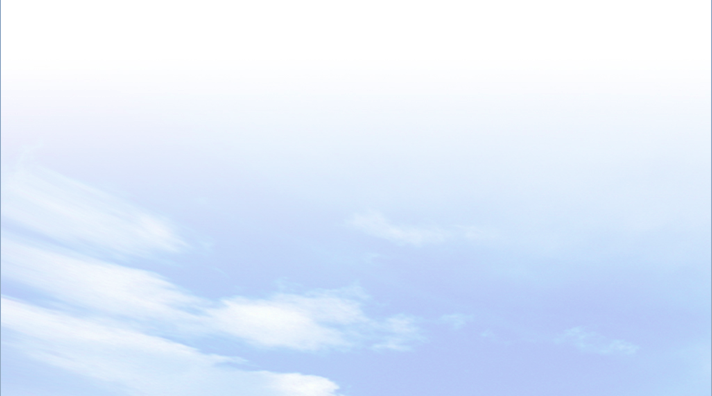 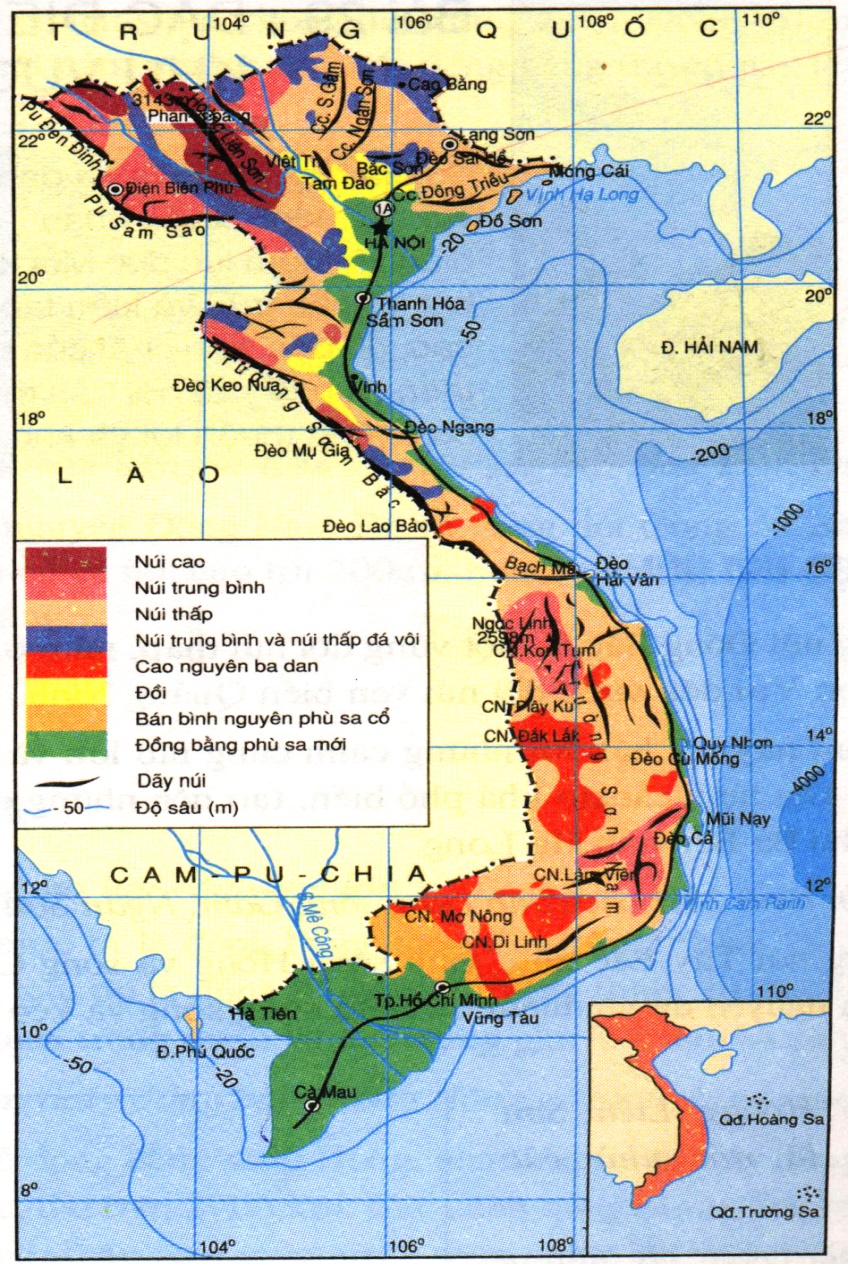 c. Địa hình có tính chất phân bậc khá rõ rệt
Quan sát lược đồ địa hình Việt Nam và kênh chữ SGK, giải thích vì sao địa hình nước ta có tính phân bậc? Kể tên các bậc địa hình kế tiếp nhau từ nội địa ra biển.
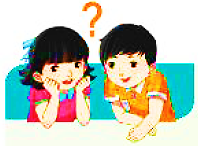 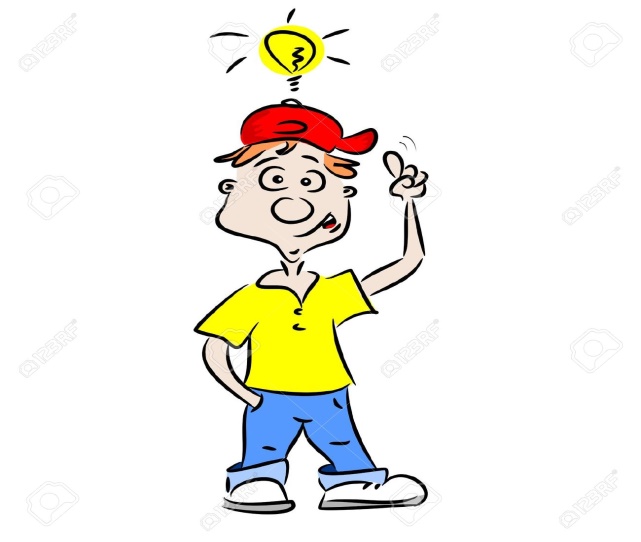 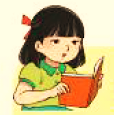 - Nguyên nhân: quá trình địa chất lâu dài, vận động tạo núi Hi-ma-lay-a.
- Núi đồi, đồng bằng, bờ biển, thềm lục địa.
BÀI 2
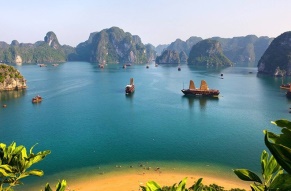 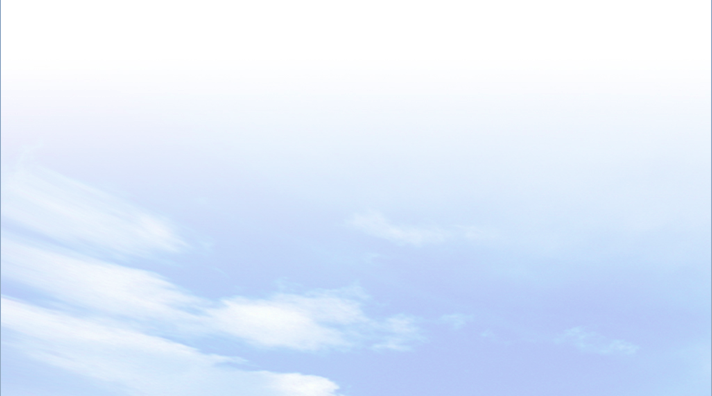 1
ĐẶC ĐIỂM CHUNG CỦA ĐỊA HÌNH
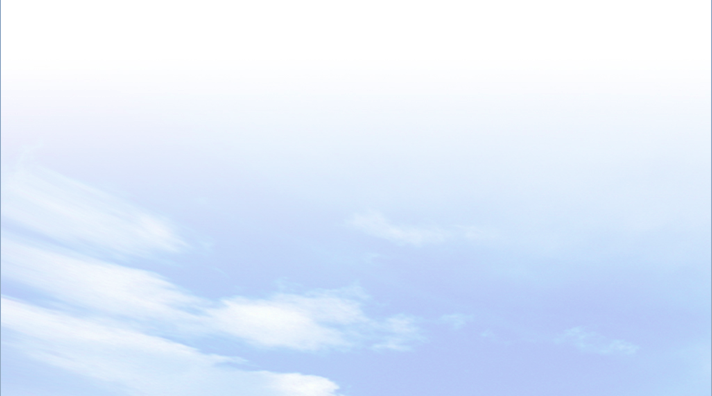 c. Địa hình có tính chất phân bậc khá rõ rệt
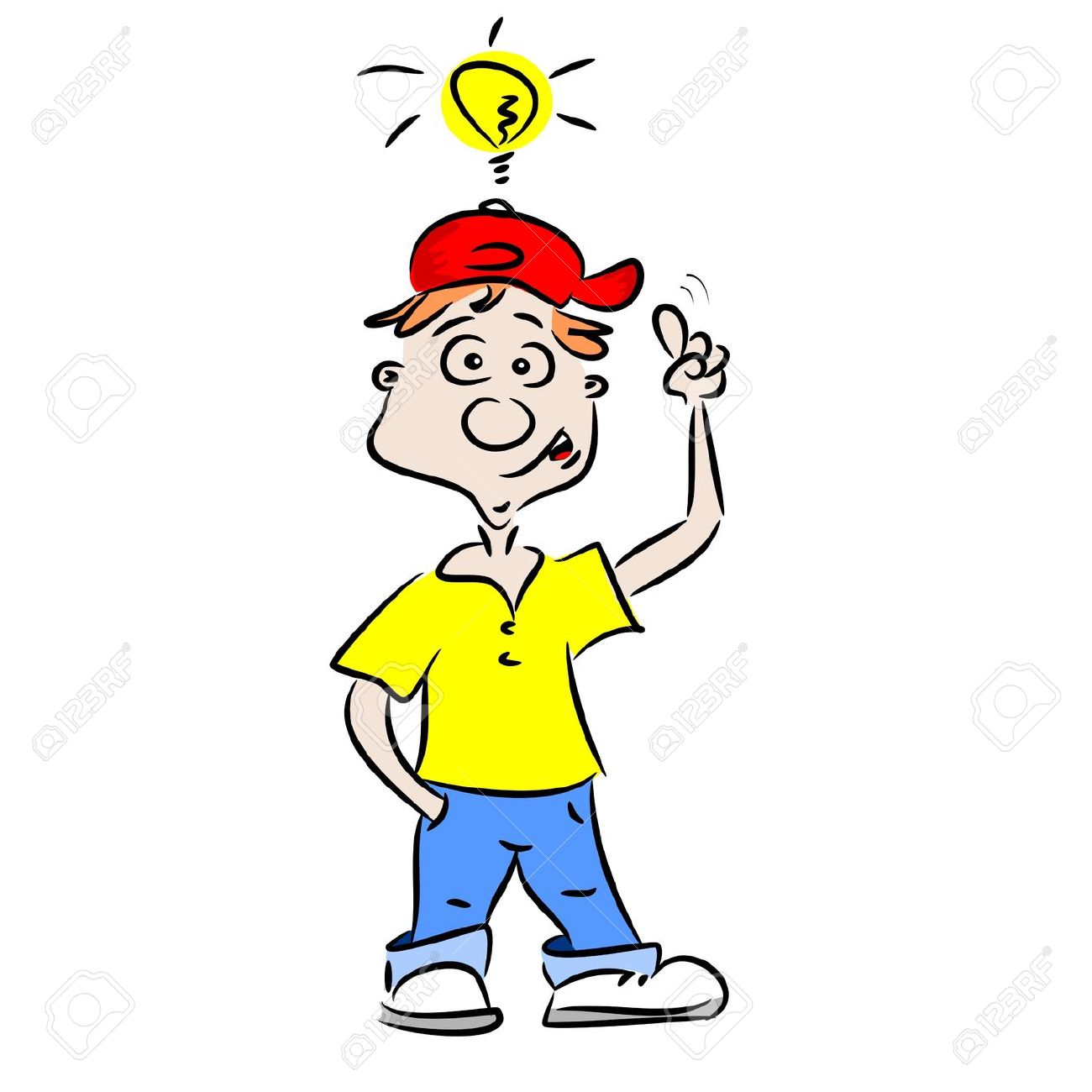 Núi cao, núi trung bình, núi thấp, đồi, đồng bằng ven biển, thềm lục địa.
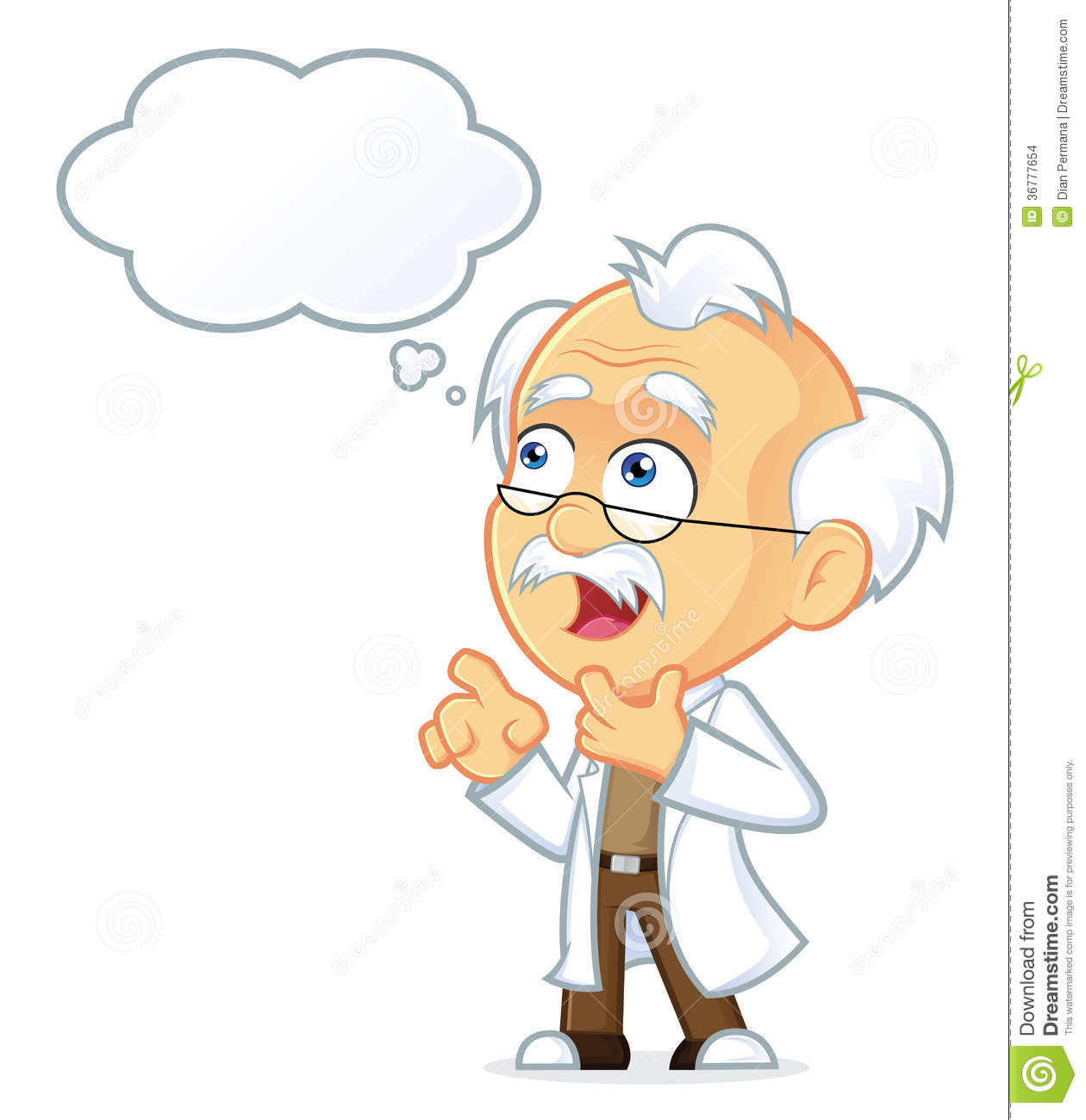 BÀI 2
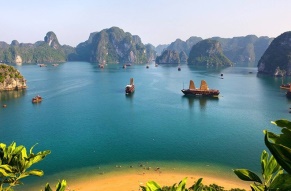 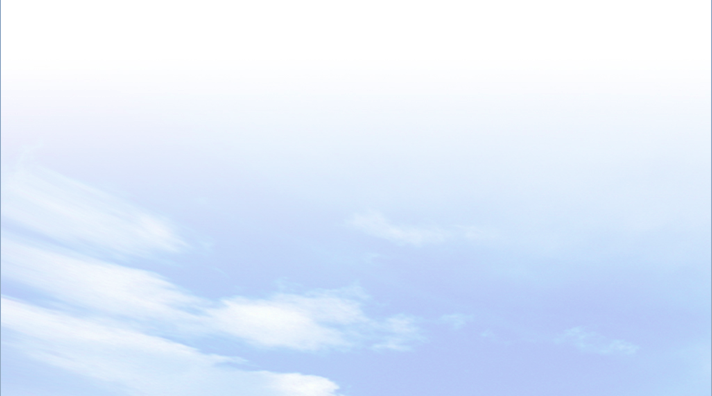 1
ĐẶC ĐIỂM CHUNG CỦA ĐỊA HÌNH
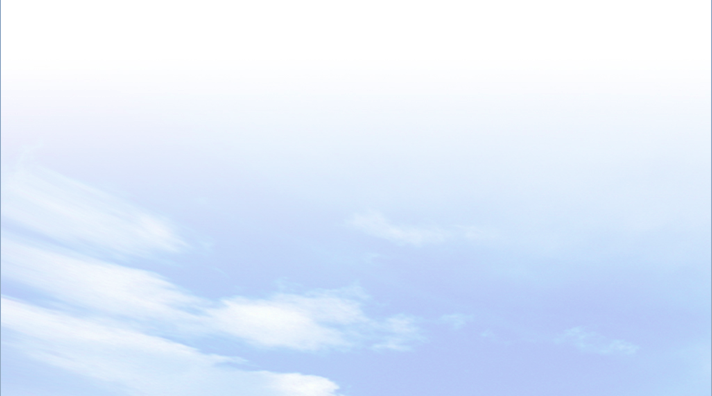 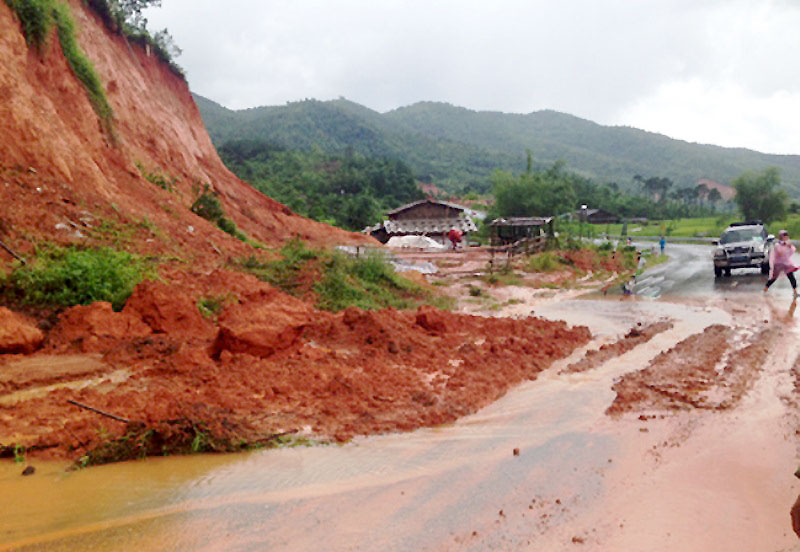 d. Địa hình chịu tác động của khí hậu nhiệt đới ẩm gió mùa và con người
Quan sát các hình ảnh và kênh chữ SGK, cho biết vì sao địa hình nước ta mang tính chất nhiệt đới ẩm gió mùa? Tính chất này biểu hiện như thế nào?
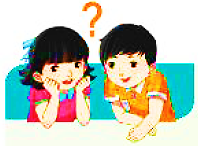 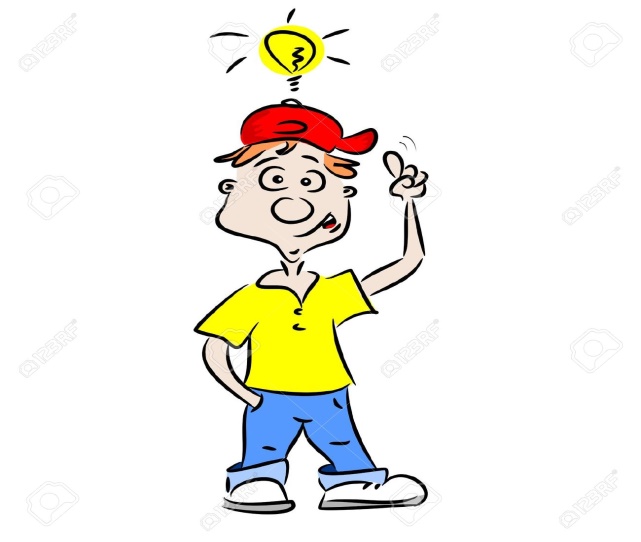 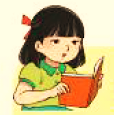 Xói mòn đất ở vùng núi phía Bắc
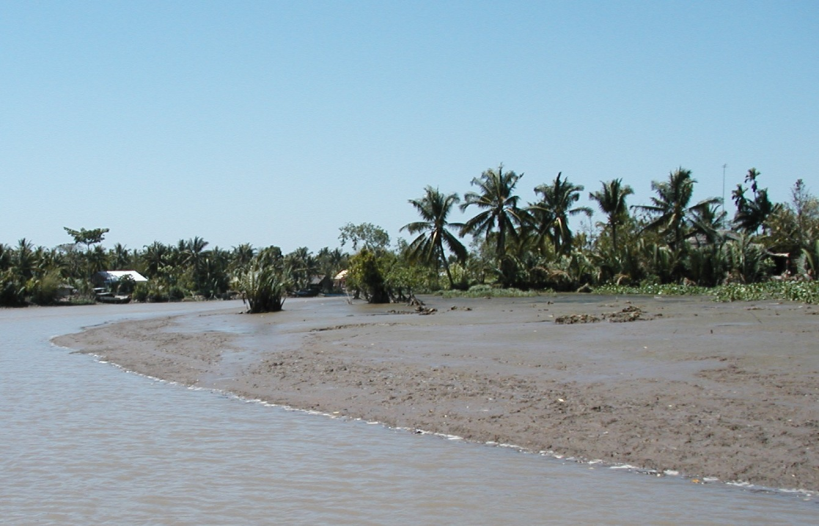 - Nguyên nhân: nhiệt độ cao, lượng mưa lớn tập trung theo mùa.
- Biểu hiện:
+ Qúa trình xâm thực, xói mòn diễn ra mạnh mẽ, địa hình bị cắt xẻ.
+ Bồi tụ ở vùng đồng bằng và thung lũng.
Bồi tụ ở vùng đồng bằng sông Cửu Long
Quan sát video clip, hãy cho biết động Phong Nha được hình thành như thế nào?
Do nước mưa hòa tan đá vôi cùng với sự khoét sâu của mạch nước ngầm.
BÀI 2
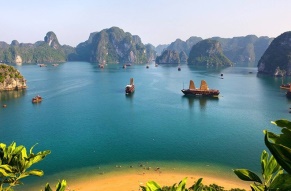 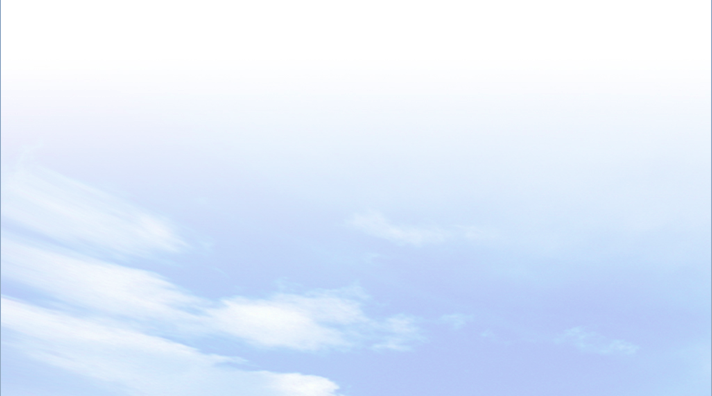 1
ĐẶC ĐIỂM CHUNG CỦA ĐỊA HÌNH
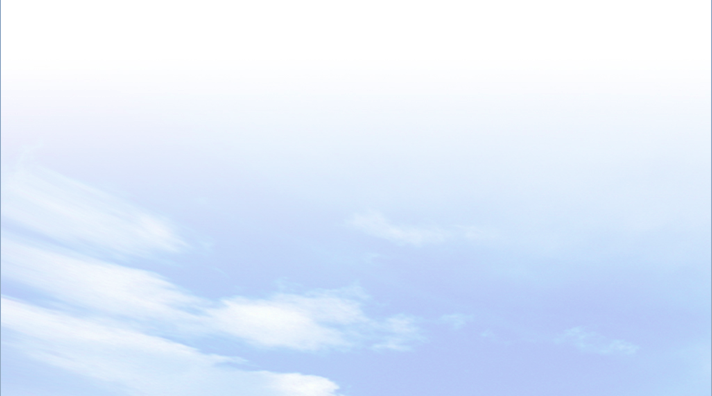 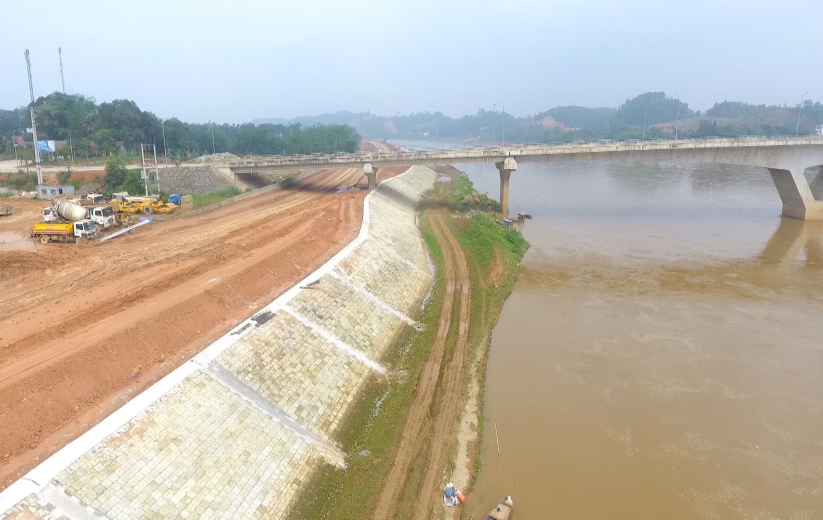 d. Địa hình chịu tác động của khí hậu nhiệt đới ẩm gió mùa và con người
Quan sát các hình ảnh và kênh chữ SGK, hãy kể tên các dạng địa hình do con người tạo nên.
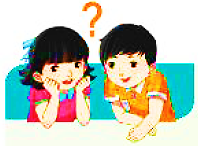 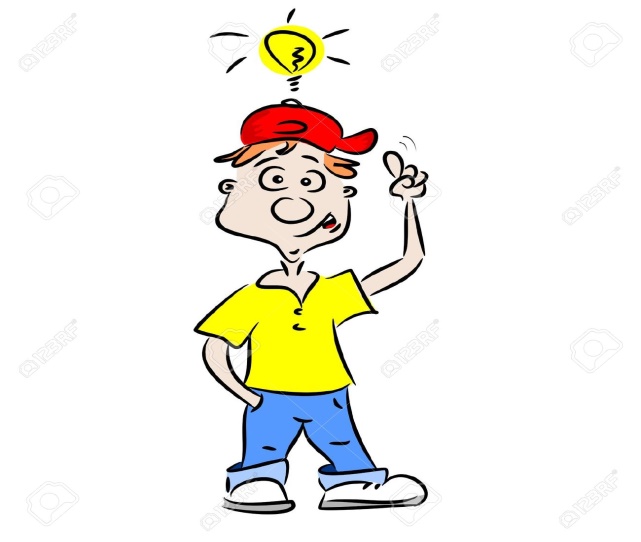 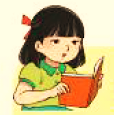 Một đoạn đê sông Hồng
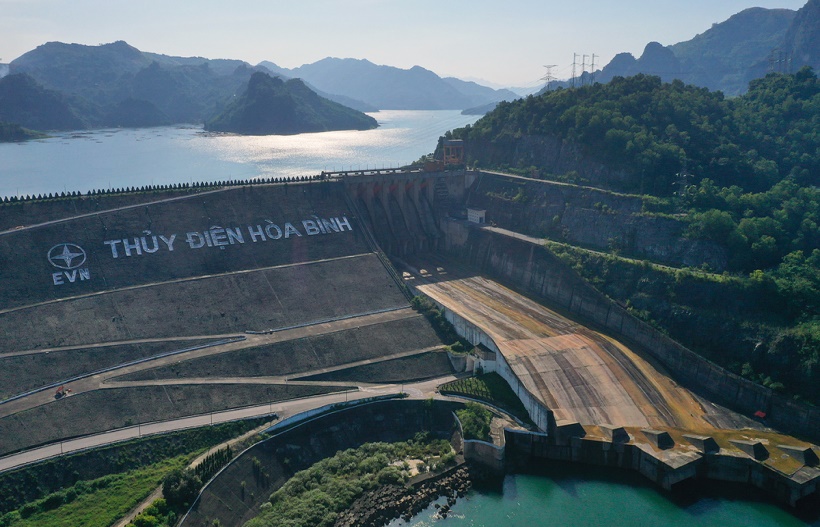 Các dạng địa hình nhân tạo: đô thị, hầm mỏ, hồ chứa nước, đê, đập...
Đập thủy điện Hòa Bình
BÀI 2
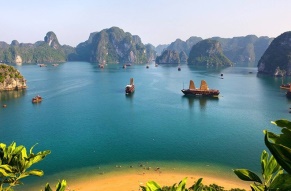 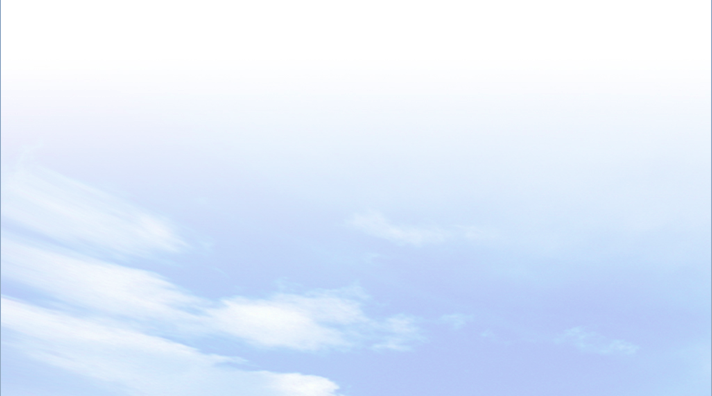 1
ĐẶC ĐIỂM CHUNG CỦA ĐỊA HÌNH
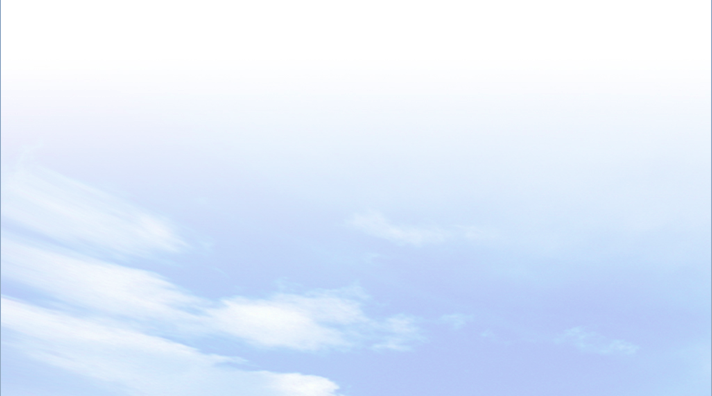 d. Địa hình chịu tác động của khí hậu nhiệt đới ẩm gió mùa và con người
- Quá trình xâm thực, xói mòn mạnh, địa hình bị chia cắt.
-  Nhiều hang động rộng lớn.
- Các dạng địa hình nhân tạo: hầm mỏ, đê, đập...
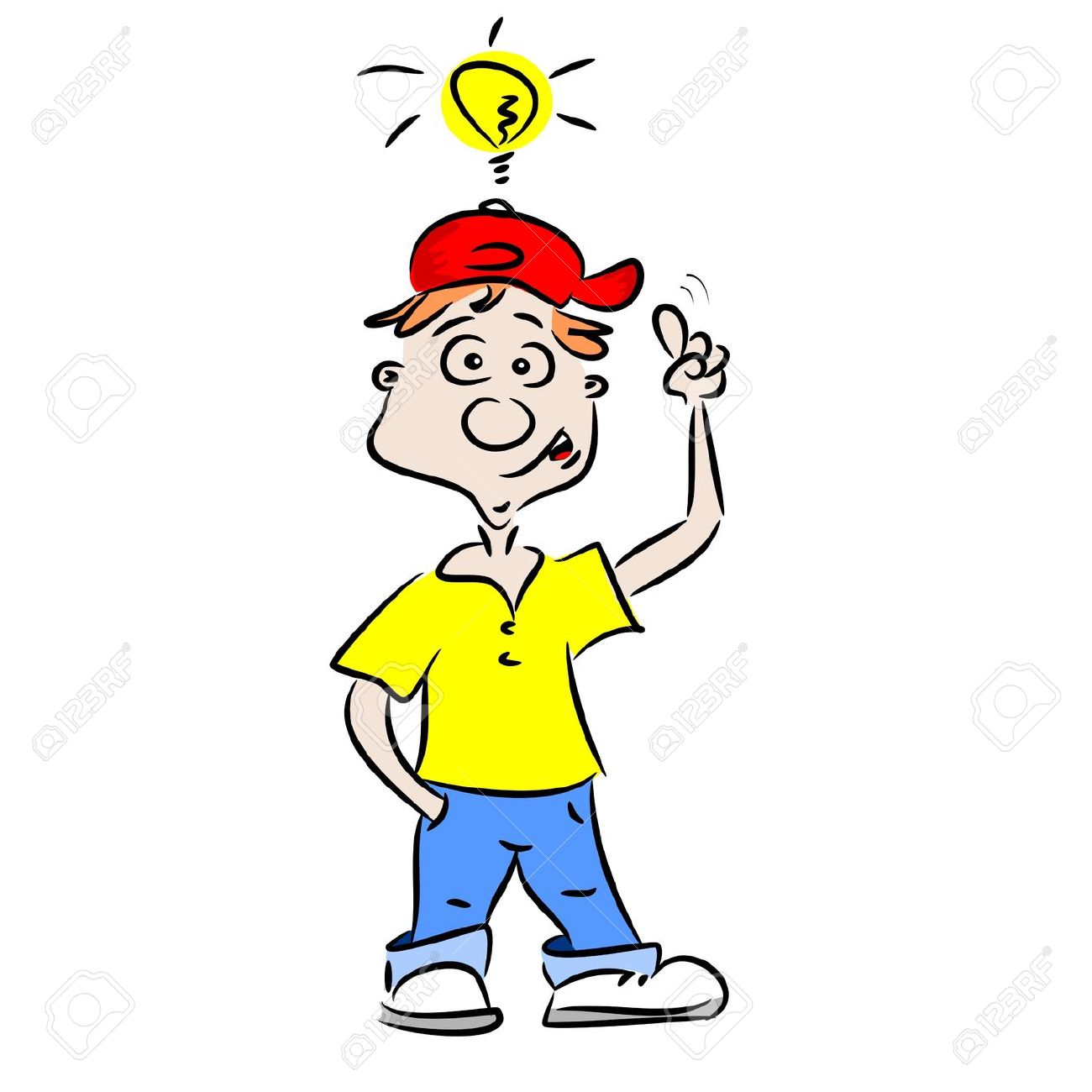 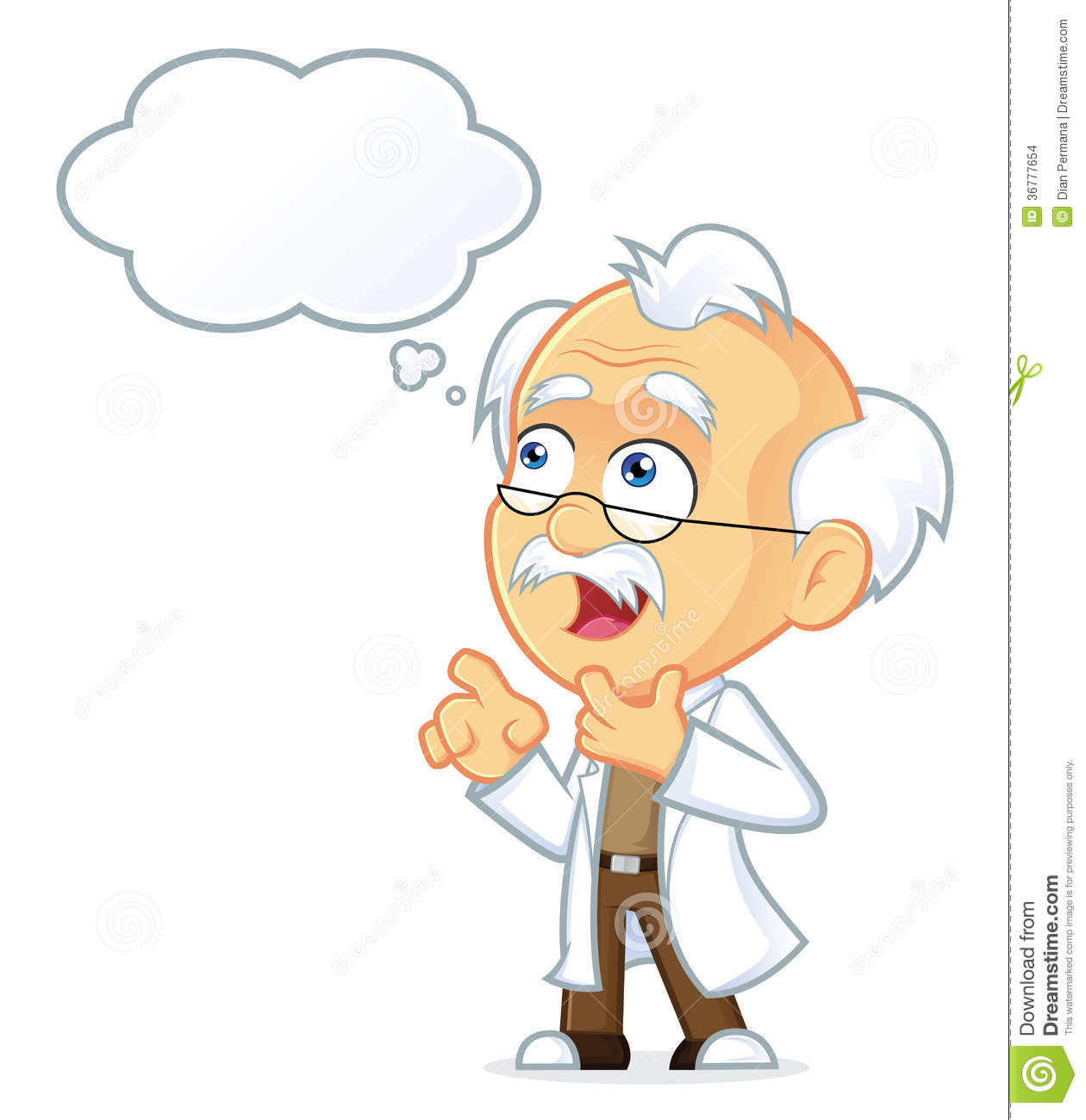 BÀI 2
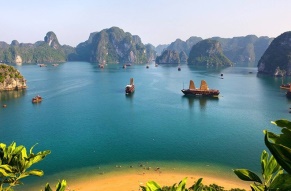 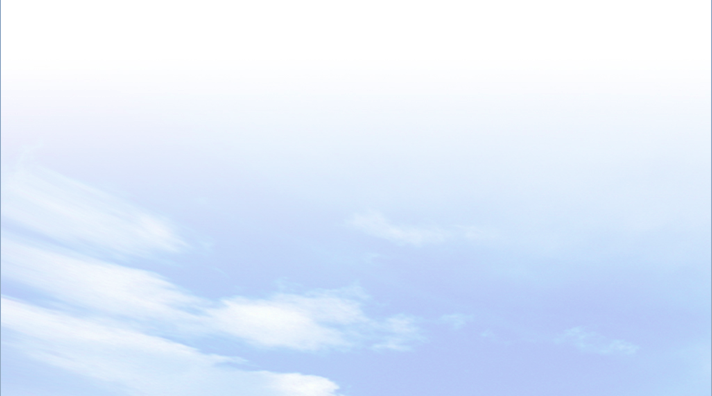 2
CÁC KHU VỰC ĐỊA HÌNH
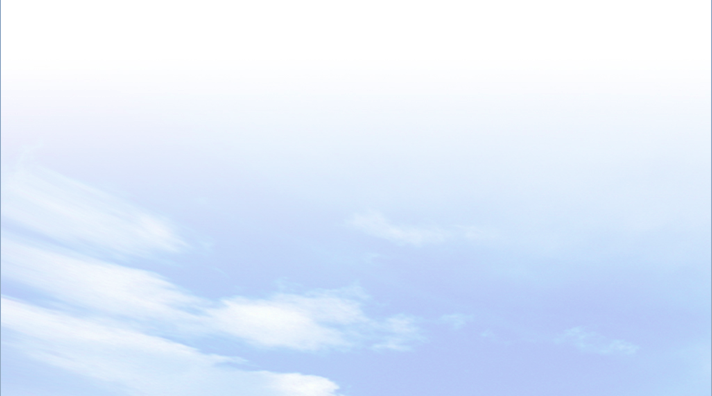 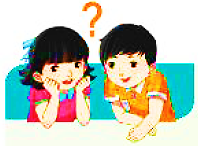 Kể tên các khu vực địa hình ở nước ta.
Đông Bắc
Tây Bắc
Trường Sơn Bắc
Khu vực đồi núi
Trường Sơn Nam
CÁC KHU VỰC ĐỊA HÌNH
Đồng bằng sông Hồng
Đồng bằng sông Cửu Long
Khu vực đồng bằng
Đồng bằng ven biển miền Trung
Bờ biển
Bờ biển và thềm lục địa
Thềm lục địa
BÀI 2
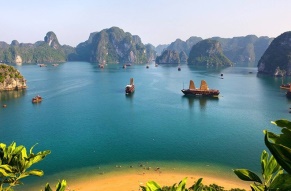 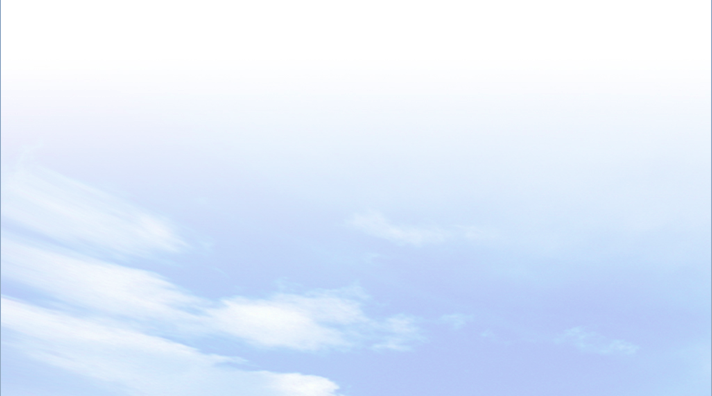 2
CÁC KHU VỰC ĐỊA HÌNH
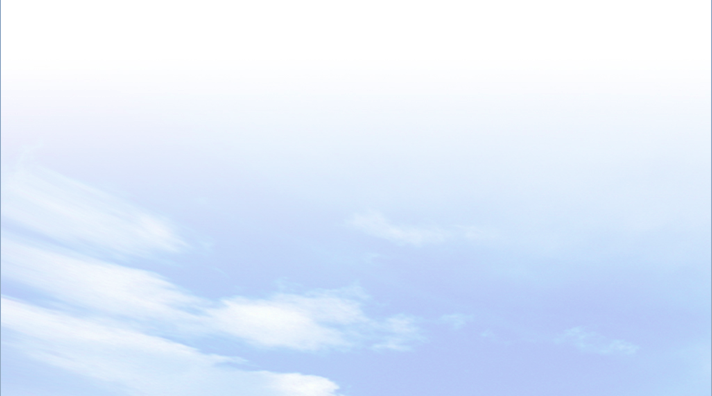 HOẠT ĐỘNG NHÓM
Thời gian: 10 phút
NHIỆM VỤ
* NHÓM 1: Quan sát hình 1, các hình ảnh và kênh chữ SGK, hãy so sánh khu vực Đông Bắc và Tây Bắc về phạm vi và đặc điểm hình thái.
* NHÓM 2: Quan sát hình 1, các hình ảnh và kênh chữ SGK, hãy so sánh khu vực Trường Sơn Bắc và Trường Sơn Nam về phạm vi và đặc điểm hình thái.
* NHÓM 3: Quan sát hình 1, các hình ảnh và kênh chữ SGK, hãy so sánh Đồng bằng sông Hồng, Đồng bằng sông Cửu Long và Đồng bằng ven biển miền Trung về diện tích, nguồn gốc hình thành và đặc điểm.
* NHÓM 4: Quan sát hình 1, các hình ảnh và kênh chữ SGK, hãy trình bày đặc điểm địa hình bờ biển và thềm lục địa nước ta.
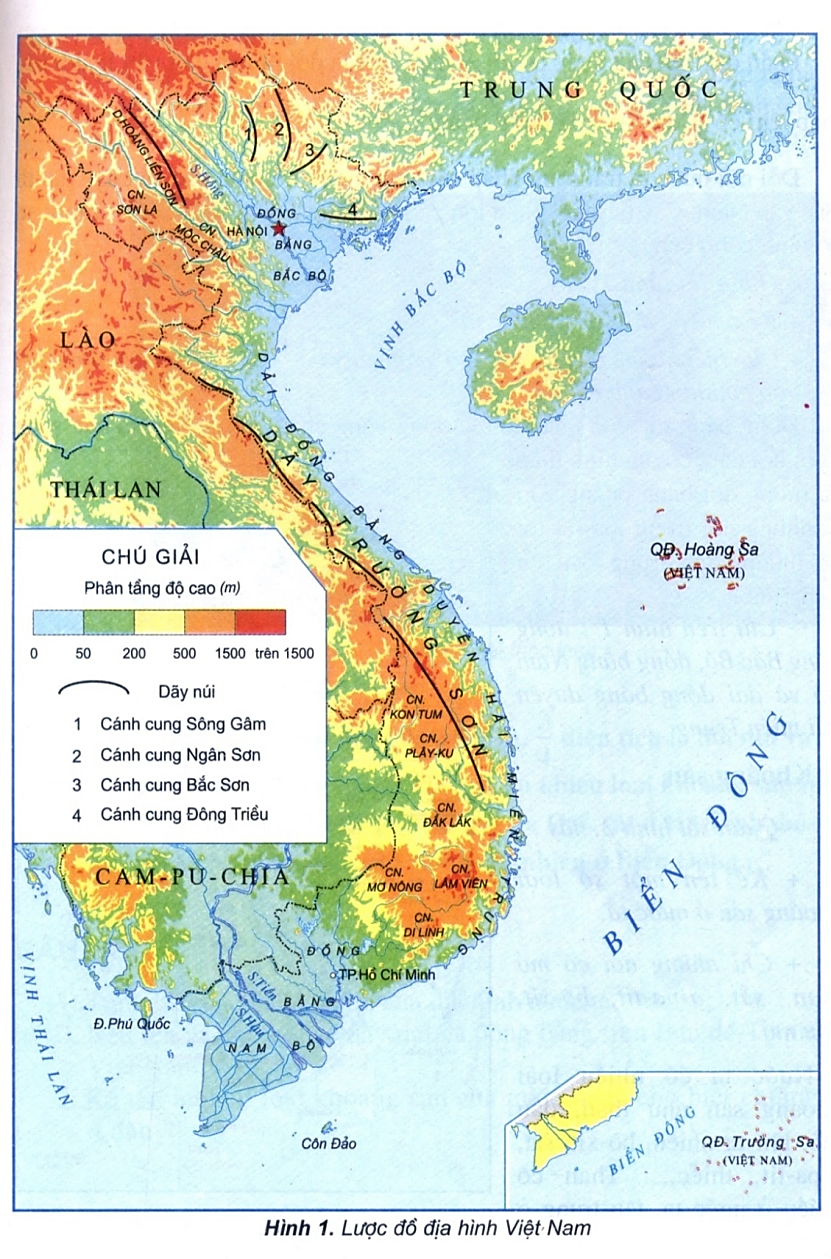 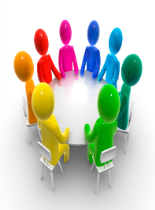 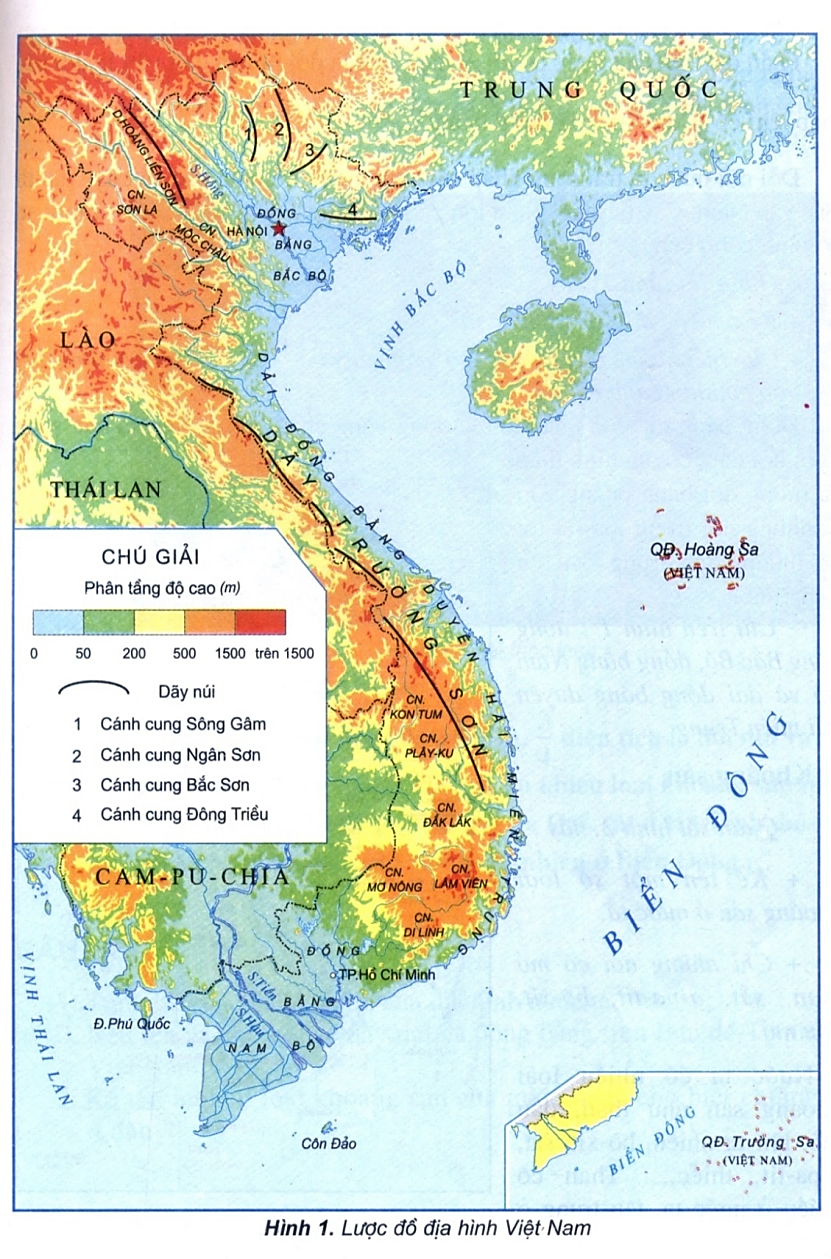 Sông Gâm
Pu Đen Đinh
Ngân Sơn
Bắc Sơn
Đông Triều
Pu Sam Sao
BÀI 2
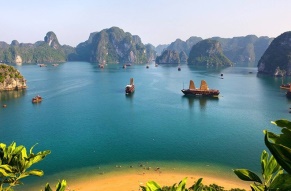 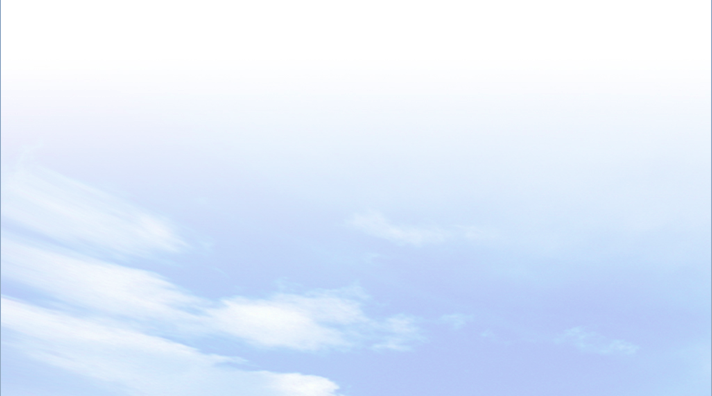 2
CÁC KHU VỰC ĐỊA HÌNH
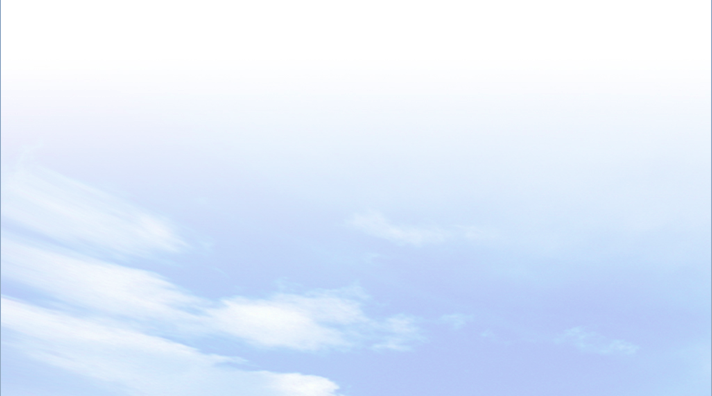 1
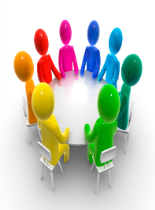 BÀI 2
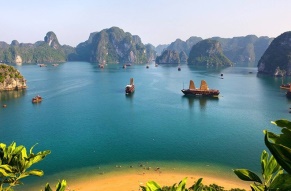 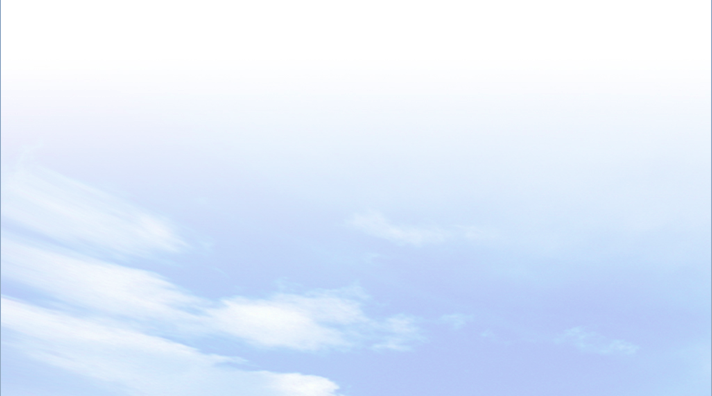 2
CÁC KHU VỰC ĐỊA HÌNH
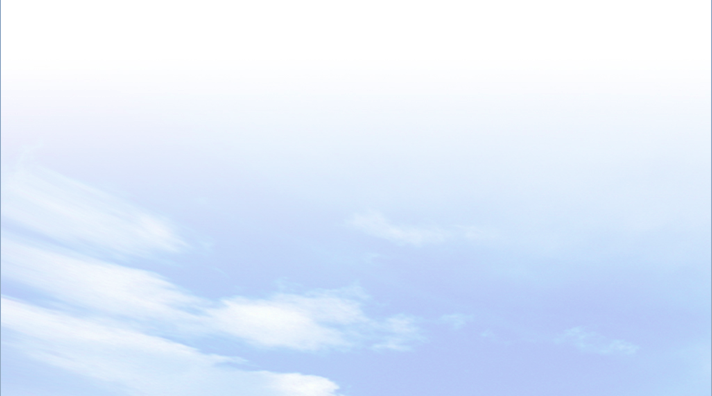 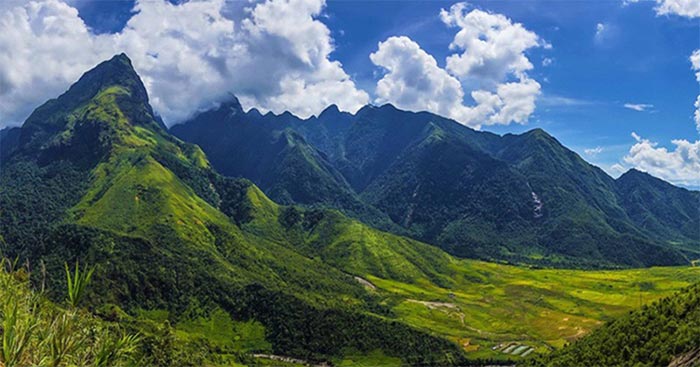 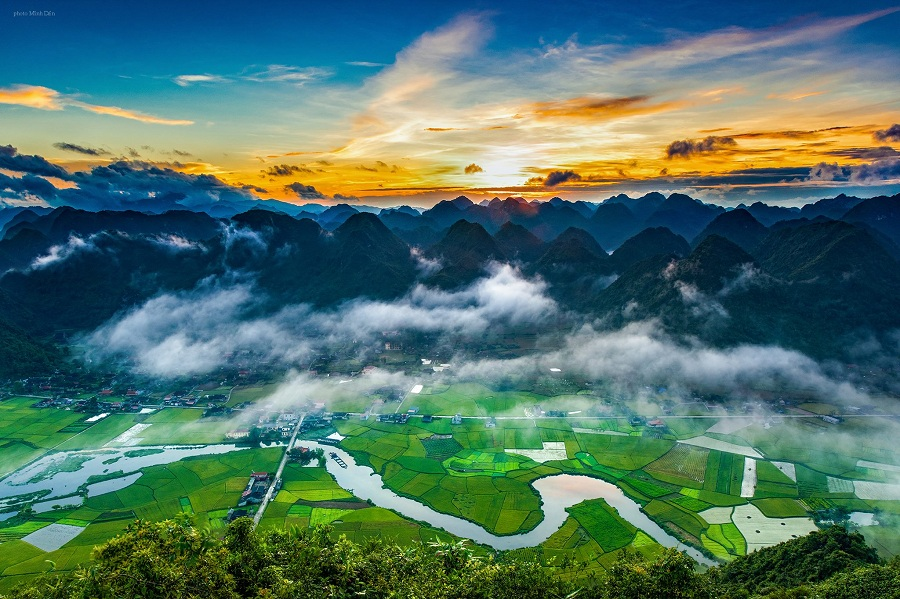 Cánh cung sông Gâm
Dãy Hoàng Liên Sơn
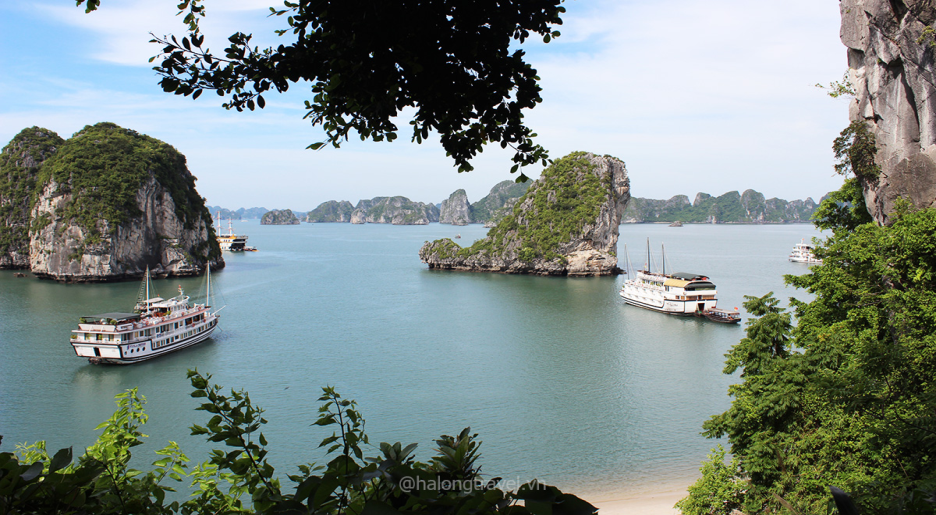 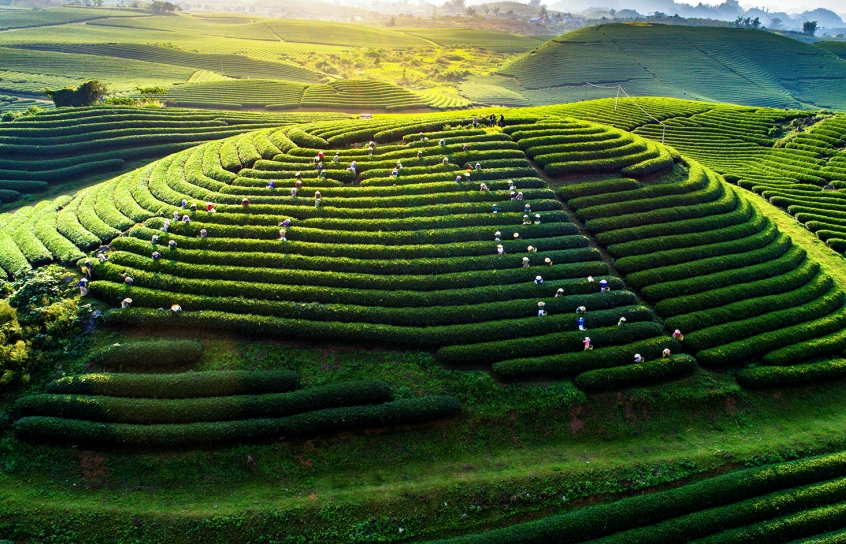 Cao nguyên Mộc Châu
Vịnh Hạ Long
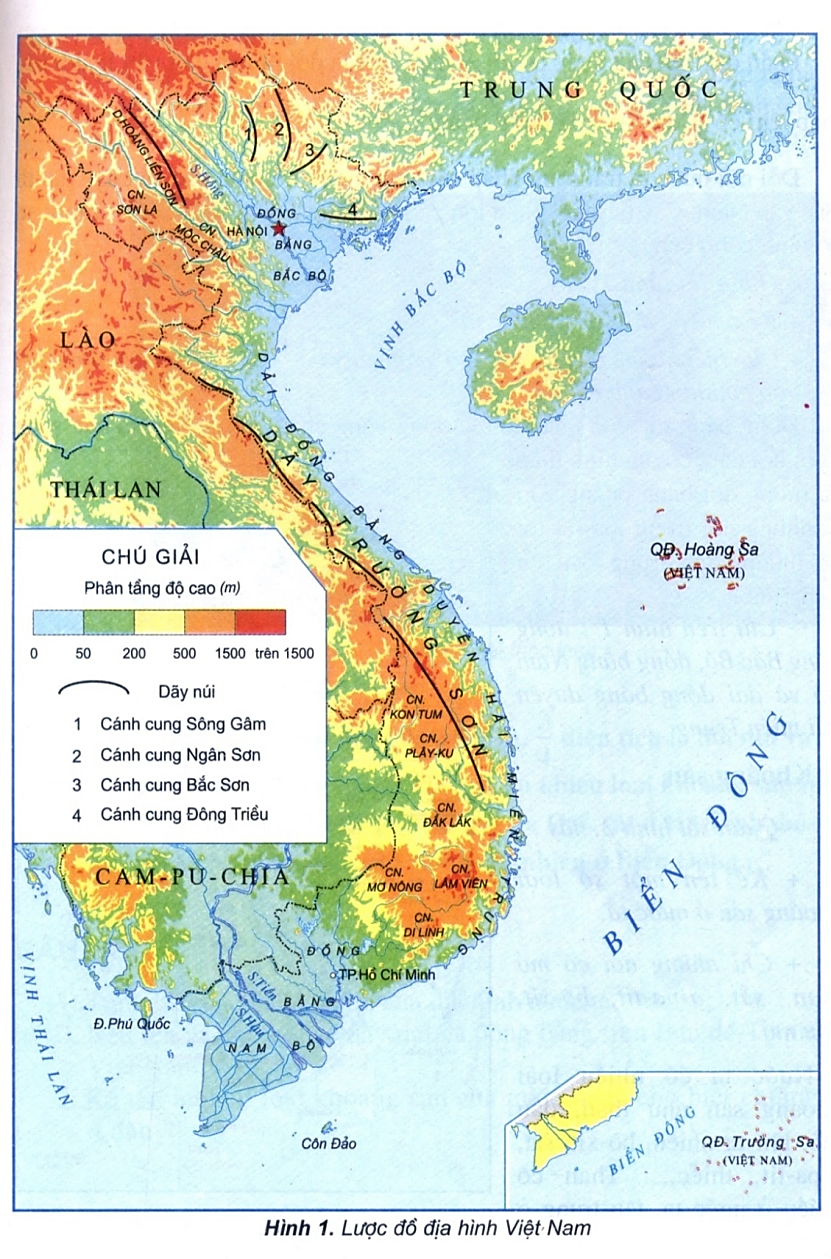 Hoành Sơn
Bạch Mã
BÀI 2
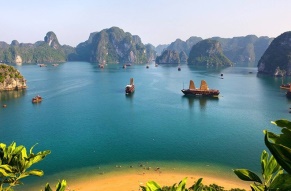 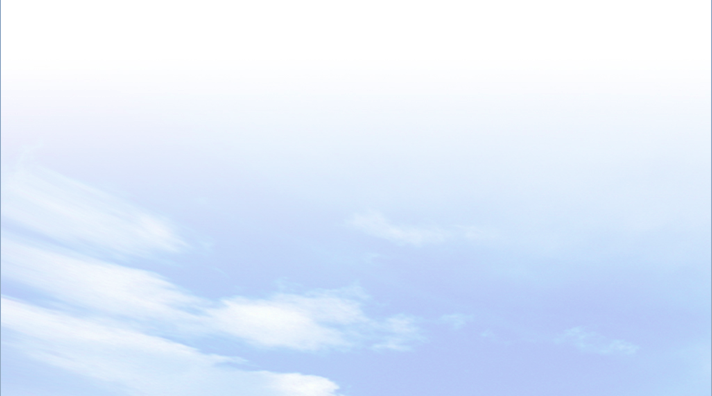 2
CÁC KHU VỰC ĐỊA HÌNH
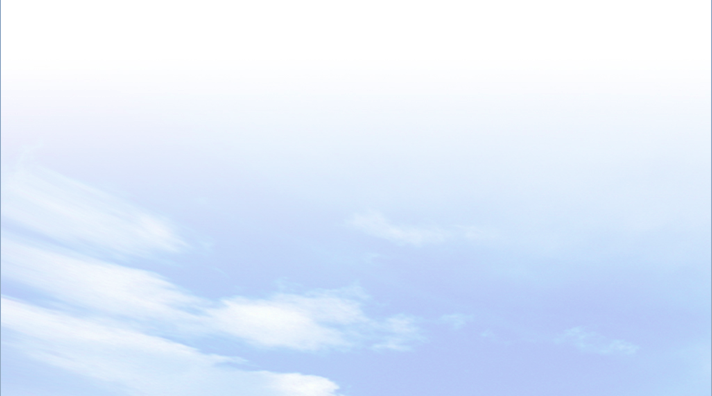 3
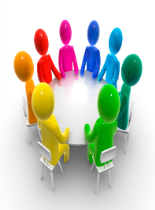 BÀI 2
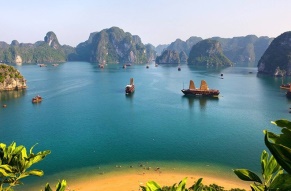 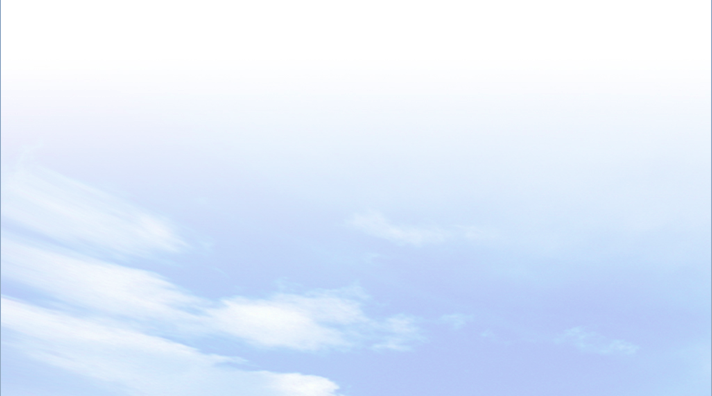 2
CÁC KHU VỰC ĐỊA HÌNH
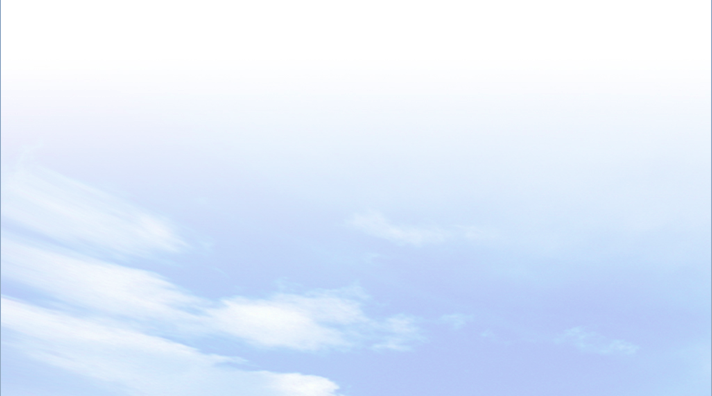 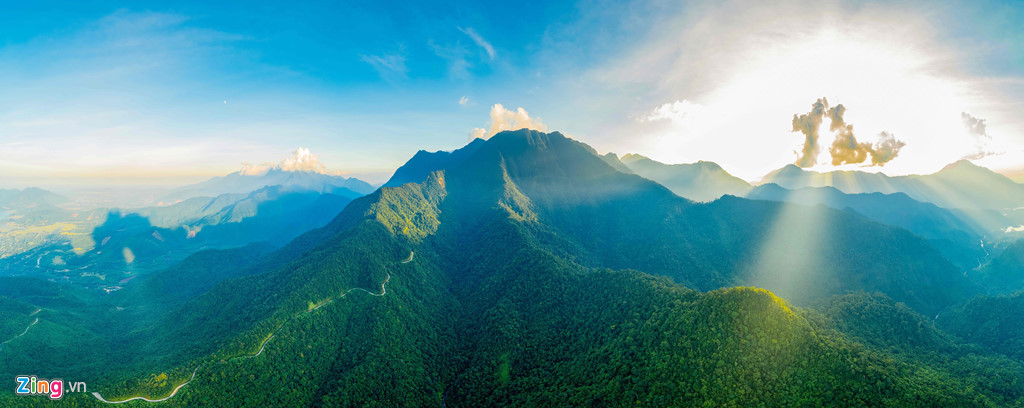 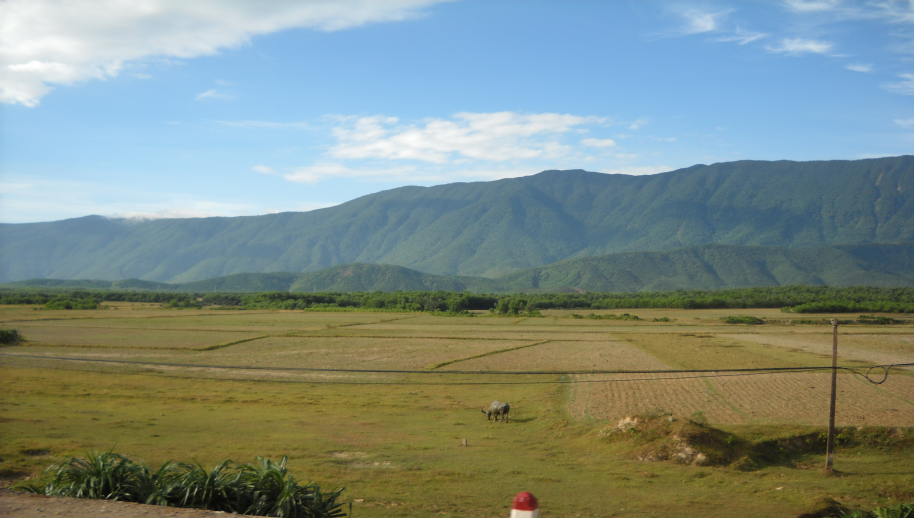 Dãy Bạch Mã
Dãy Hoành Sơn
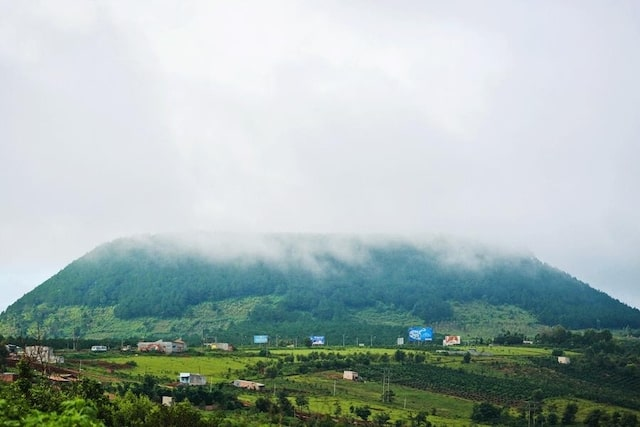 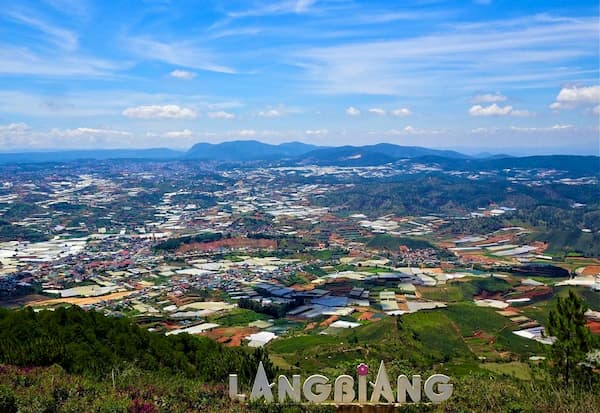 Cao nguyên Plei Ku
Cao nguyên Lâm Viên
BÀI 2
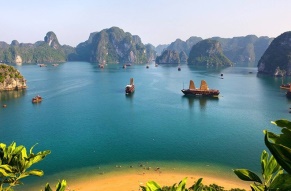 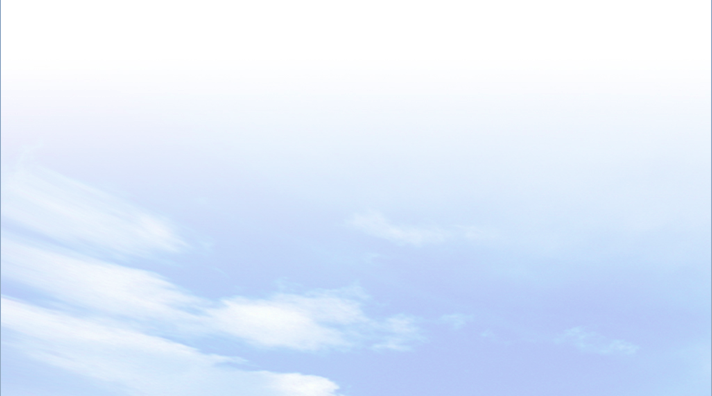 2
CÁC KHU VỰC ĐỊA HÌNH
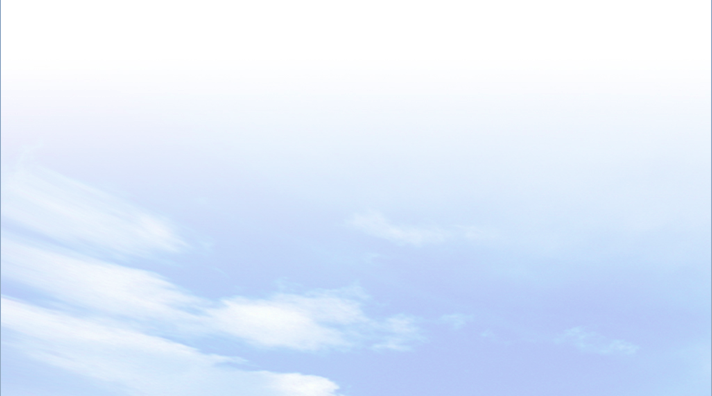 a. Địa hình đồi núi
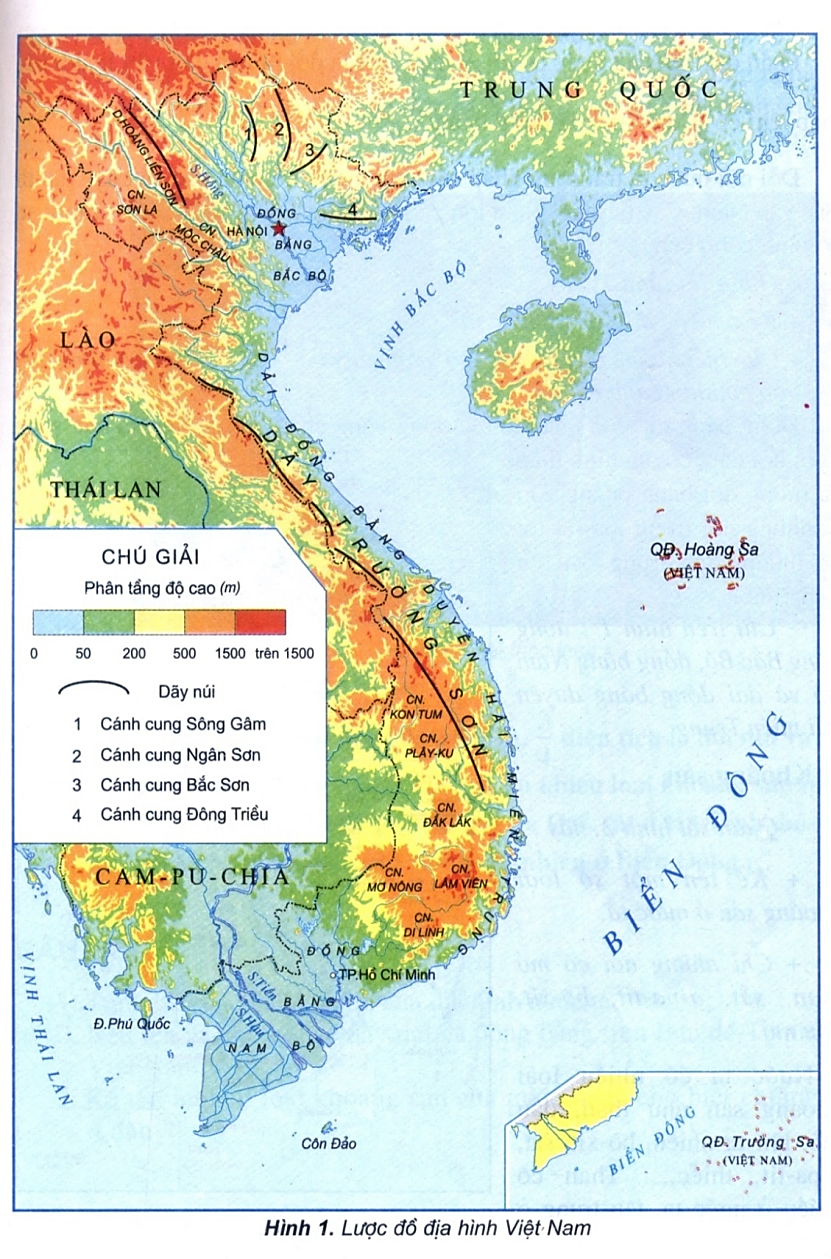 Quan sát hình 1 và kênh chữ SGK, kể tên và xác định trên hình các dạng địa hình chuyển tiếp giữa miền núi và đồng bằng ở nước ta.
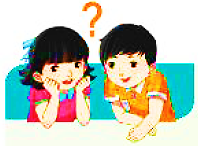 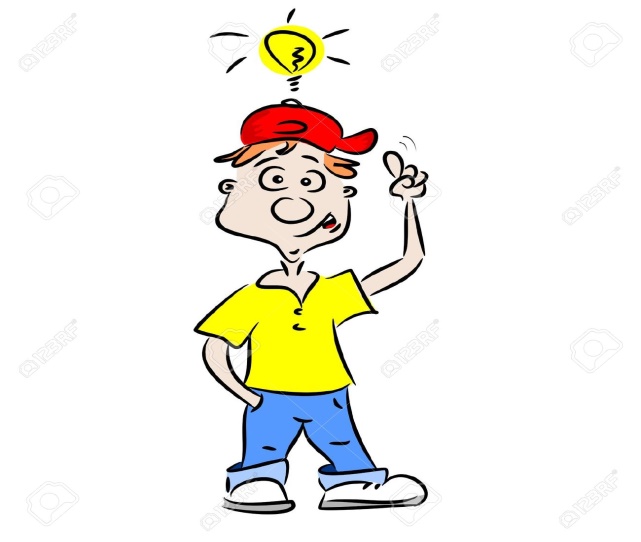 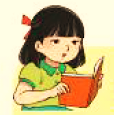 - Các dạng địa hình chuyển tiếp giữa miền núi và đồng bằng:
 + Vùng đồi trung du ở Bắc Bộ.
+ Bán bình nguyên ở Đông Nam Bộ.
BÀI 2
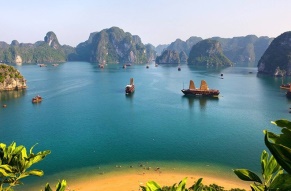 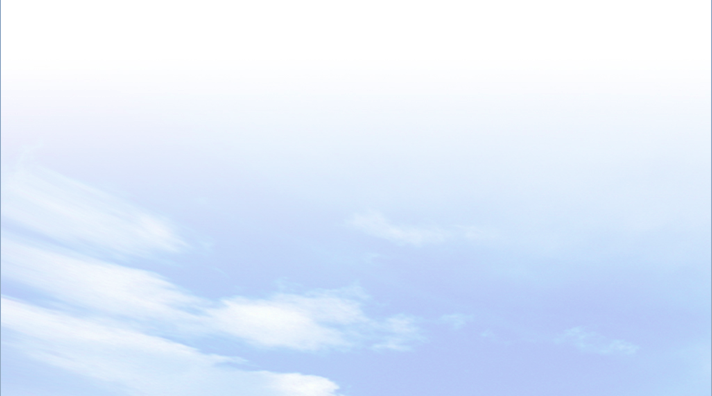 2
CÁC KHU VỰC ĐỊA HÌNH
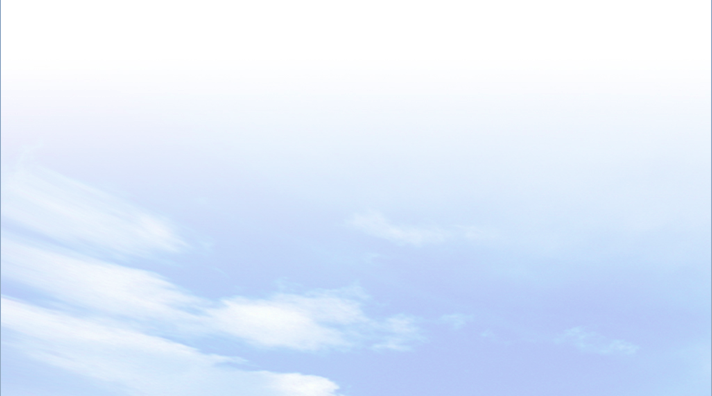 a. Địa hình đồi núi
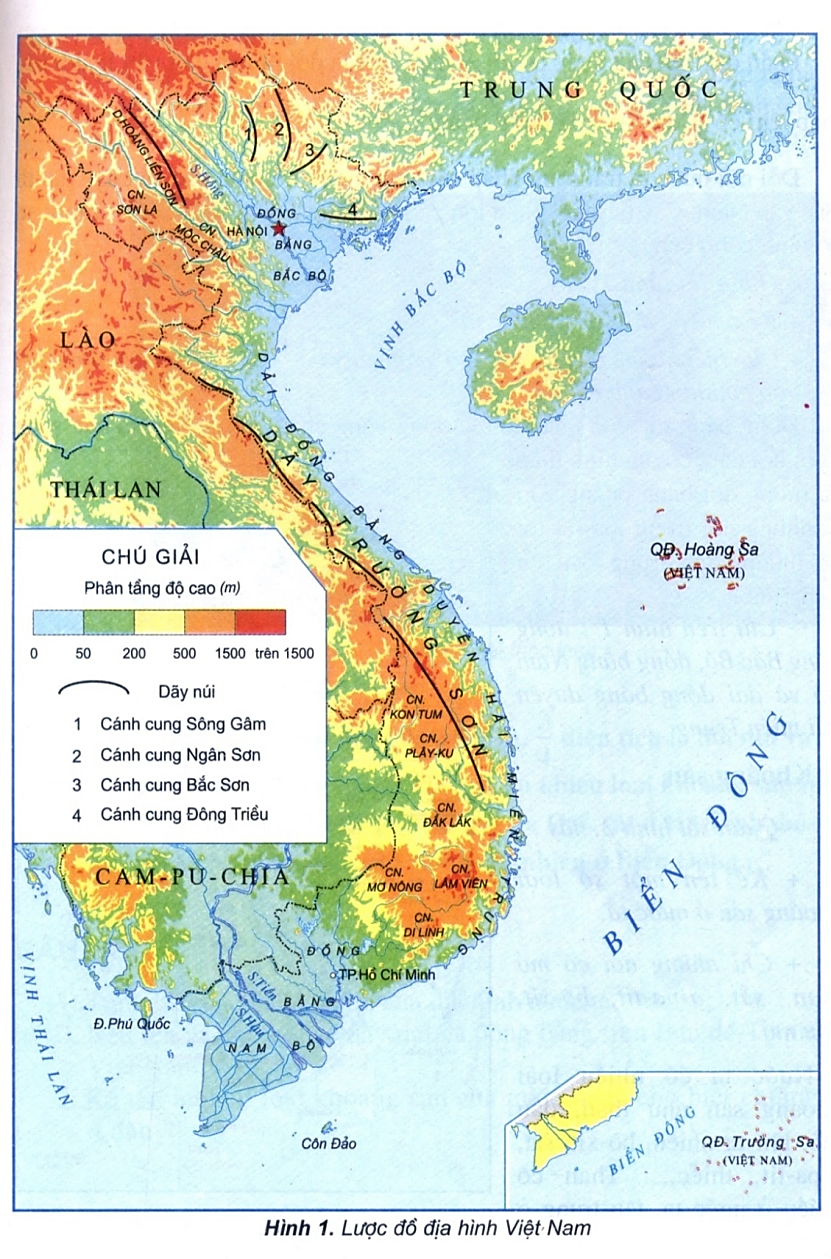 BÀI 2
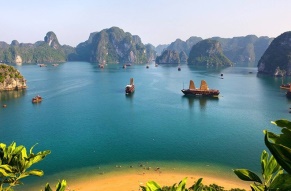 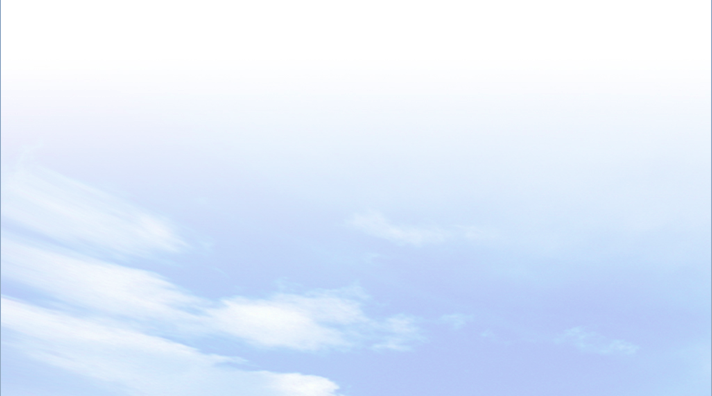 2
CÁC KHU VỰC ĐỊA HÌNH
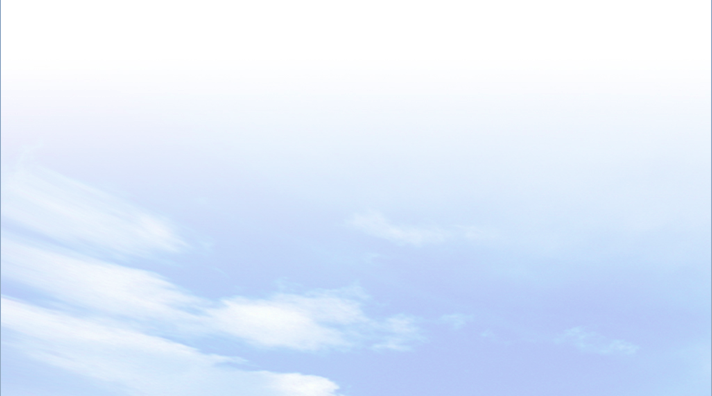 5
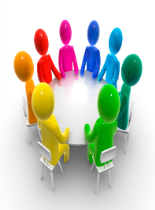 BÀI 2
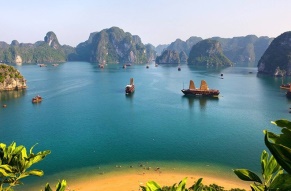 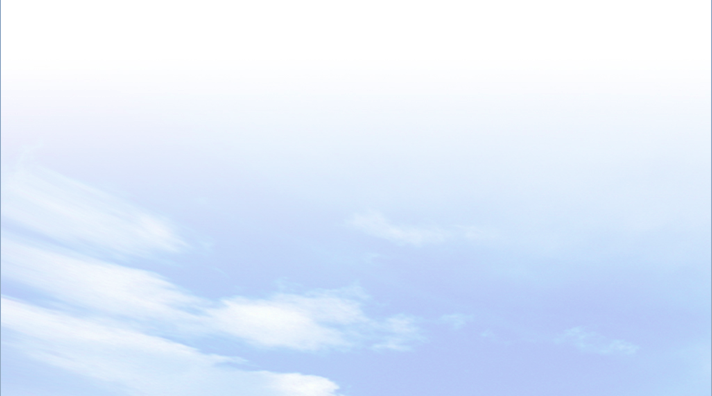 2
CÁC KHU VỰC ĐỊA HÌNH
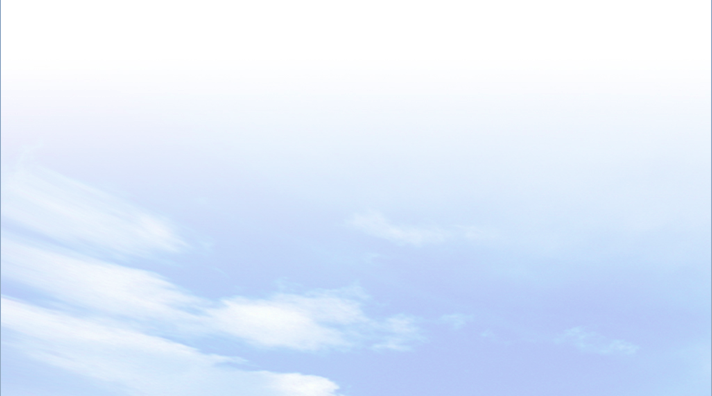 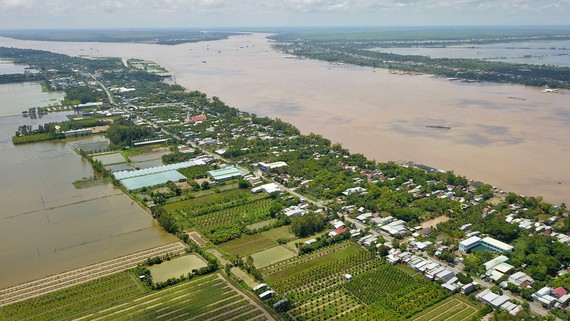 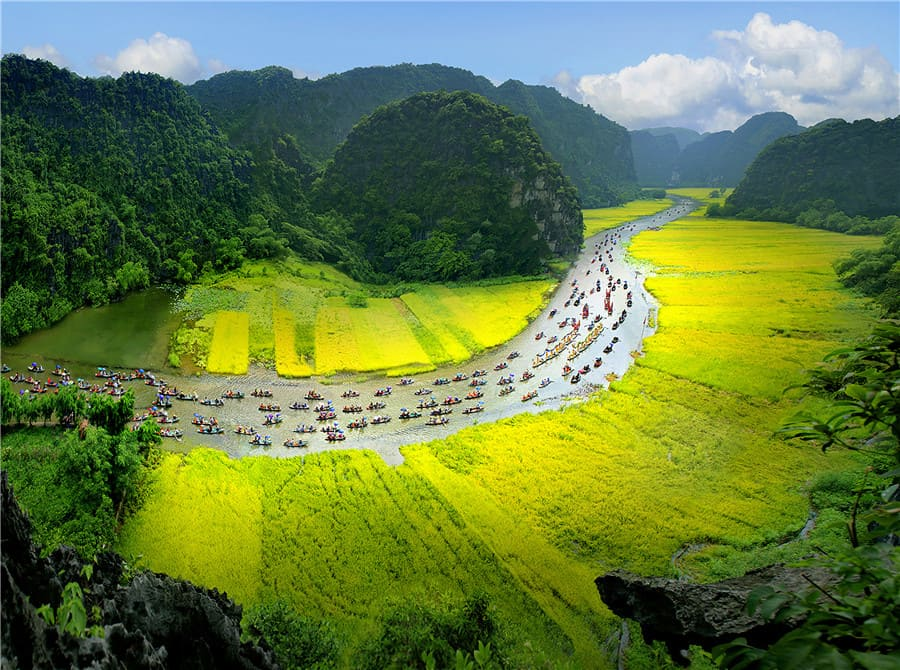 Đồng bằng sông Cửu Long
Đồng bằng sông Hồng
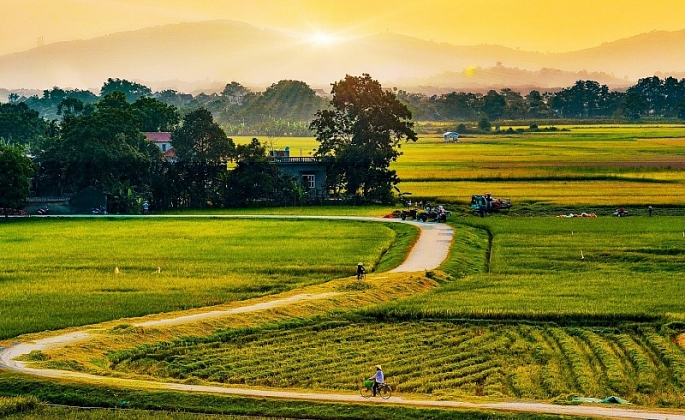 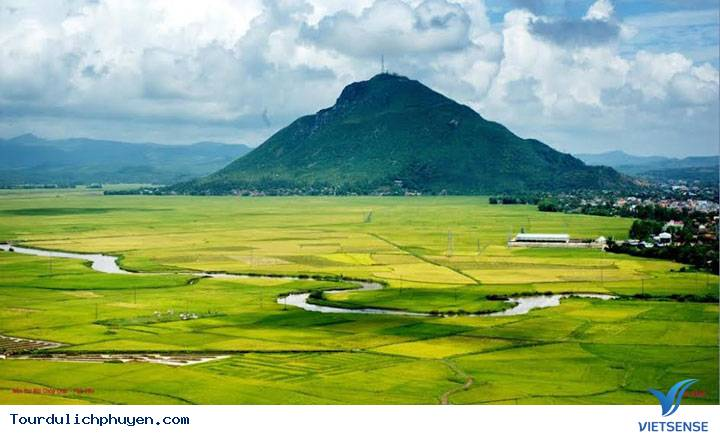 Đồng bằng Thanh Hóa
Đồng bằng Tuy Hòa
BÀI 2
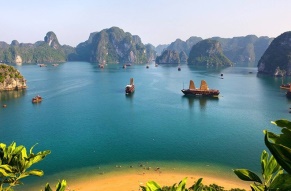 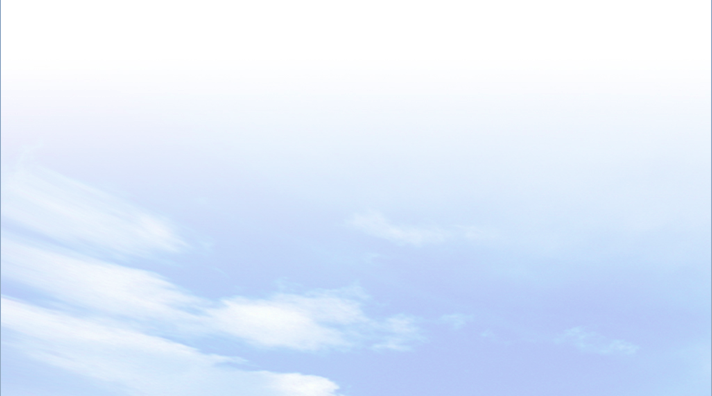 2
CÁC KHU VỰC ĐỊA HÌNH
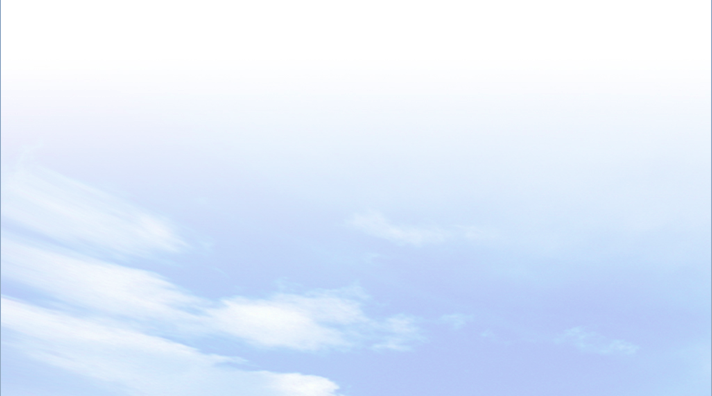 b. Địa hình đồng bằng
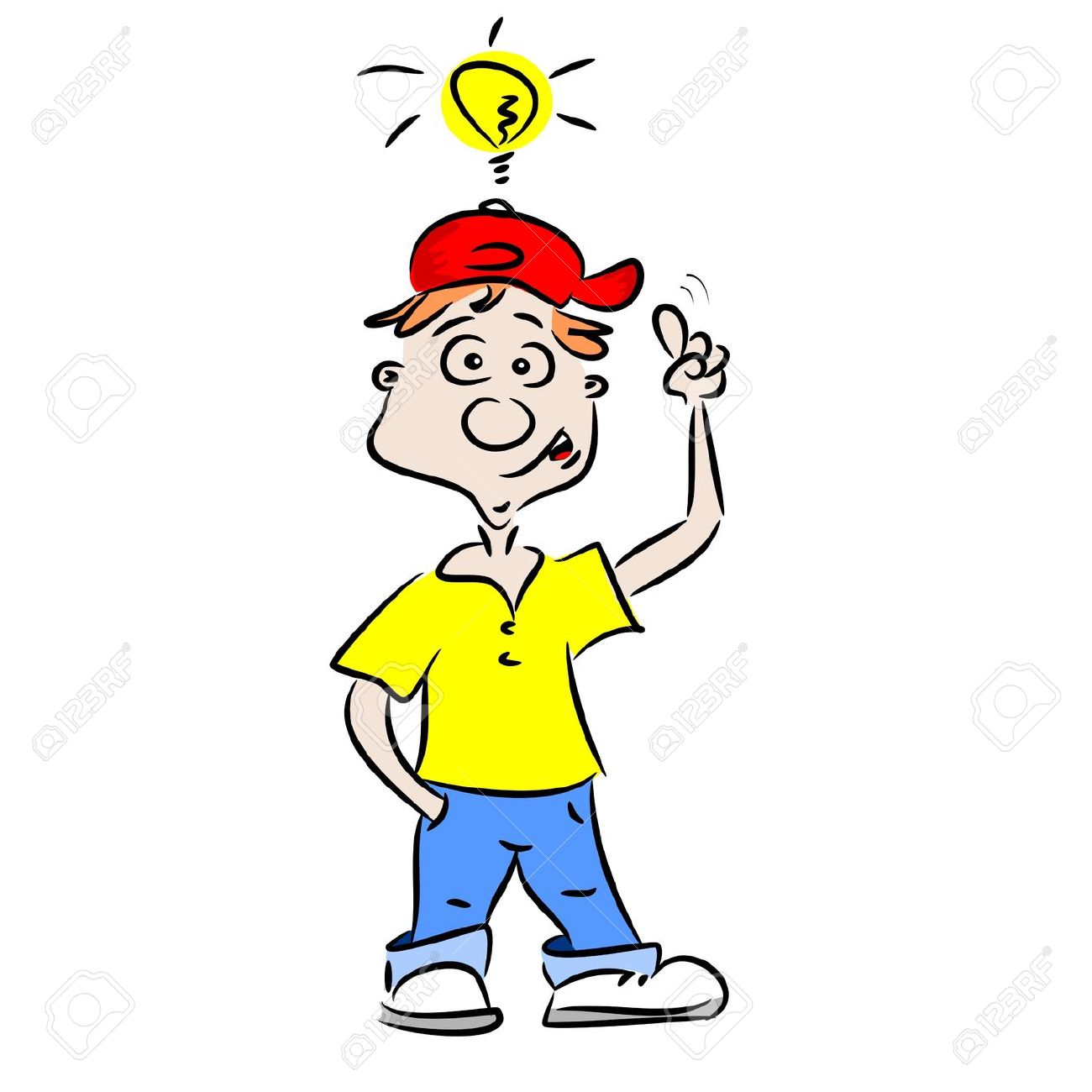 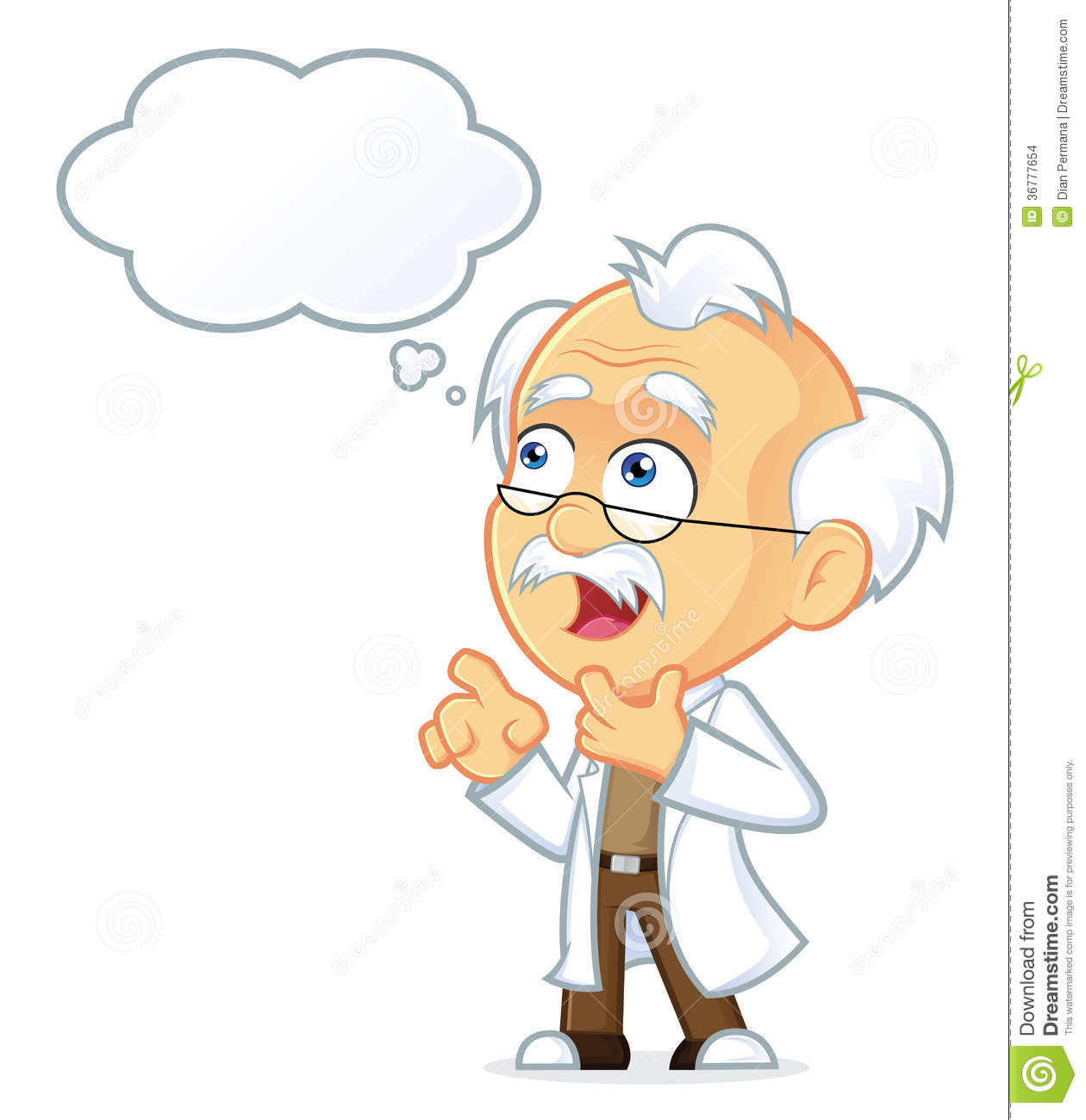 BÀI 2
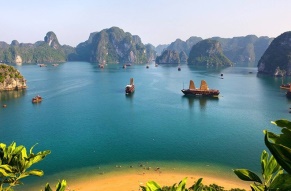 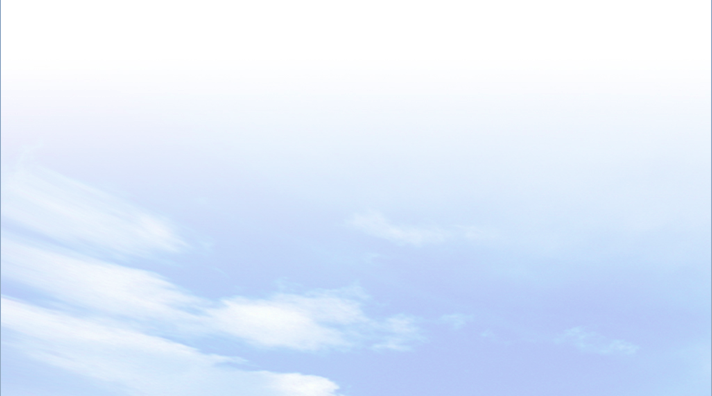 2
CÁC KHU VỰC ĐỊA HÌNH
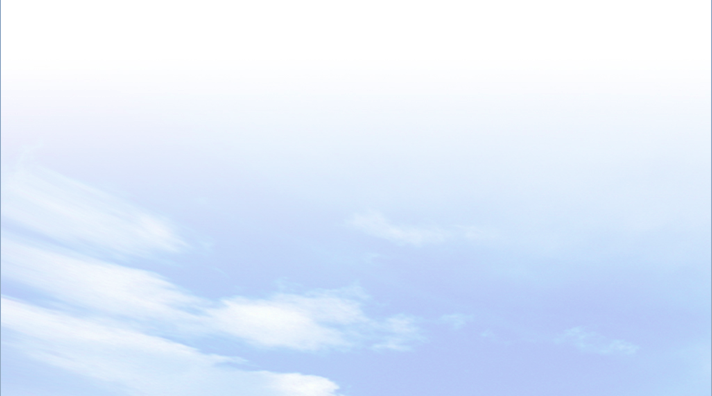 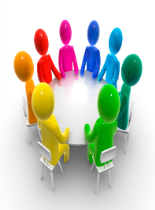 7
BÀI 2
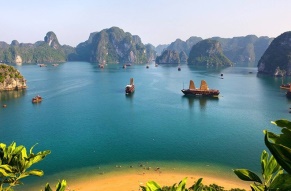 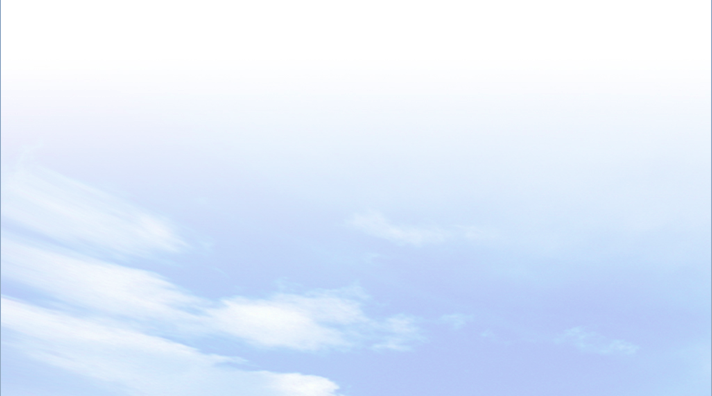 2
CÁC KHU VỰC ĐỊA HÌNH
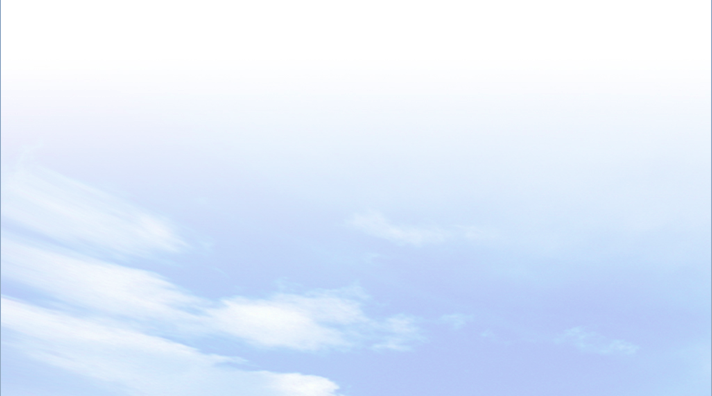 c. Địa hình bờ biển và thềm lục địa
- Bờ biển có 2 dạng chính địa hình:
+ Bờ biển bồi tụ có nhiều bãi bùn rộng, rừng cây ngập mặn phát triển.
+ Bờ biển mài mòn rất khúc khuỷu, có nhiều vũng, vịnh nước sâu, kín gió, nhiều bãi cát.
- Thềm lục địa:
+ Mở rộng tại các vùng biển Bắc Bộ và Nam Bộ.
+ Vùng biển miền Trung sâu và hẹp hơn.
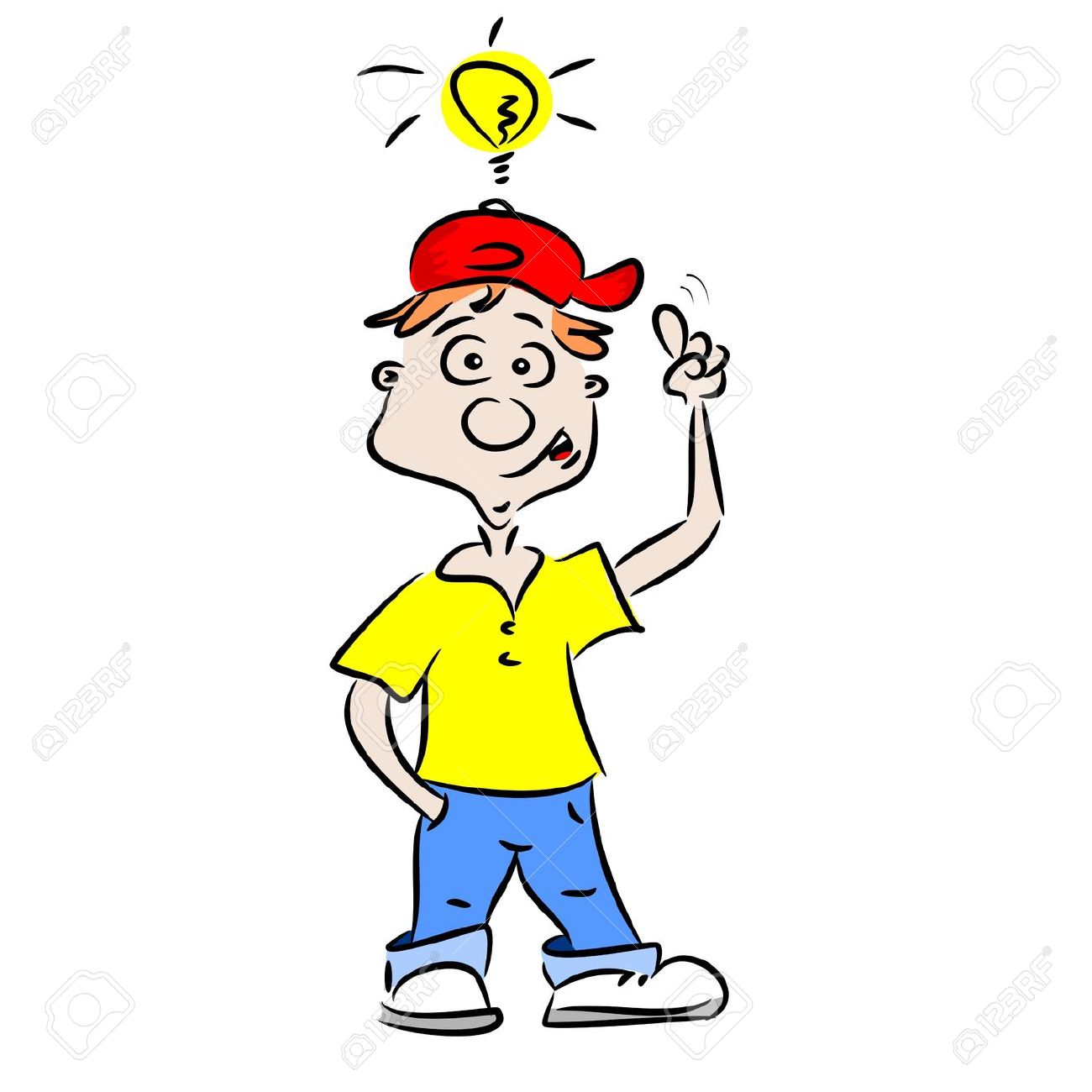 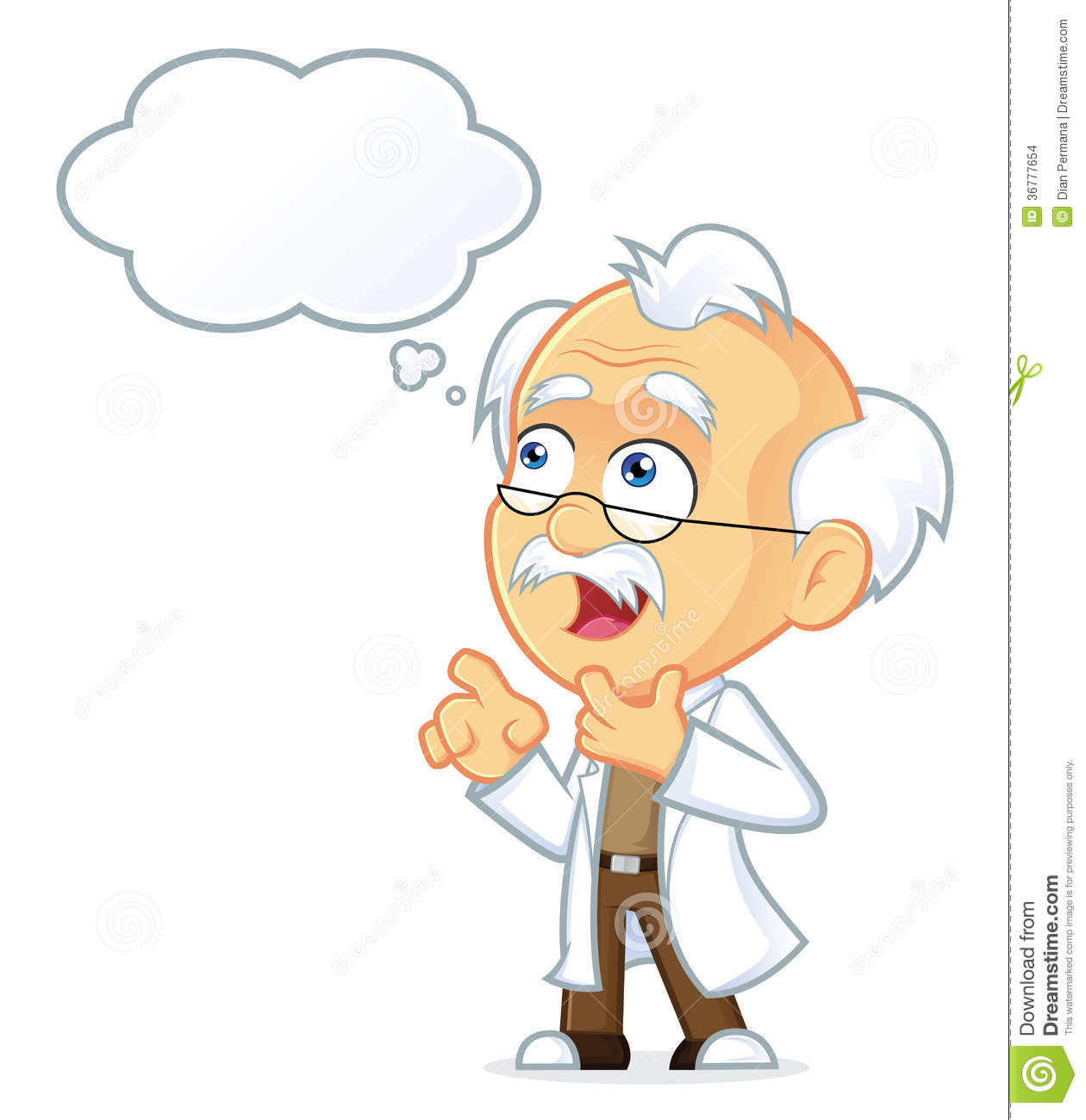 BÀI 3
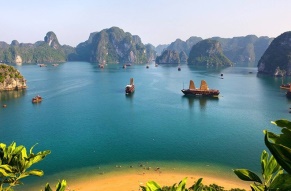 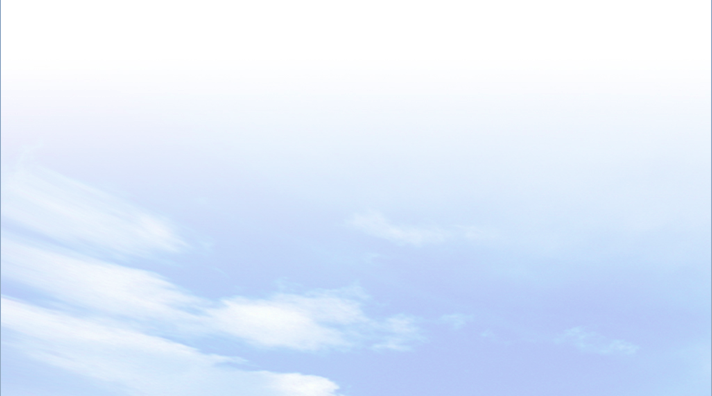 3
ẢNH HƯỞNG CỦA ĐỊA HÌNH ĐỐI VỚI SỰ PHÂN
 HÓA TỰ NHIÊN VÀ KHAI THÁC KINH TẾ
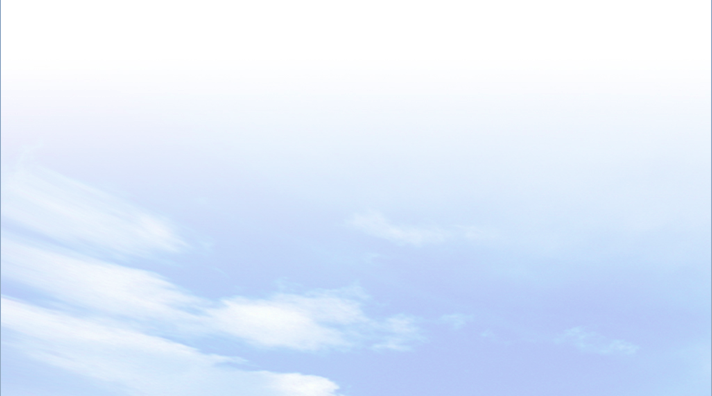 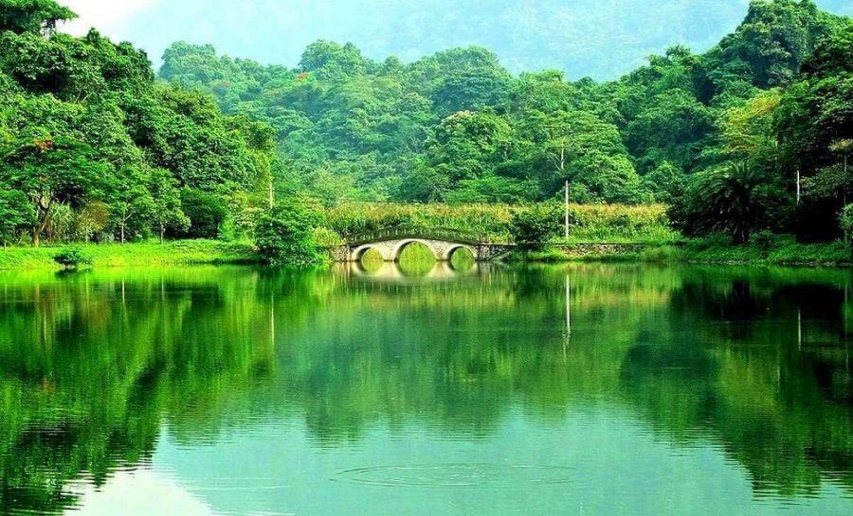 a. Đối với sự phân hóa tự nhiên
Quan sát các hình ảnh và kênh chữ SGK, cho biết độ cao địa hình ảnh hưởng đến sinh vật như thế nào? Cho ví dụ.
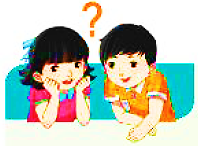 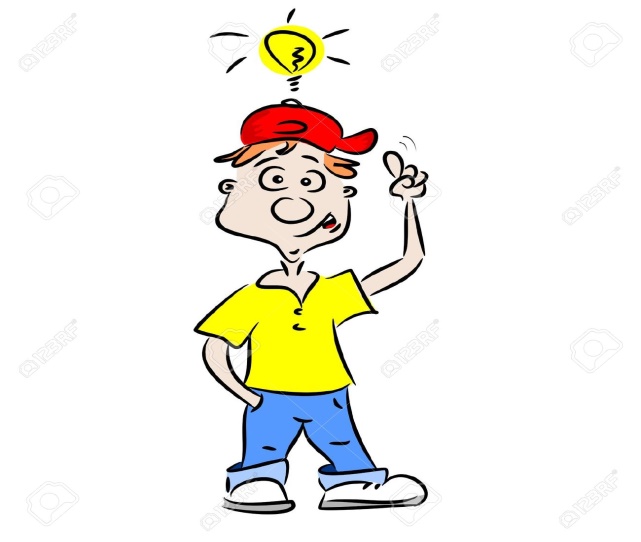 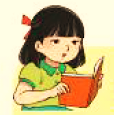 Vườn quốc gia (VQG) Cúc Phương
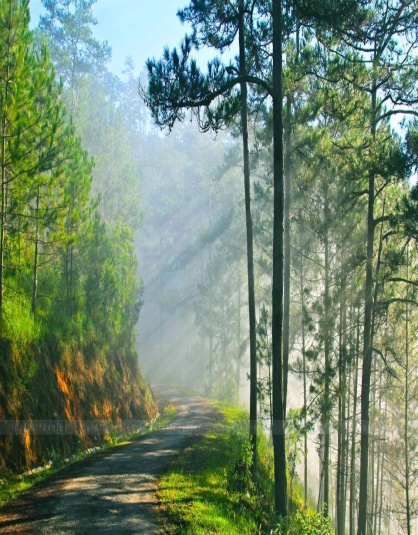 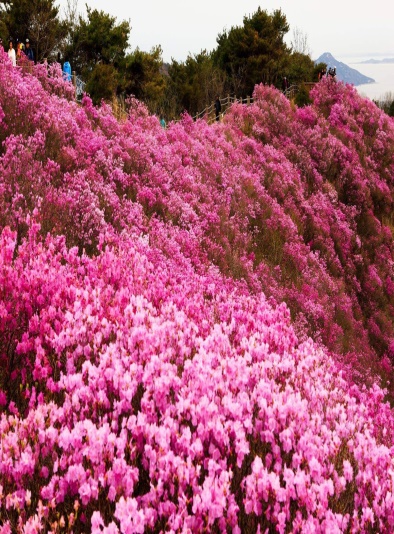 Thông Đà Lạt       Đỗ quyên Sa Pa
BÀI 3
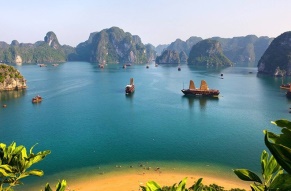 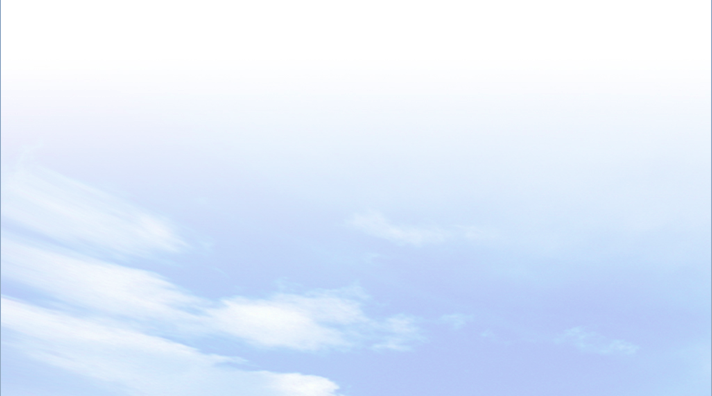 3
ẢNH HƯỞNG CỦA ĐỊA HÌNH ĐỐI VỚI SỰ PHÂN
 HÓA TỰ NHIÊN VÀ KHAI THÁC KINH TẾ
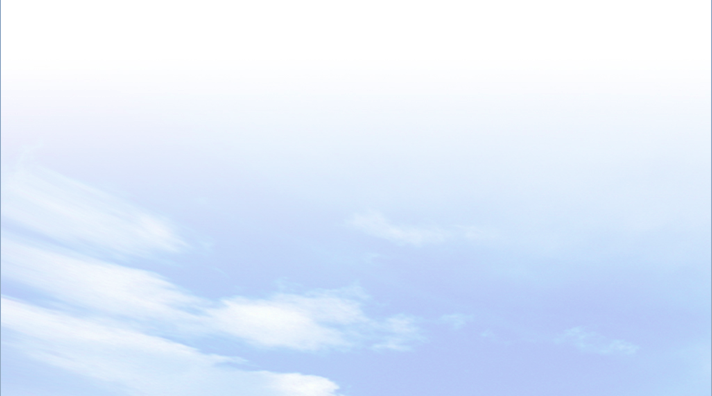 a. Đối với sự phân hóa tự nhiên
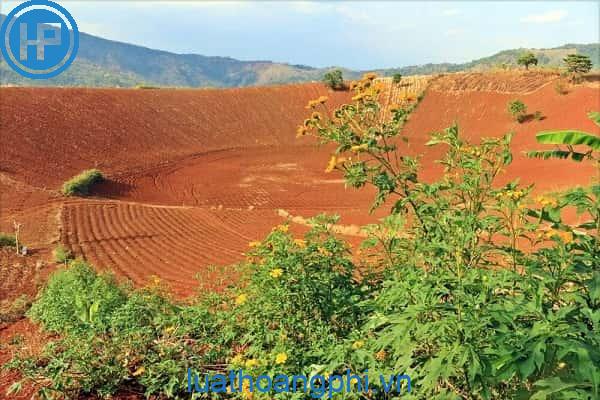 Quan sát các hình ảnh và kênh chữ SGK, cho biết độ cao địa hình ảnh hưởng đến đất đai như thế nào?
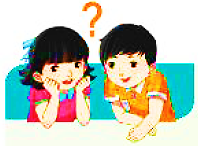 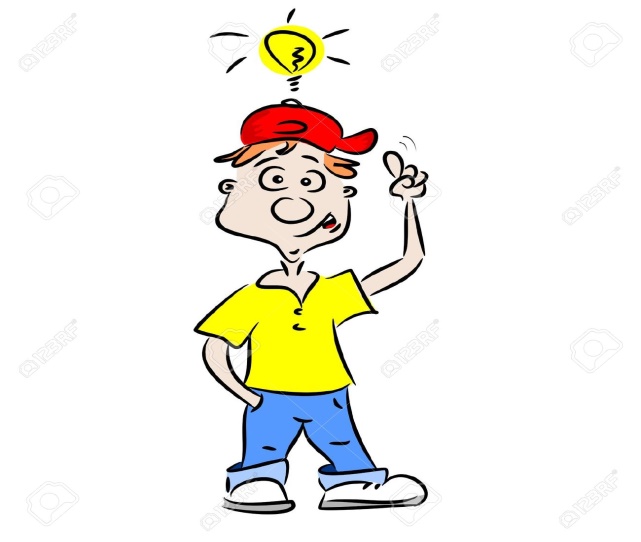 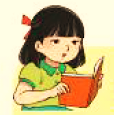 Đất feralit
- Đai nhiệt đới gió mùa: đất feralit.
- Đai cận nhiệt đới gió mùa trên núi: đất feralit có mùn.
- Đai ôn đới gió mùa trên núi: đất mùn thô.
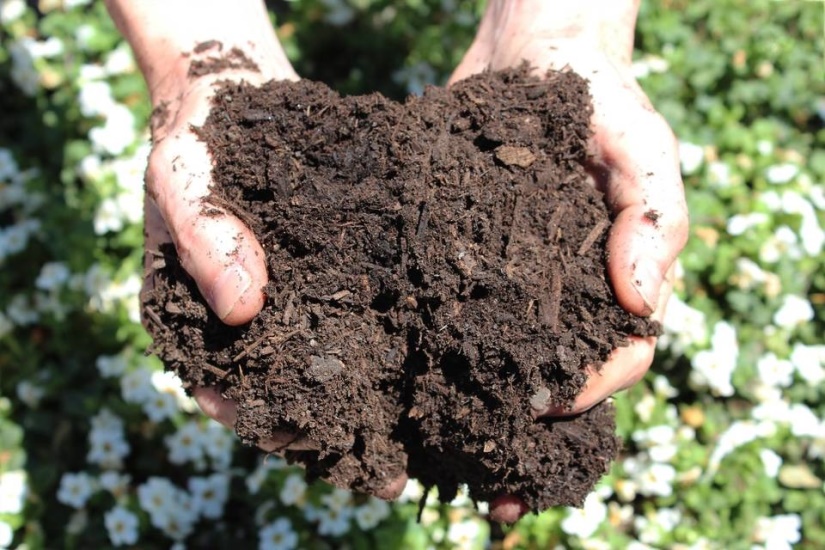 Đất mùn thô
BÀI 3
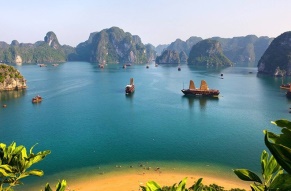 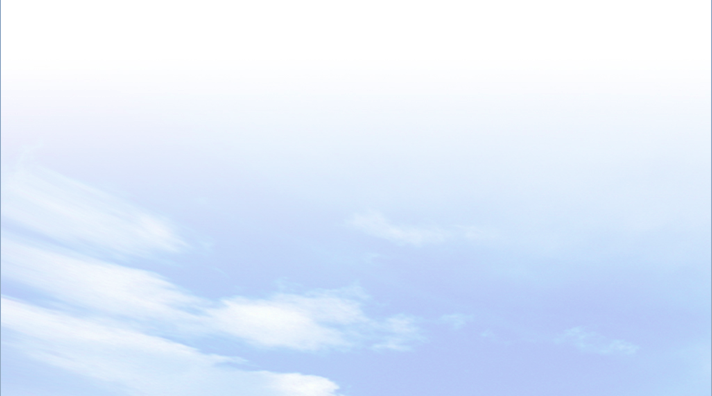 3
ẢNH HƯỞNG CỦA ĐỊA HÌNH ĐỐI VỚI SỰ PHÂN
 HÓA TỰ NHIÊN VÀ KHAI THÁC KINH TẾ
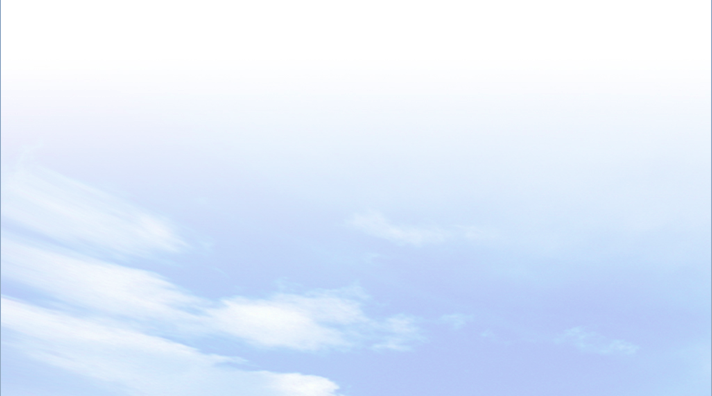 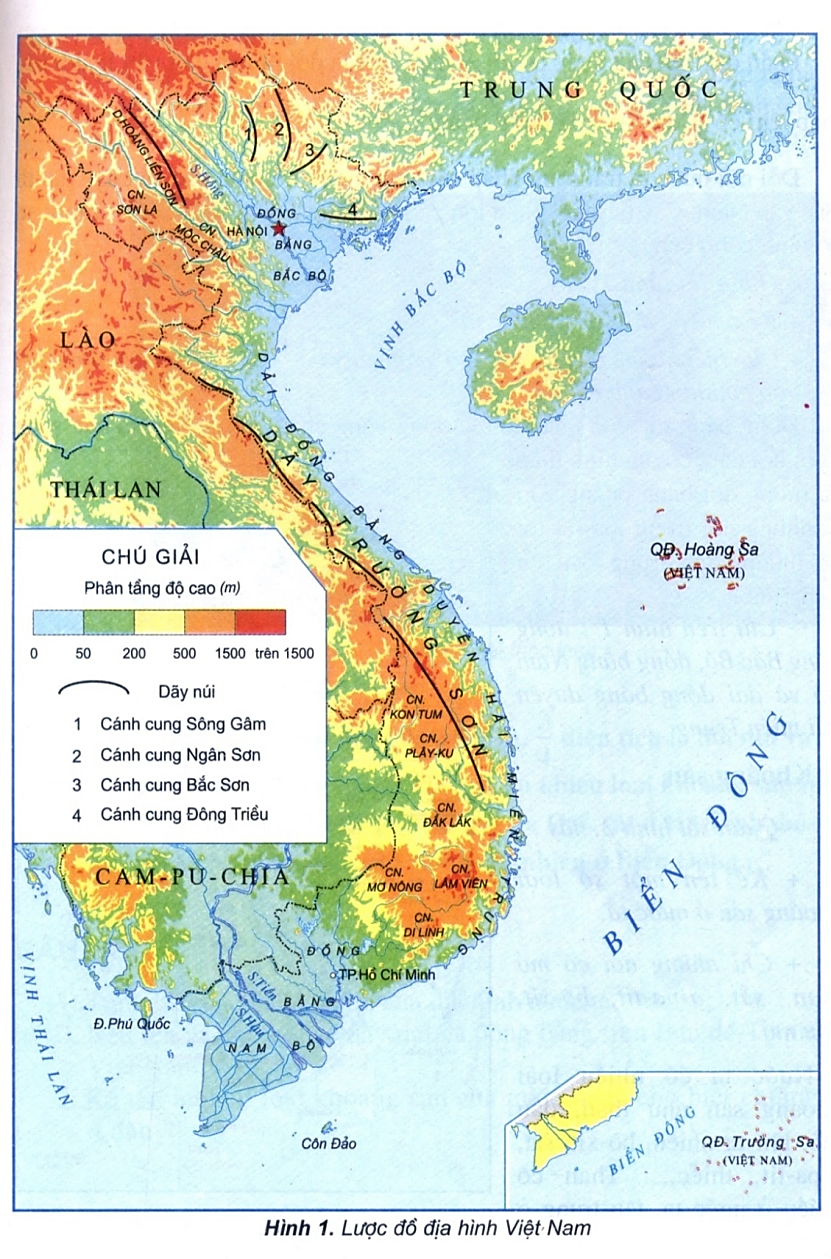 a. Đối với sự phân hóa tự nhiên
Hoàn Liên Sơn
Quan sát hình 1 và kênh chữ SGK, xác định các dãy núi Hoàng Liên Sơn, Trường Sơn, Bạch Mã. Cho biết các dãy núi này ảnh hưởng đến khí hậu nước ta như thế nào?
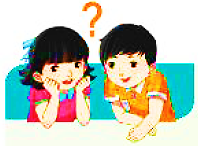 Trường Sơn
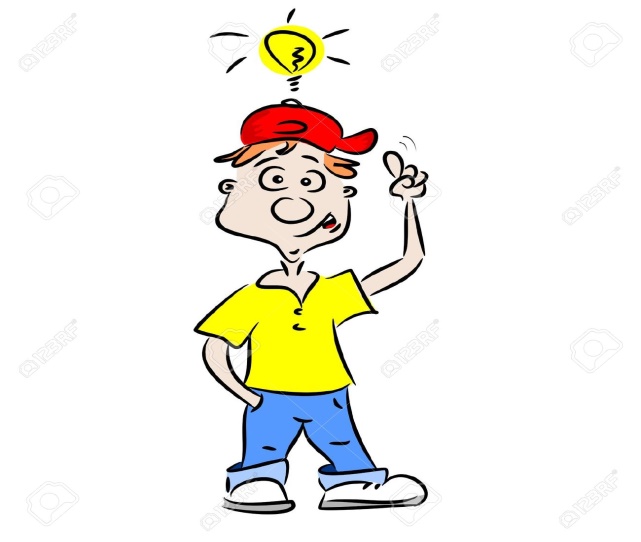 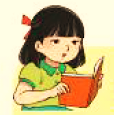 Bạch Mã
- Dãy Hoàng Liên Sơn làm suy yếu tác động của gió mùa ĐB => mùa đông ở Tây Bắc ngắn hơn và nền nhiệt cao hơn Đông Bắc.
- Dãy Trường Sơn gây hiệu ứng phơn tạo sự khác biệt về mùa mưa giữa 2 sườn núi.
- Dãy Bạch Mã ngăn ảnh hưởng của gió mùa ĐB vào phía nam => ranh giới tự nhiên giữa 2 miền khí hậu.
BÀI 2
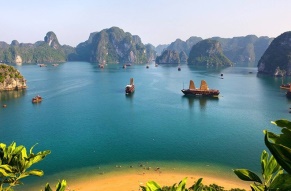 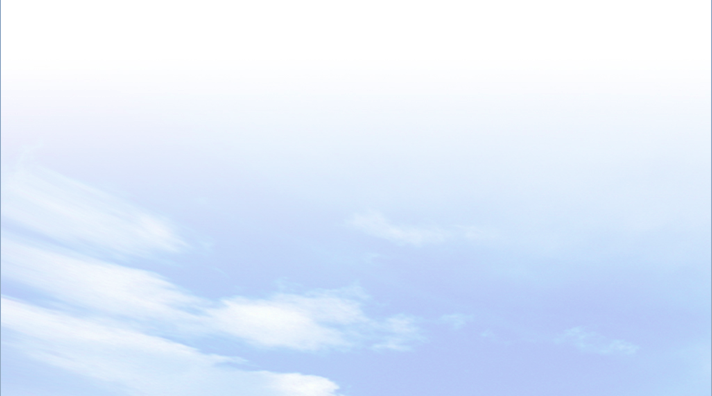 3
ẢNH HƯỞNG CỦA ĐỊA HÌNH ĐỐI VỚI SỰ PHÂN
 HÓA TỰ NHIÊN VÀ KHAI THÁC KINH TẾ
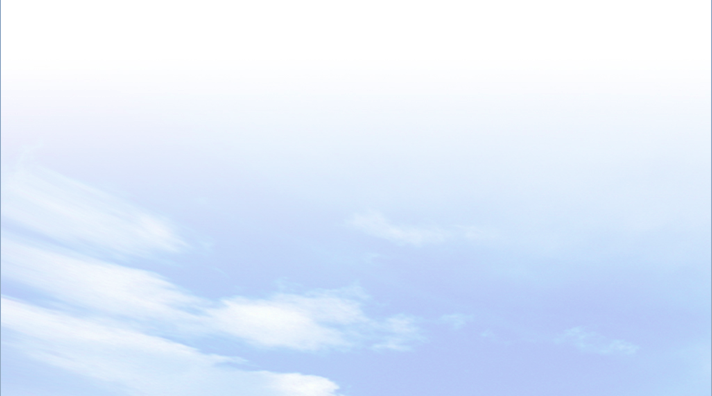 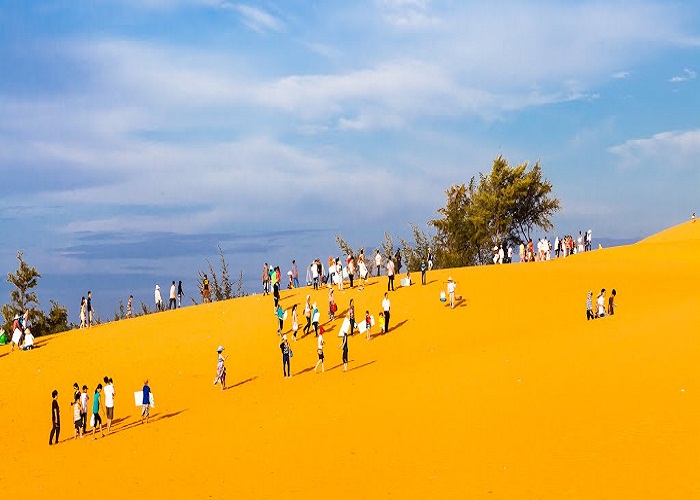 a. Đối với sự phân hóa tự nhiên
Quan sát hình ảnh và hiểu biết của bản thân, cho ví dụ chứng minh dãy Trường Sơn gây hiệu ứng phơn tạo sự khác biệt về mùa mưa giữa 2 sườn núi?
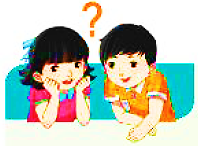 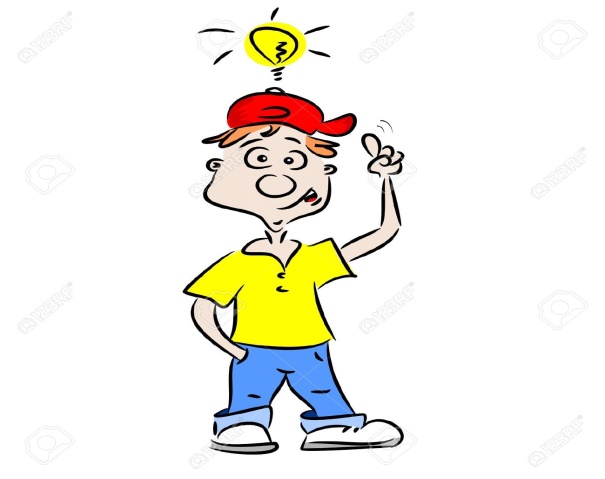 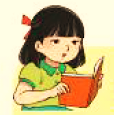 Đầu mùa hạ ở ven biển miền Trung
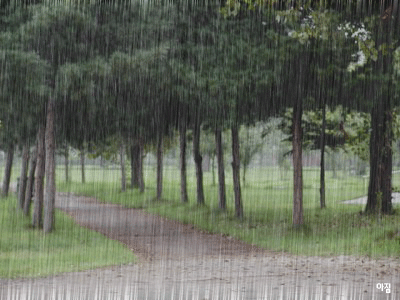 Trường Sơn Đông, Trường Sơn Tây, bên nắng đốt (ven biển miền Trung), bên mưa quây (Tây Nguyên).
Đầu mùa hạ ở Tây Nguyên
BÀI 3
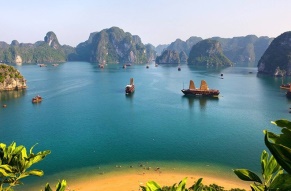 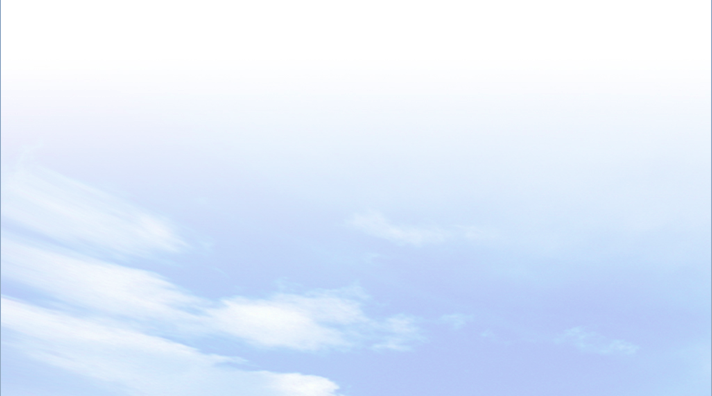 3
ẢNH HƯỞNG CỦA ĐỊA HÌNH ĐỐI VỚI SỰ PHÂN
 HÓA TỰ NHIÊN VÀ KHAI THÁC KINH TẾ
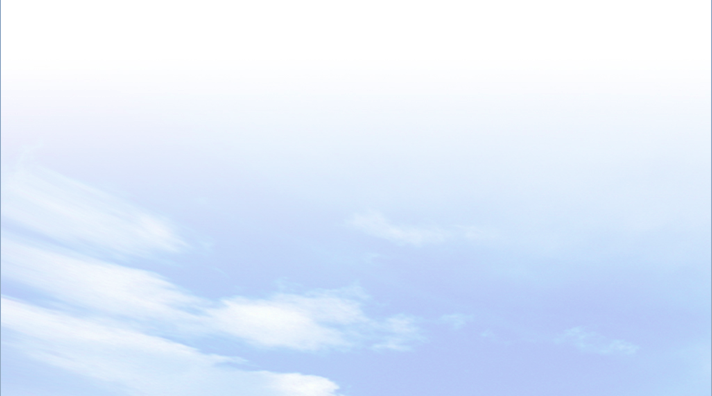 a. Đối với sự phân hóa tự nhiên
- Theo độ cao: chia thành 3 vòng đai: nhiệt đới gió mùa, cận nhiệt đới gió mùa trên núi, ôn đới gió mùa trên núi.
- Theo hướng sườn: các dãy núi Hoàng Liên Sơn, Trường Sơn, Bạch Mã tạo nên sự phân hóa khí hậu ở nước ta.
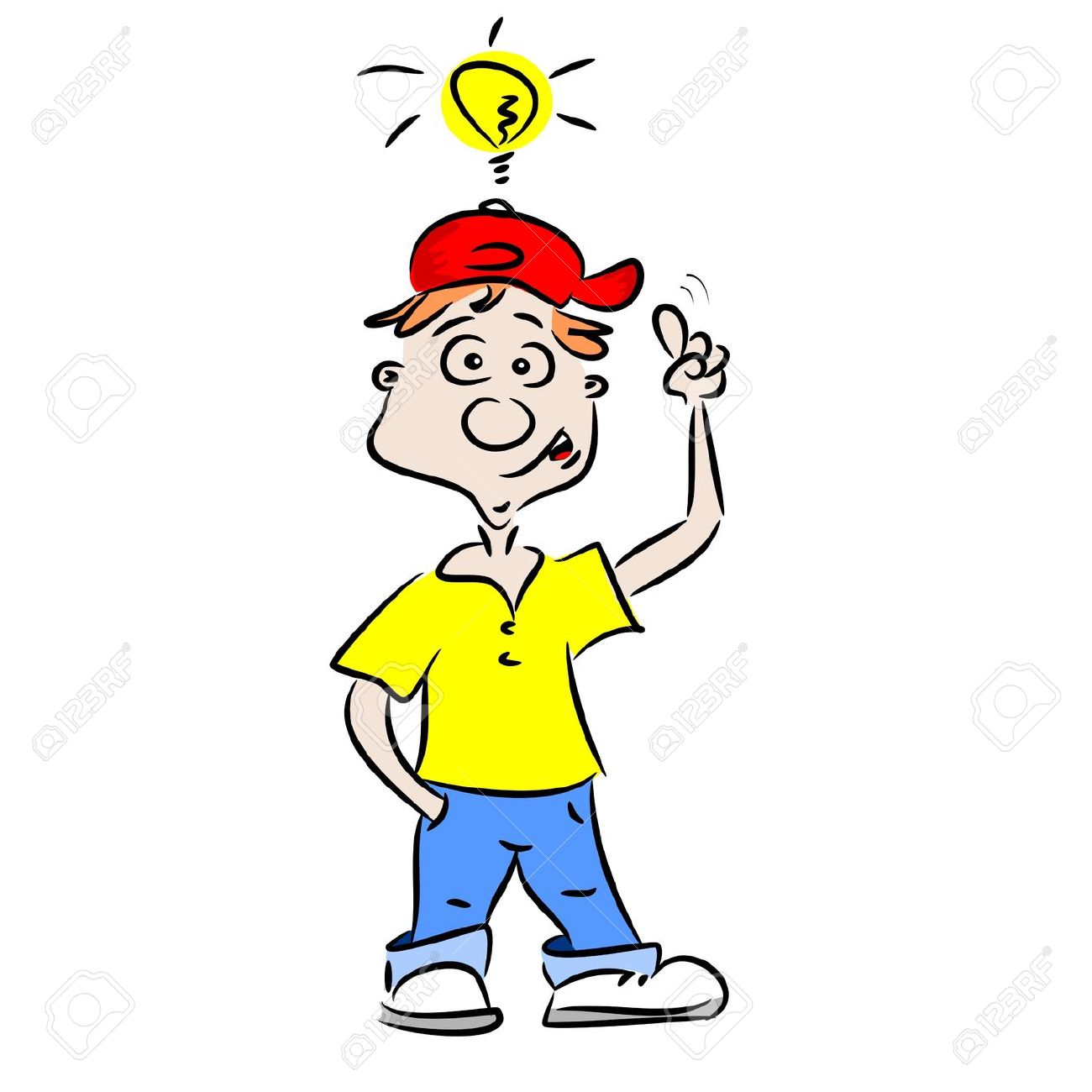 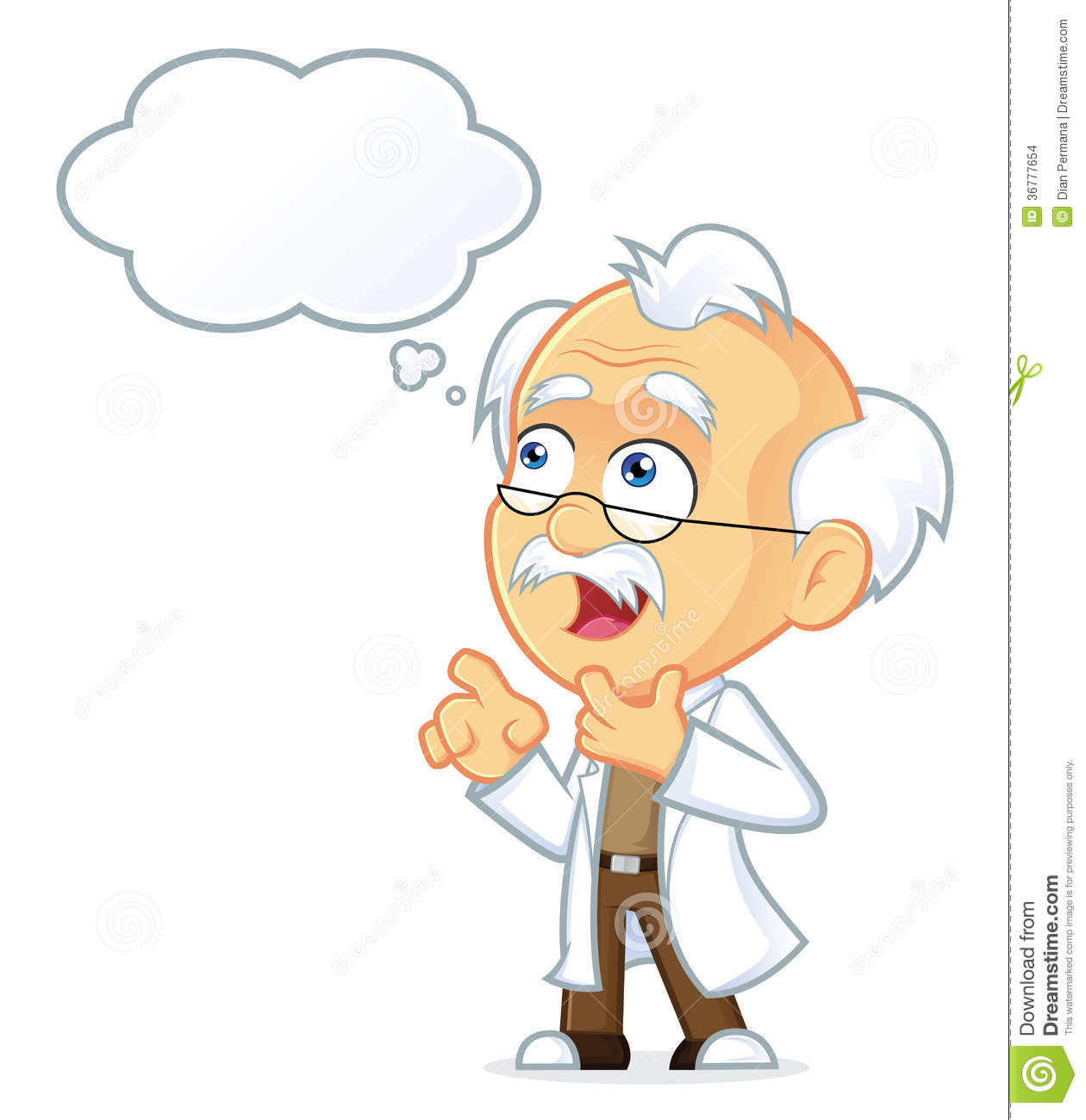 BÀI 2
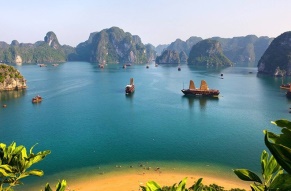 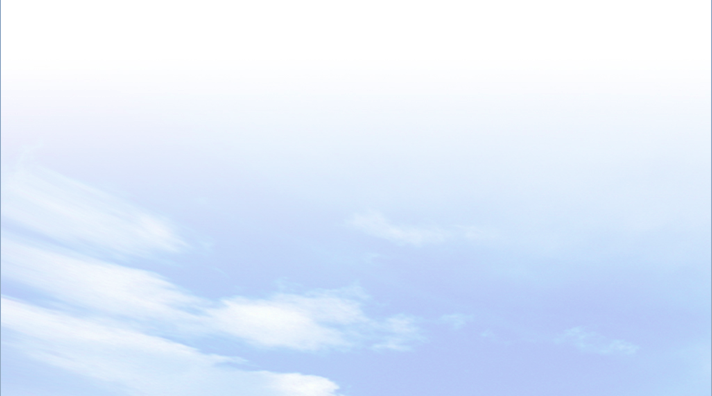 3
ẢNH HƯỞNG CỦA ĐỊA HÌNH ĐỐI VỚI SỰ PHÂN
 HÓA TỰ NHIÊN VÀ KHAI THÁC KINH TẾ
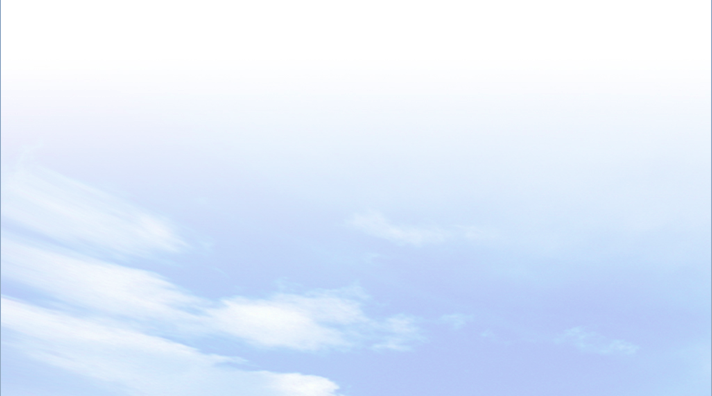 HOẠT ĐỘNG NHÓM
Thời gian: 5 phút
NHIỆM VỤ
* NHÓM 1: Quan sát các hình ảnh và kênh chữ SGK, nêu những thế mạnh và hạn chế của địa hình đồi núi đối với khai thác kinh tế. Cho ví dụ.
* NHÓM 2: Quan sát các hình ảnh và kênh chữ SGK, nêu những thế mạnh và hạn chế của địa hình đồng bằng đối với khai thác kinh tế. Cho ví dụ.
* NHÓM 3,4: Quan sát các hình ảnh và kênh chữ SGK, nêu những thế mạnh và hạn chế của địa hình bờ biển đối với khai thác kinh tế. Cho ví dụ.
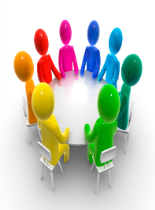 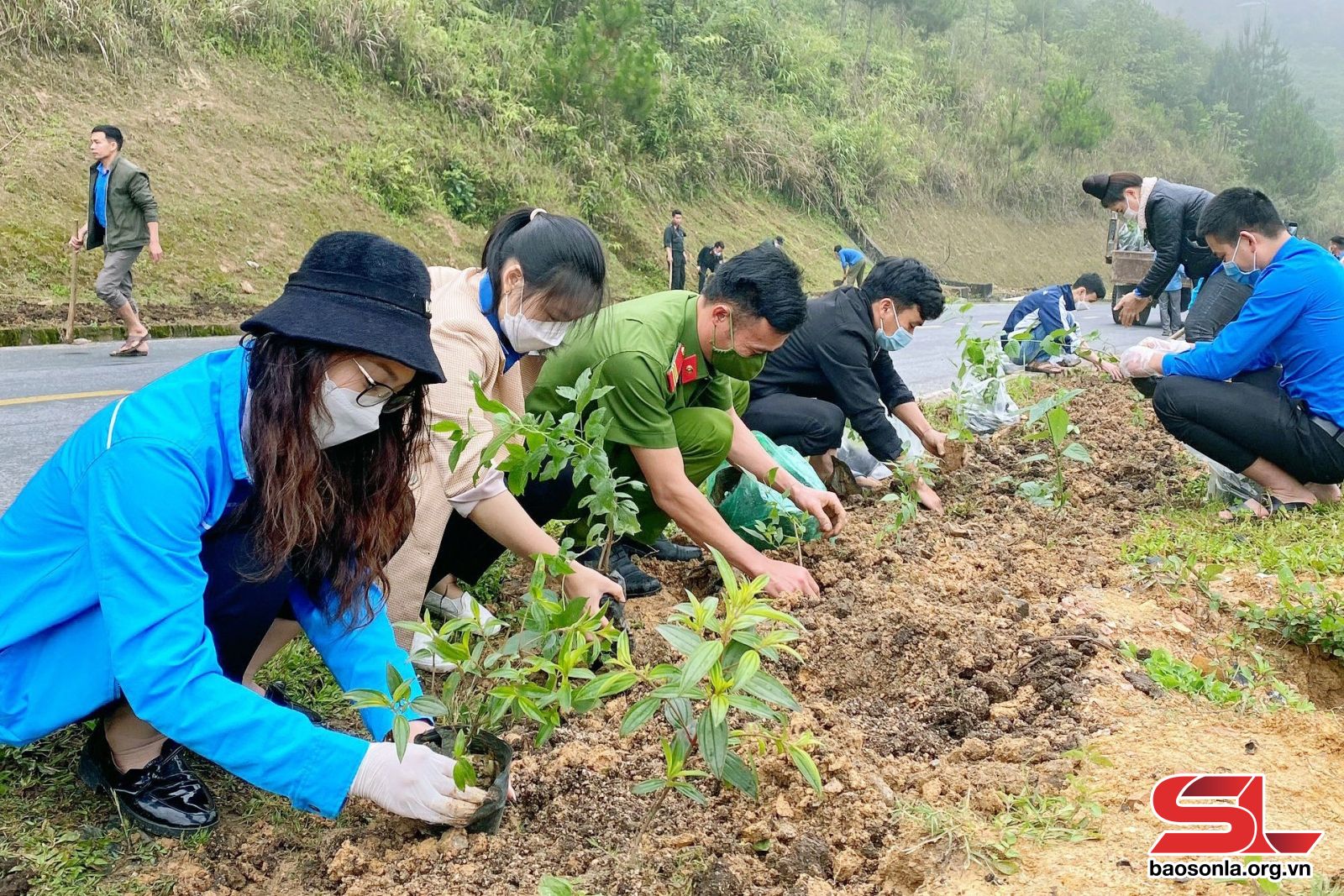 BÀI 2
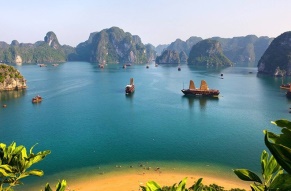 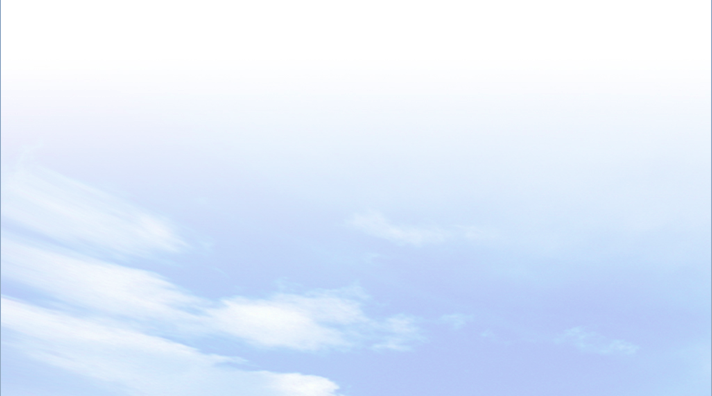 3
ẢNH HƯỞNG CỦA ĐỊA HÌNH ĐỐI VỚI SỰ PHÂN
 HÓA TỰ NHIÊN VÀ KHAI THÁC KINH TẾ
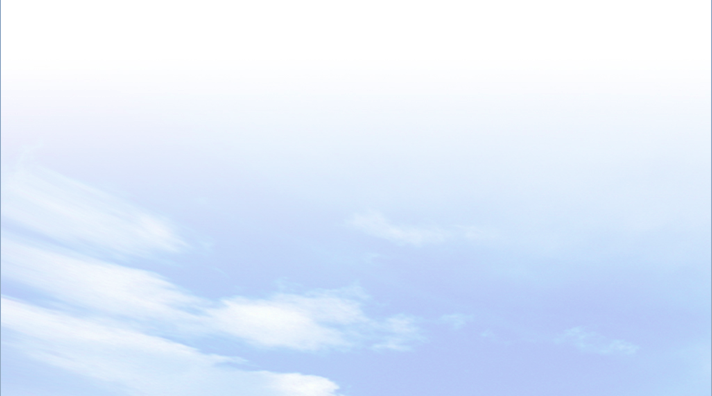 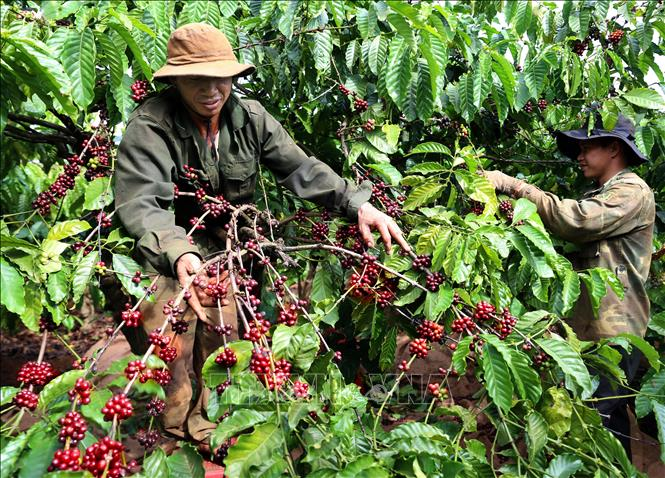 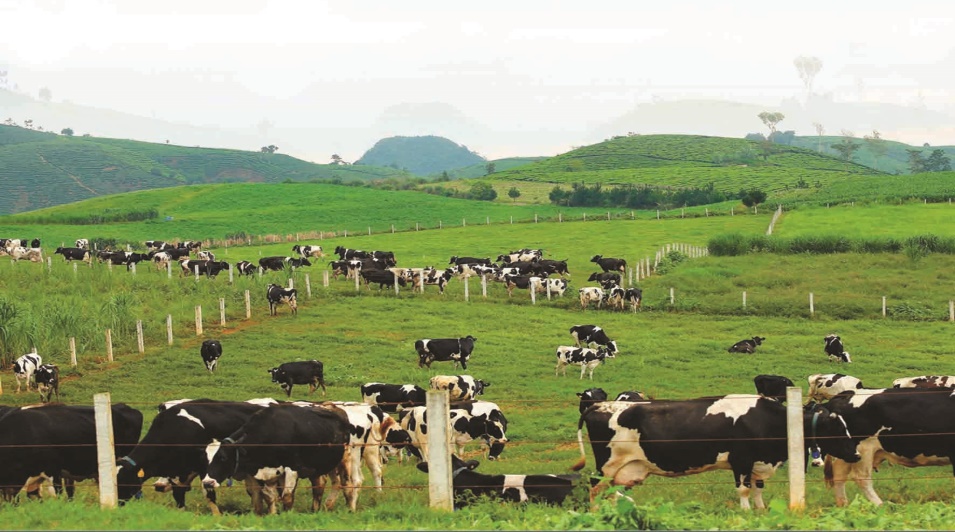 Trồng cà phê ở Tây Nguyên
Chăn nuôi bò sữa ở Tây Bắc
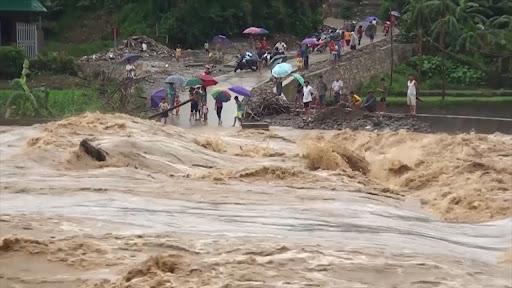 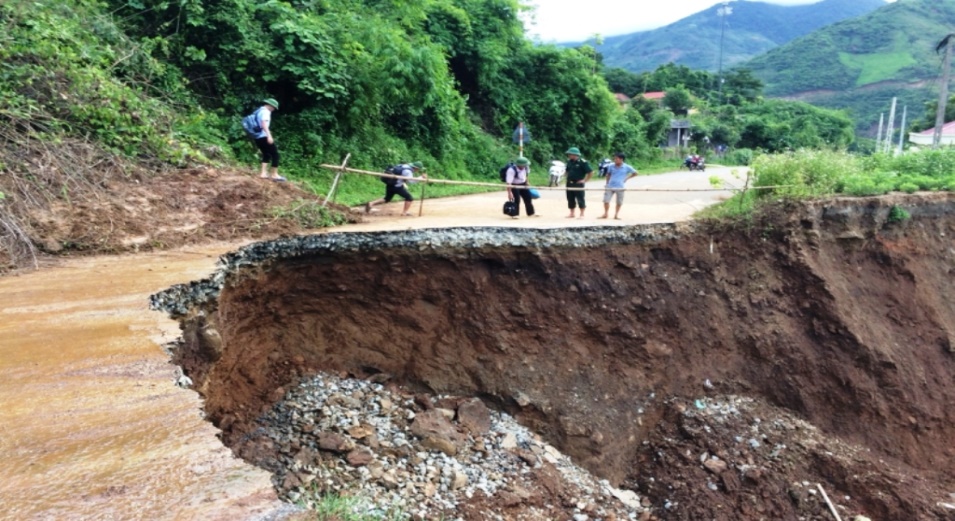 Lũ quét ở Tây Bắc
Sạt lở đất ở Tây Nguyên
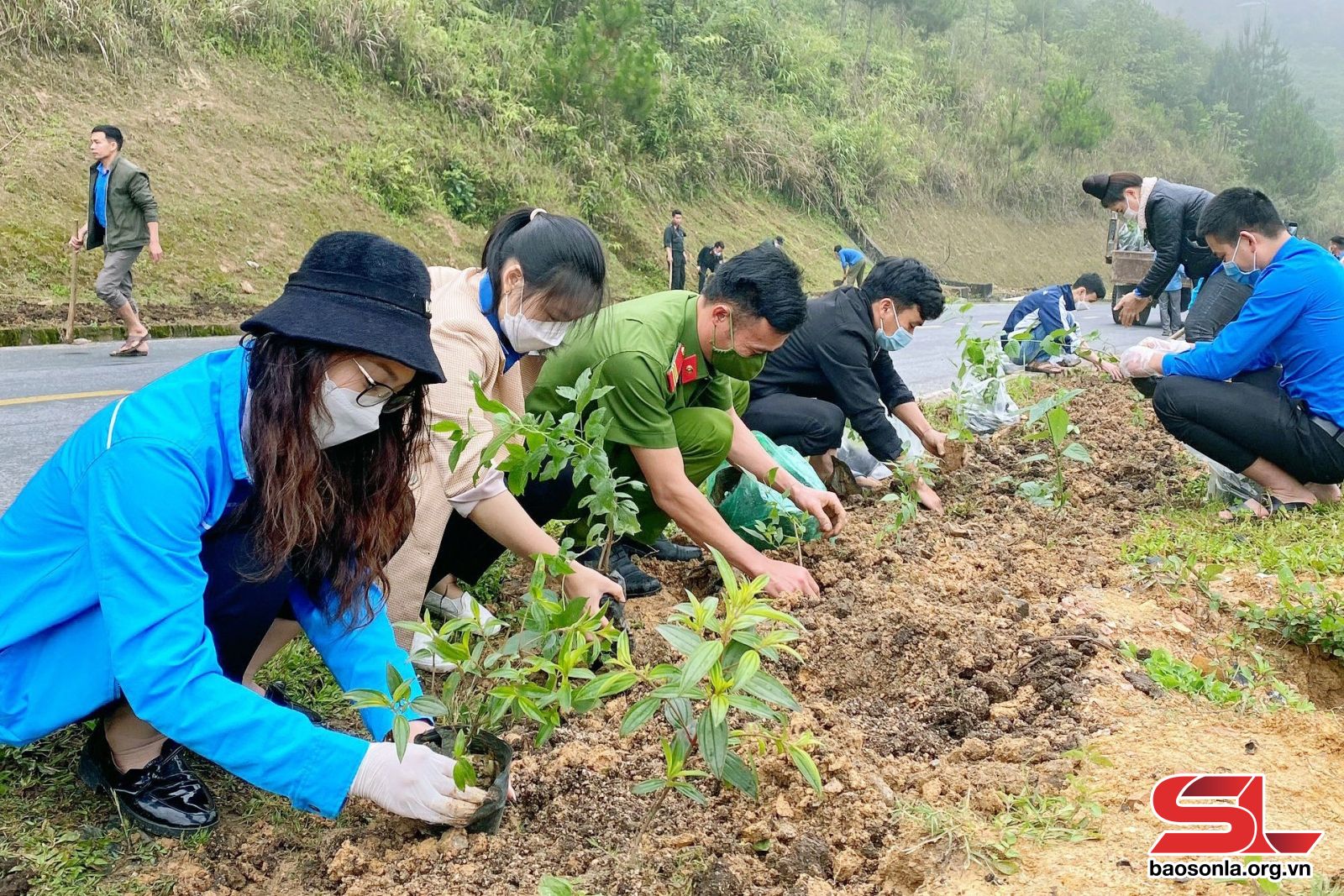 BÀI 2
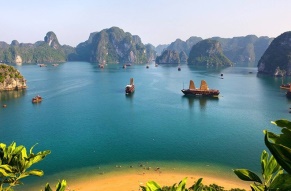 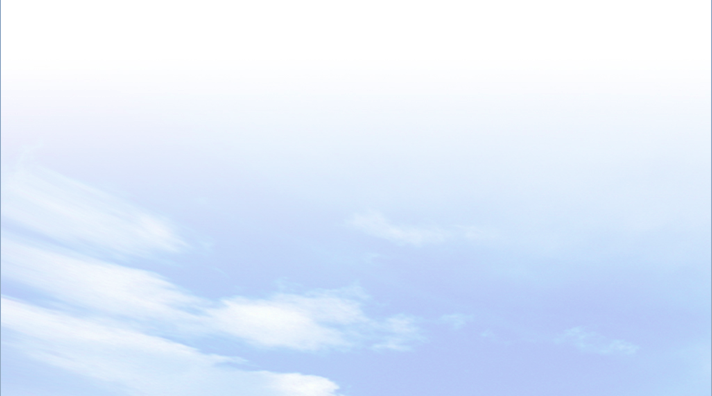 2
ẢNH HƯỞNG CỦA ĐỊA HÌNH ĐỐI VỚI SỰ PHÂN
 HÓA TỰ NHIÊN VÀ KHAI THÁC KINH TẾ
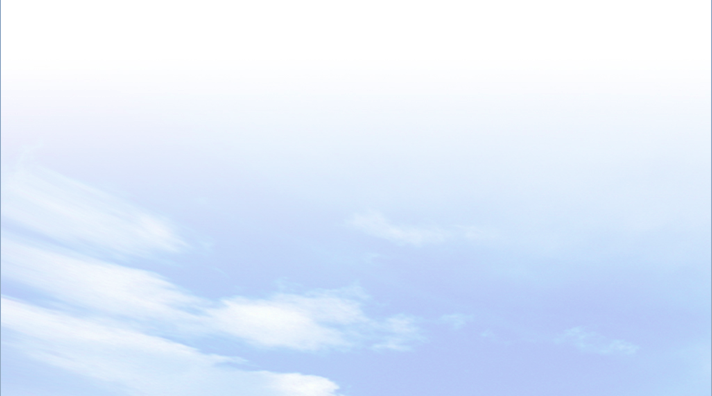 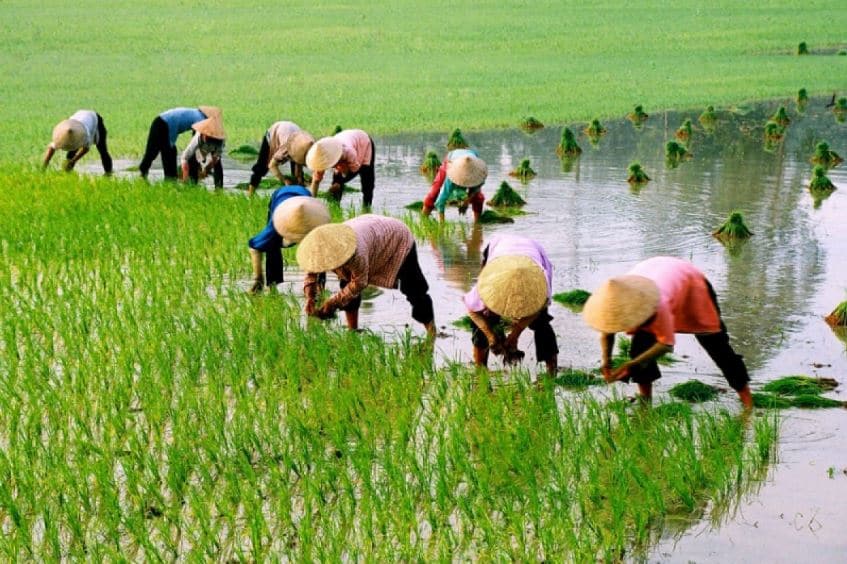 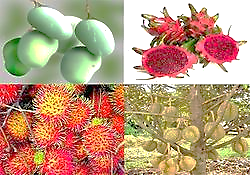 Trồng lúa ở ĐB. Sông Hồng
Trồng cây ăn quả ở ĐB. Sông Cửu Long
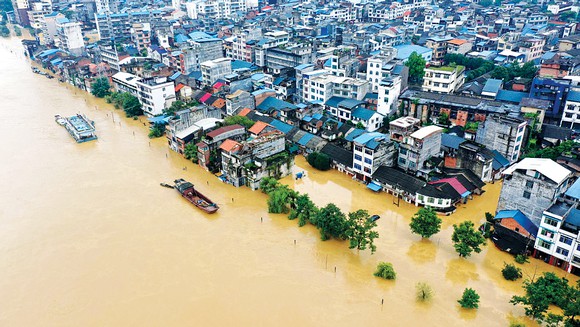 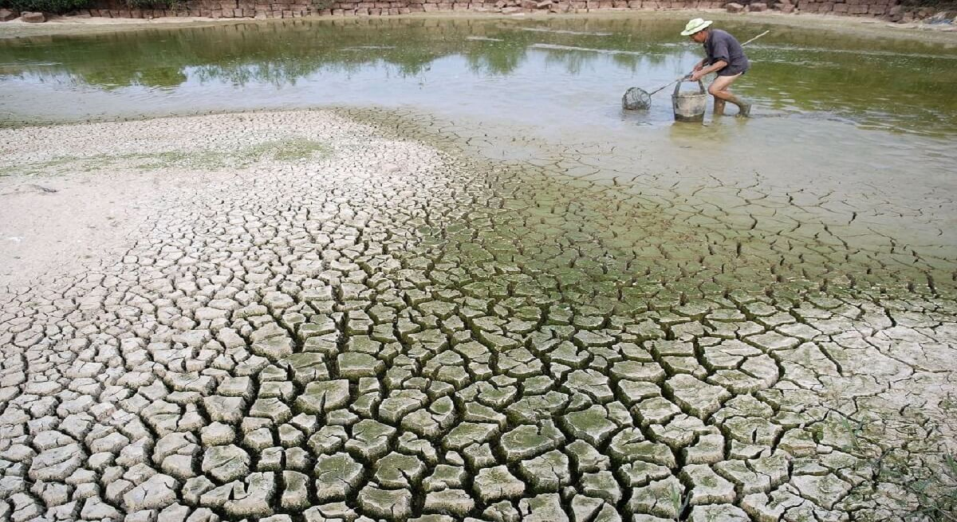 Ngập lụt ở ĐB. Sông Hồng
Đất bị bạc màu ở ĐB. Sông Cửu Long
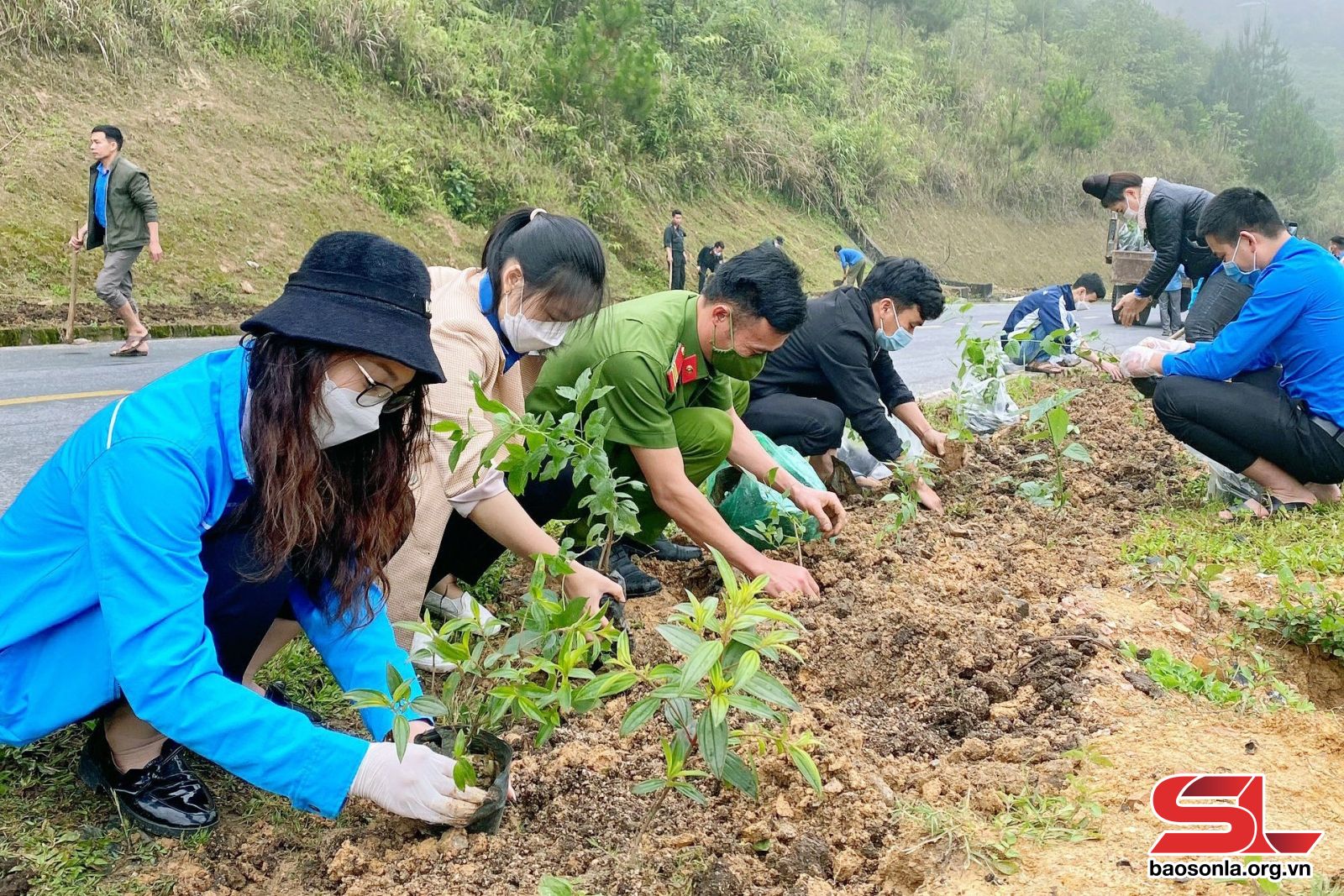 BÀI 2
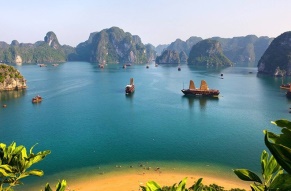 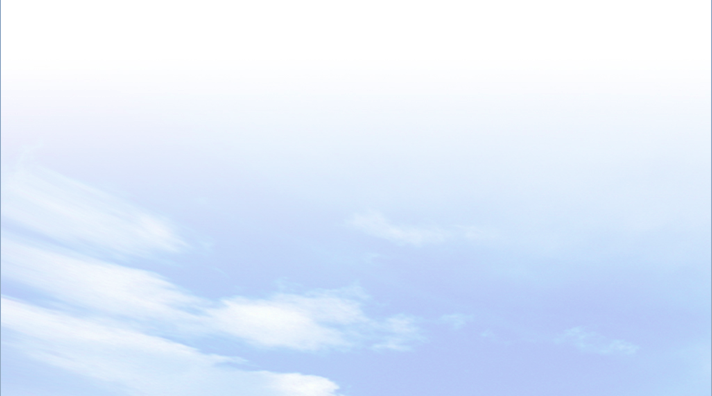 3
ẢNH HƯỞNG CỦA ĐỊA HÌNH ĐỐI VỚI SỰ PHÂN
 HÓA TỰ NHIÊN VÀ KHAI THÁC KINH TẾ
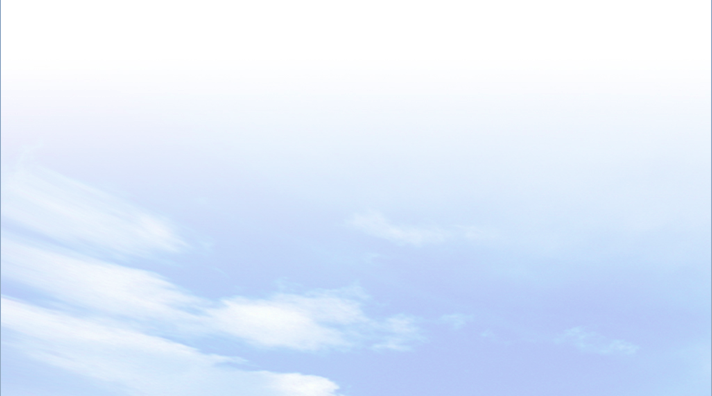 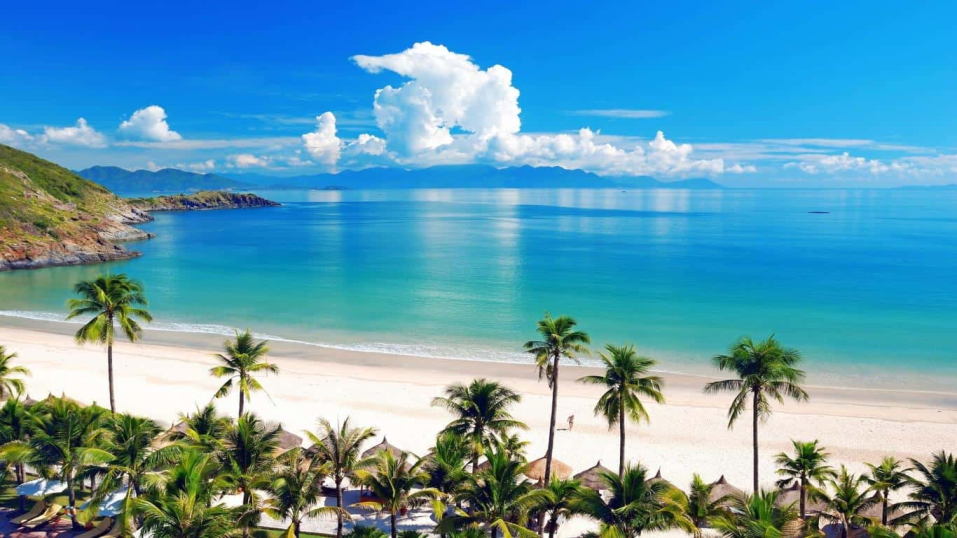 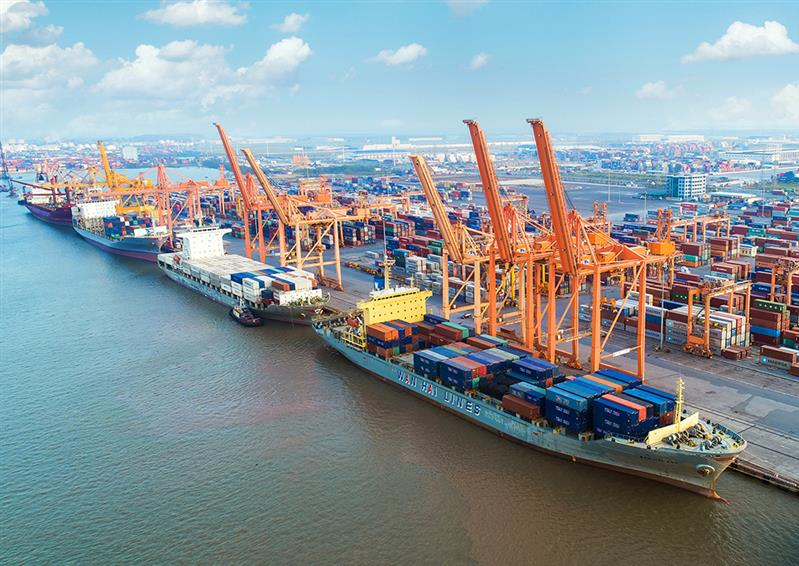 Du lịch biển Nha Trang
Cảng Hải Phòng
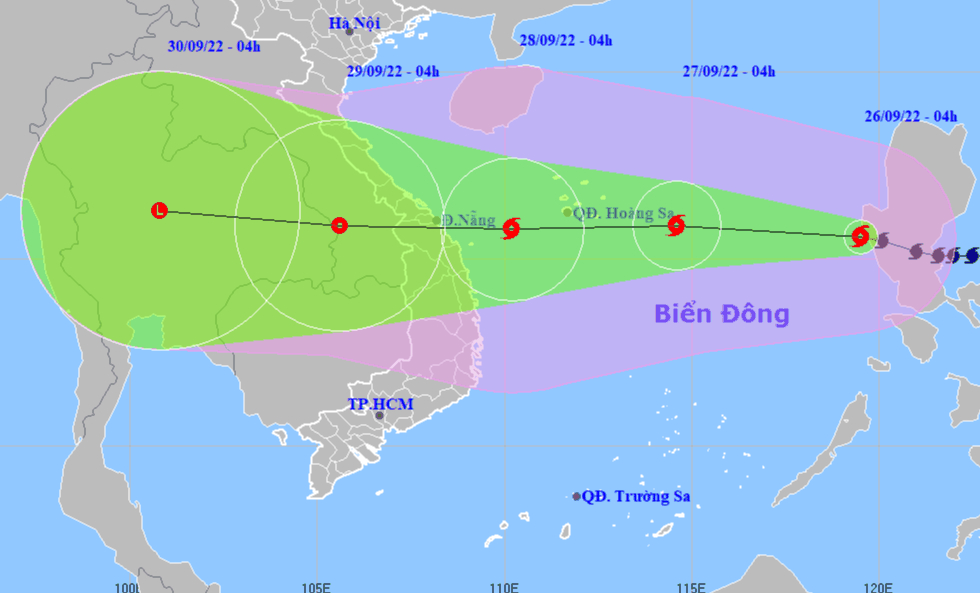 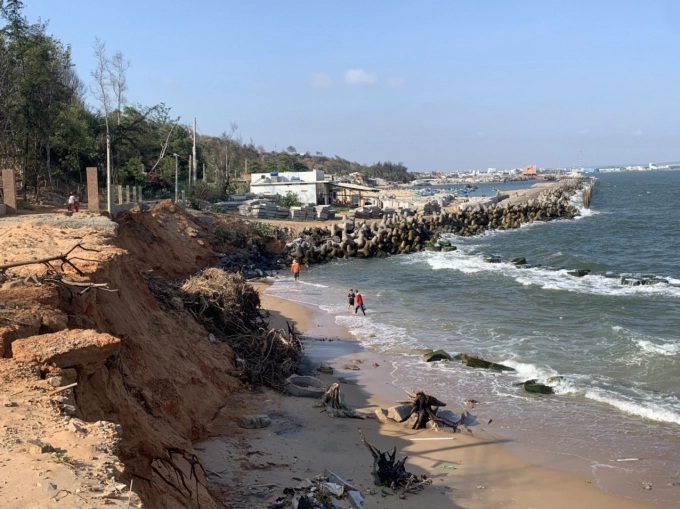 Bão đổ bộ vào Đà Nẵng
Sạt lở bờ biển ở Bình Thuận
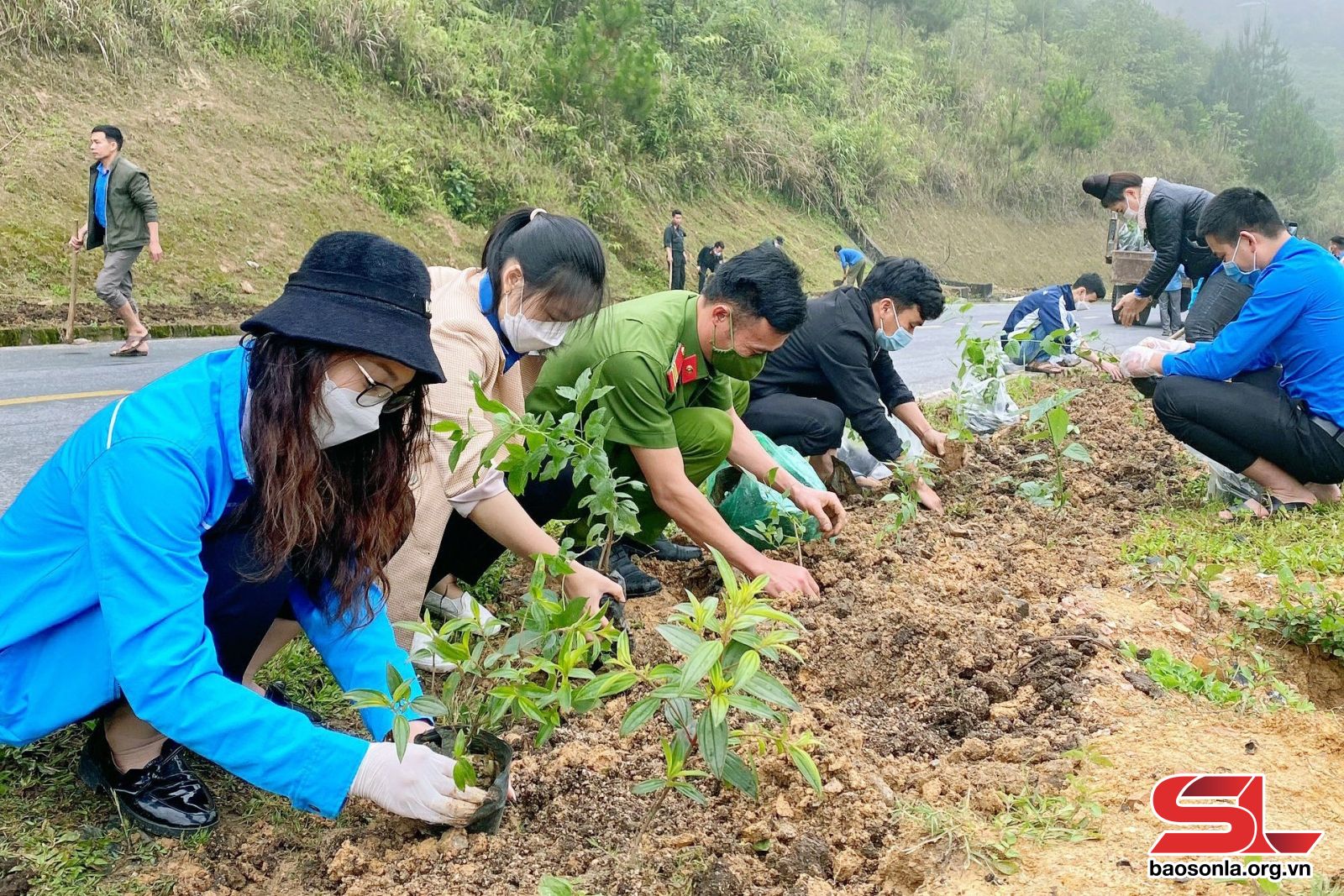 BÀI 2
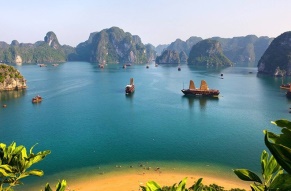 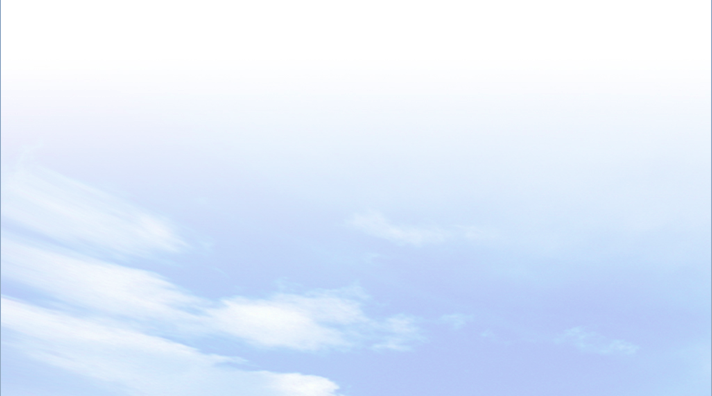 3
ẢNH HƯỞNG CỦA ĐỊA HÌNH ĐỐI VỚI SỰ PHÂN
 HÓA TỰ NHIÊN VÀ KHAI THÁC KINH TẾ
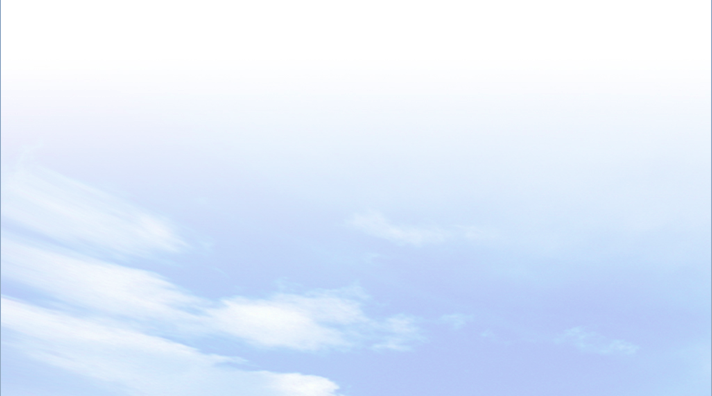 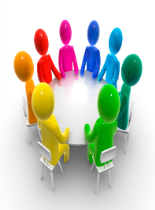 1
BÀI 2
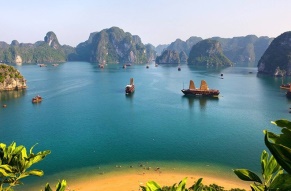 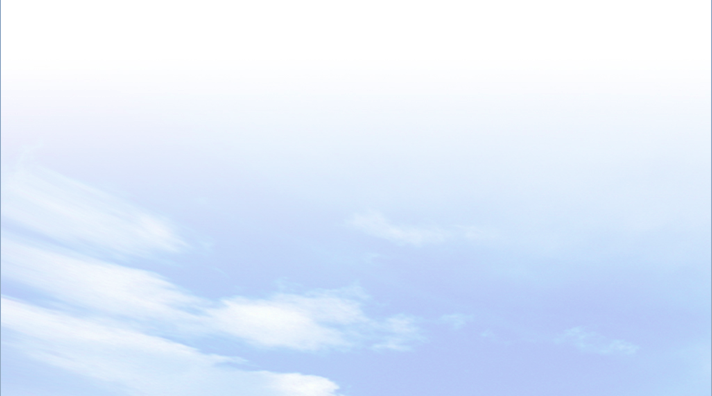 3
ẢNH HƯỞNG CỦA ĐỊA HÌNH ĐỐI VỚI SỰ PHÂN
 HÓA TỰ NHIÊN VÀ KHAI THÁC KINH TẾ
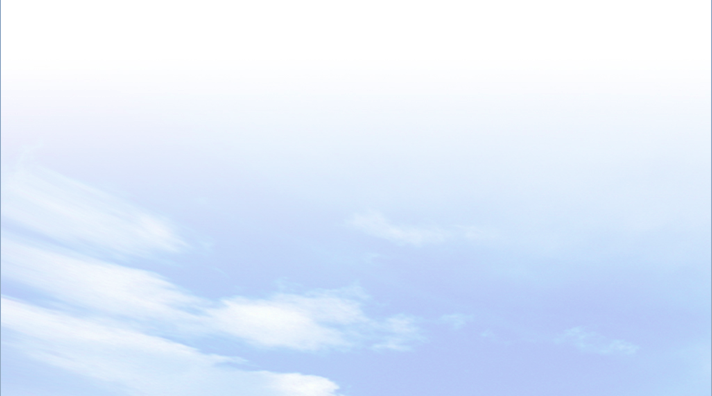 b. Đối với khai thác kinh tế
* Khai thác kinh tế ở khu vực đồi núi
- Thế mạnh: 
+ Đối với nông nghiệp, lâm nghiệp: trồng rừng, cây công nghiệp, cây ăn quả, chăn nuôi gia súc.
+ Đối với công nghiệp: phát triển khai thác khoáng sản, luyện kim, thủy điện,...
+ Đối với du lịch: hình thành các điểm du lịch có giá trị.
- Hạn chế: địa hình bị chia cắt gây khó khăn cho giao thông, thiên tai: lũ quét, sạt lở đất…
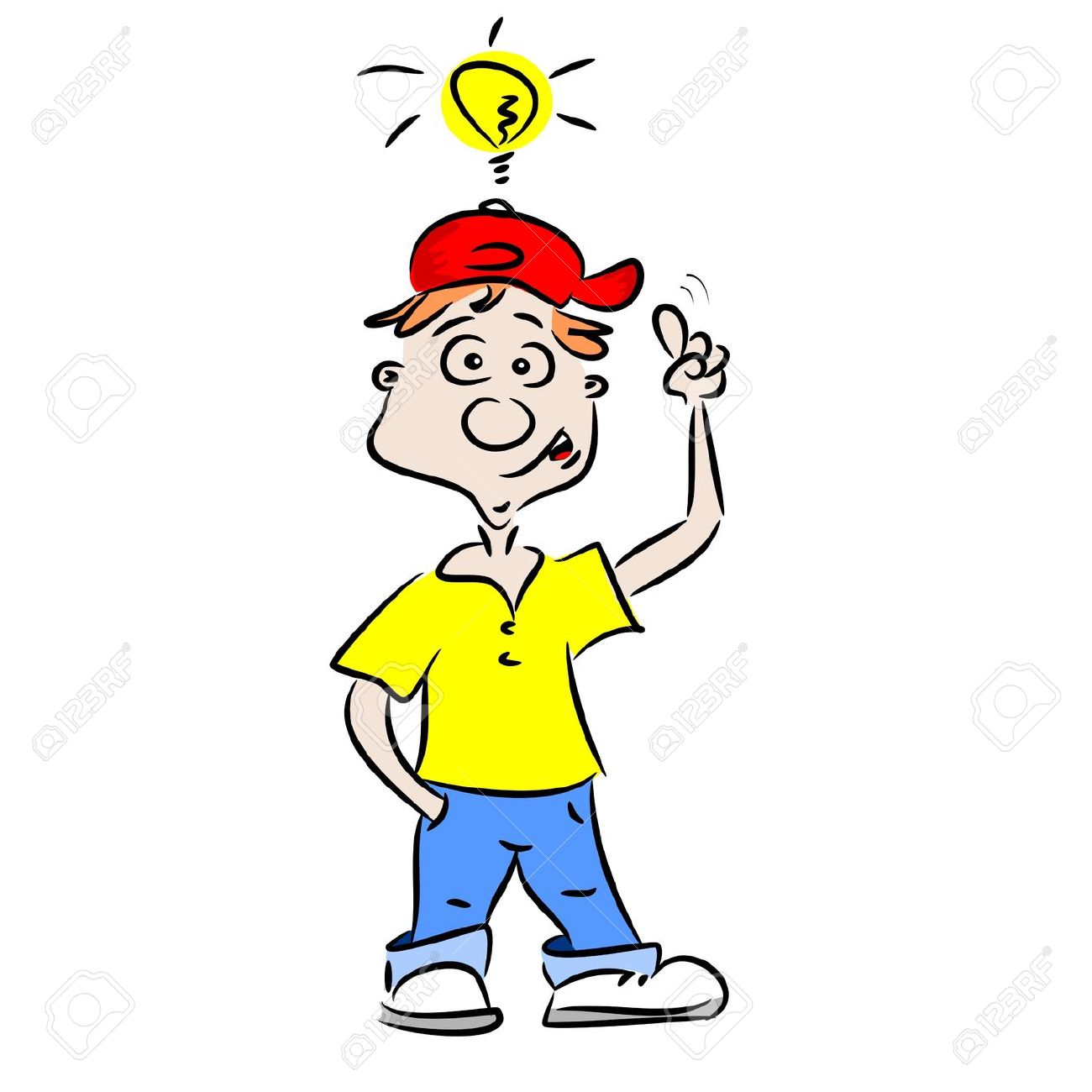 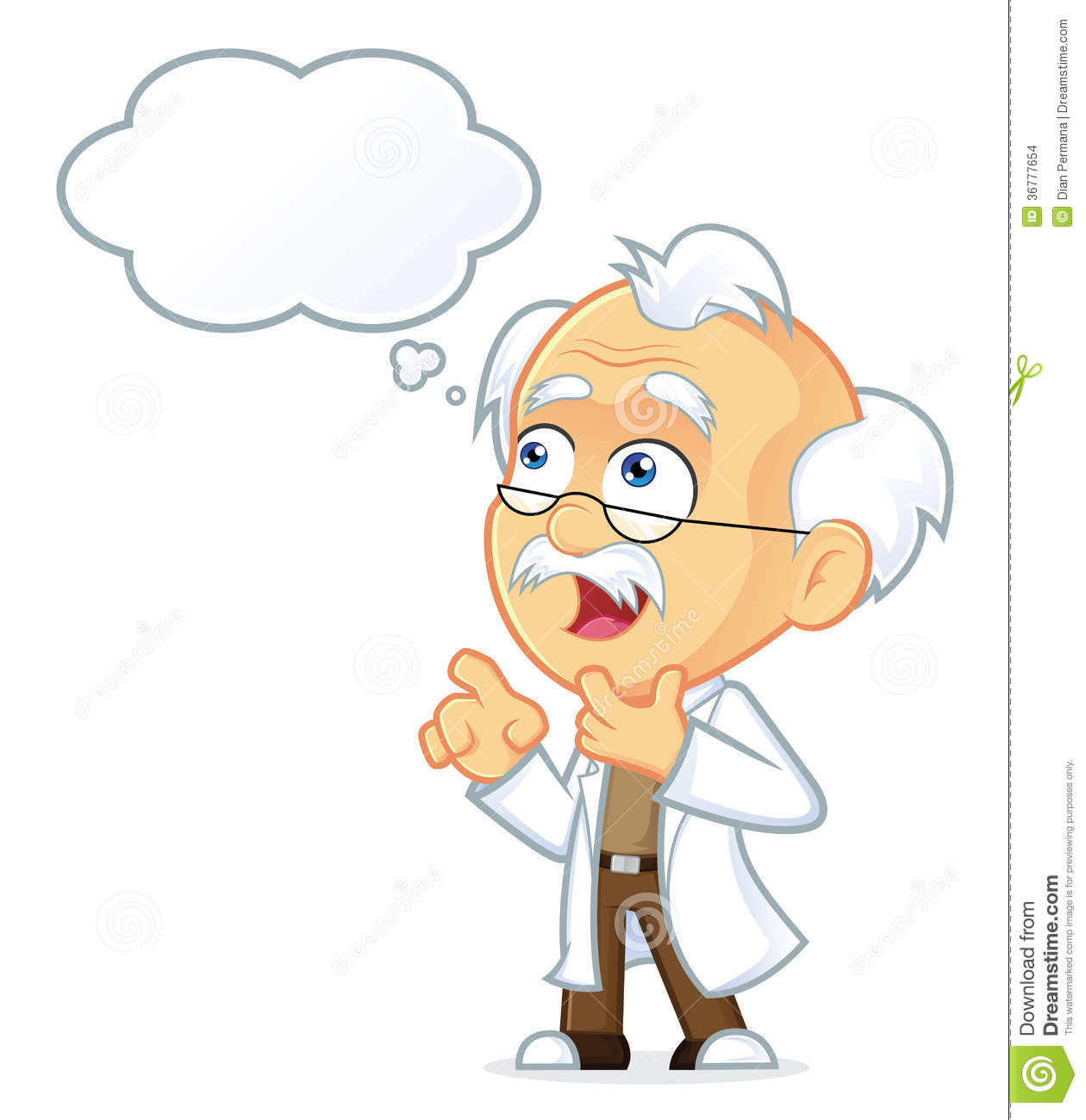 BÀI 3
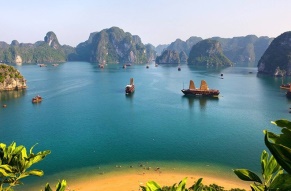 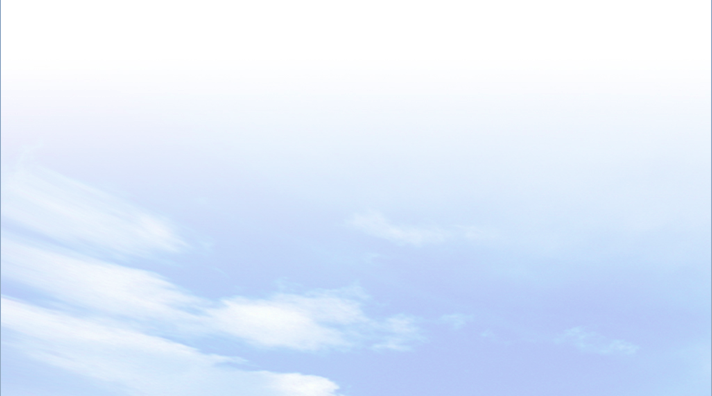 3
ẢNH HƯỞNG CỦA ĐỊA HÌNH ĐỐI VỚI SỰ PHÂN
 HÓA TỰ NHIÊN VÀ KHAI THÁC KINH TẾ
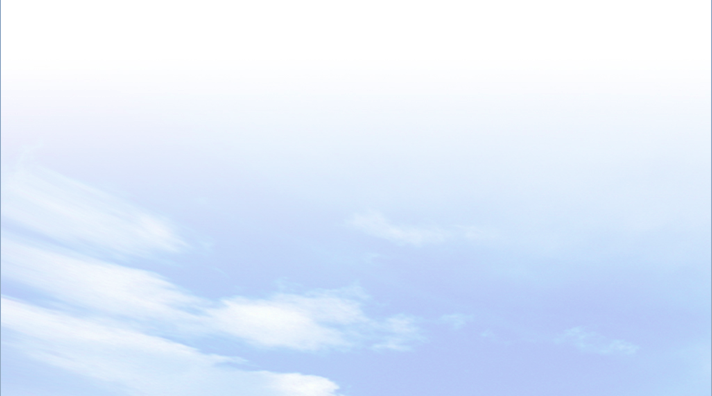 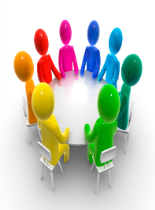 3
BÀI 2
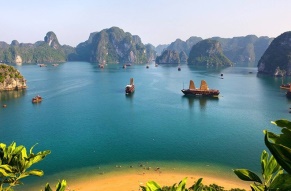 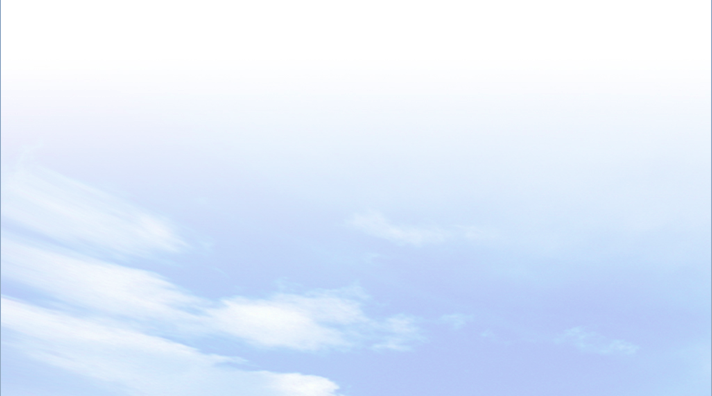 3
ẢNH HƯỞNG CỦA ĐỊA HÌNH ĐỐI VỚI SỰ PHÂN
 HÓA TỰ NHIÊN VÀ KHAI THÁC KINH TẾ
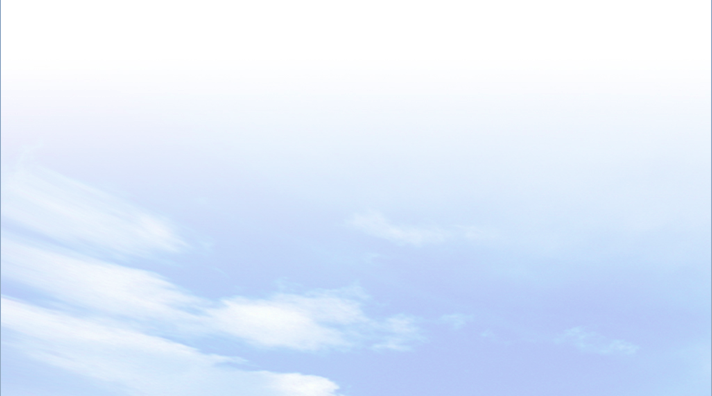 b. Đối với khai thác kinh tế
* Khai thác kinh tế ở khu vực đồng bằng
- Thế mạnh:
+ Đối với nông nghiệp, thủy sản: trồng cây lương thực thực phẩm, chăn nuôi gia súc nhỏ, gia cầm, đánh bắt và nuôi trồng thủy sản.
+ Xây dựng cơ sở hạ tầng và cư trú.
- Hạn chế: Tài nguyên bị khai thác quá mức, môi trường bị suy thoái.
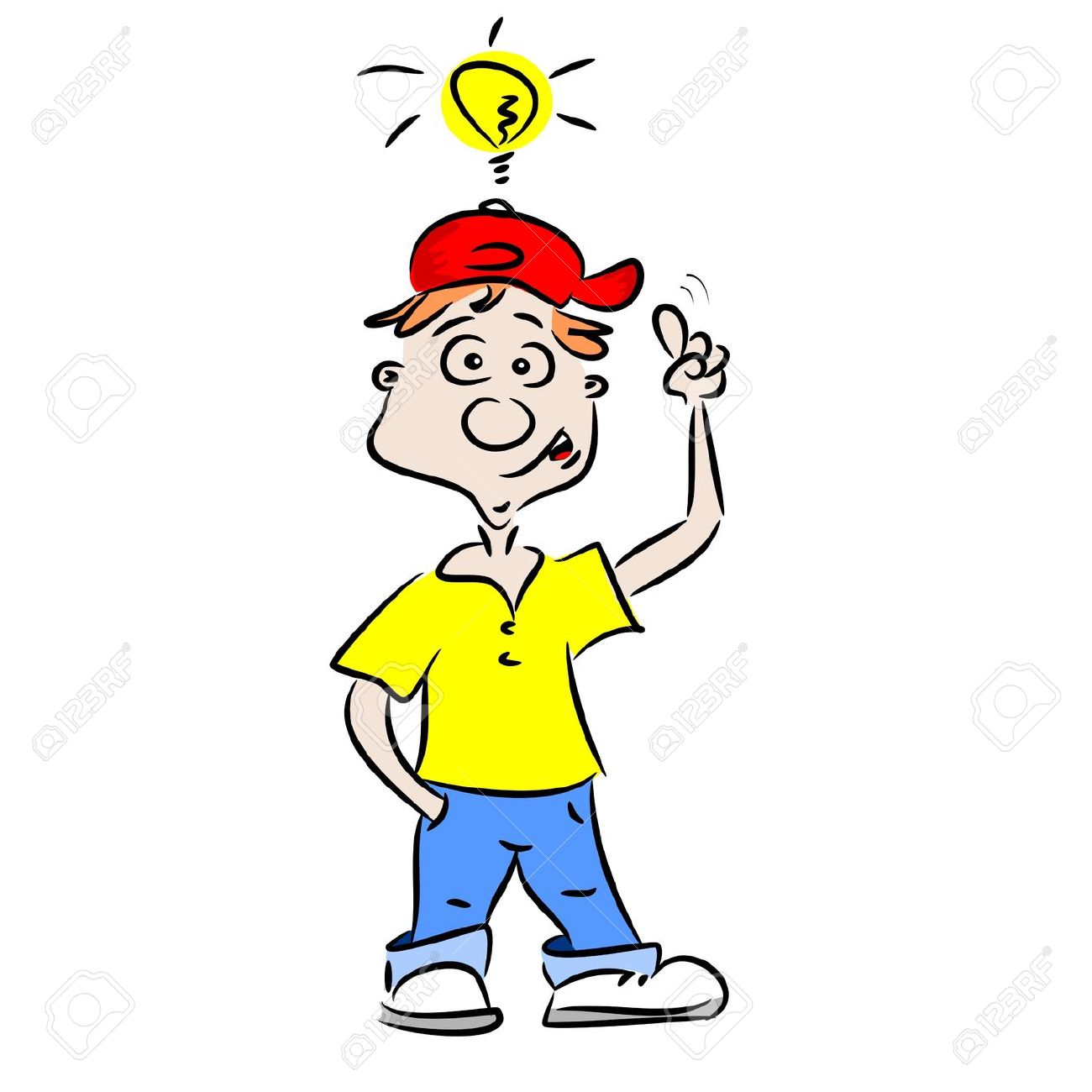 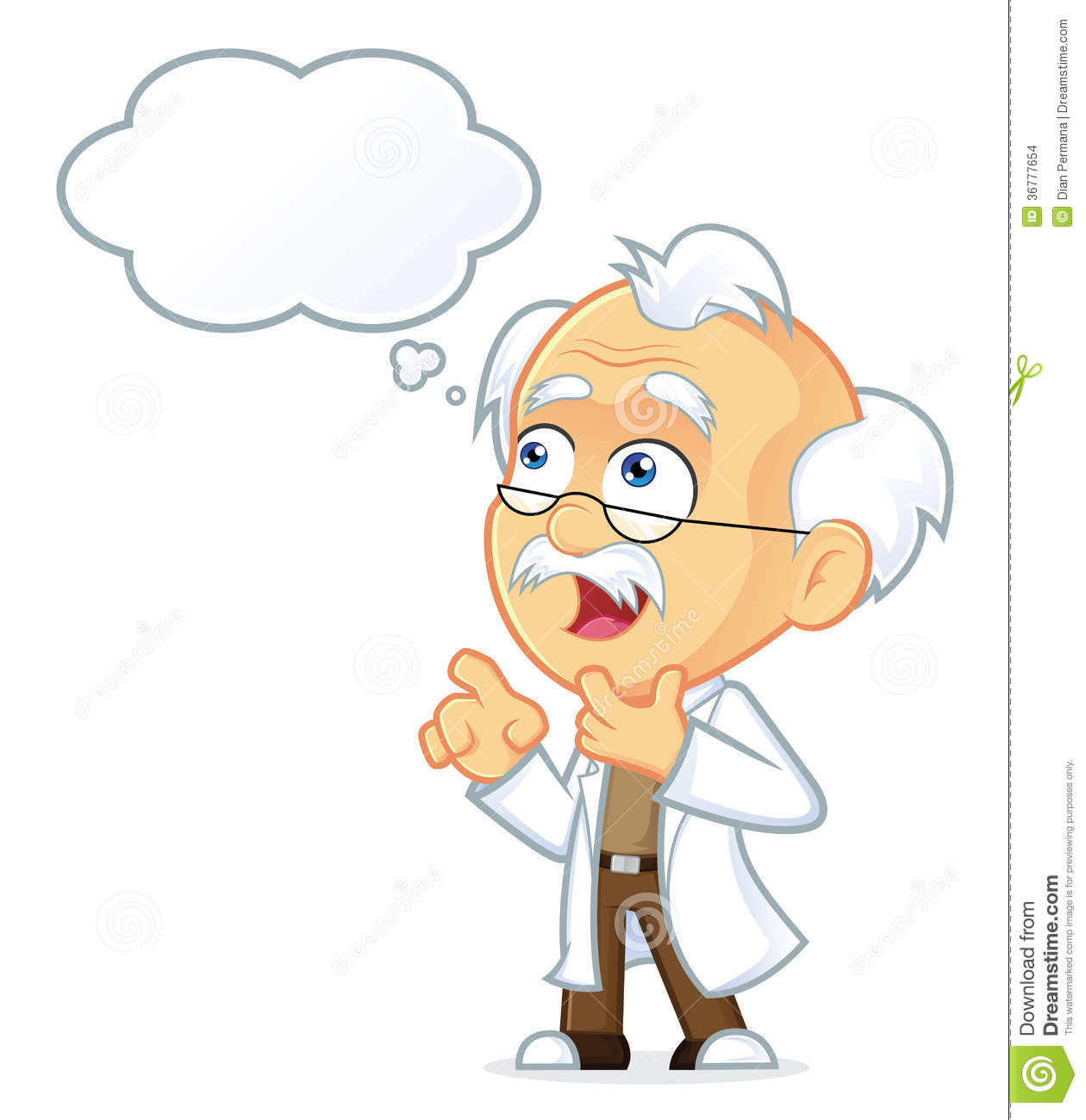 BÀI 3
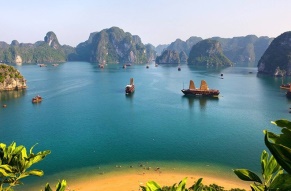 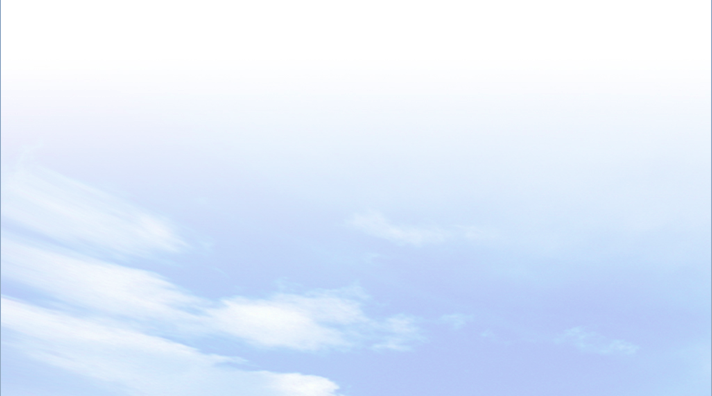 3
ẢNH HƯỞNG CỦA ĐỊA HÌNH ĐỐI VỚI SỰ PHÂN
 HÓA TỰ NHIÊN VÀ KHAI THÁC KINH TẾ
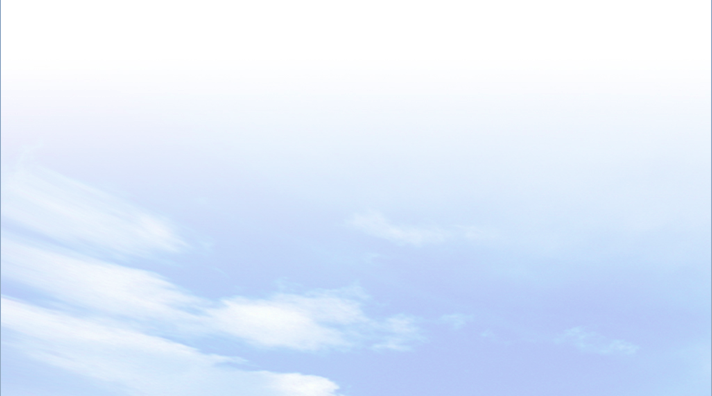 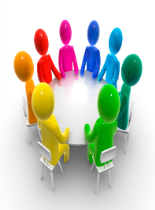 5
BÀI 2
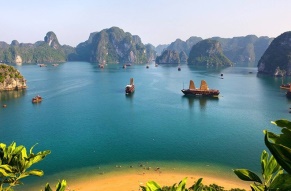 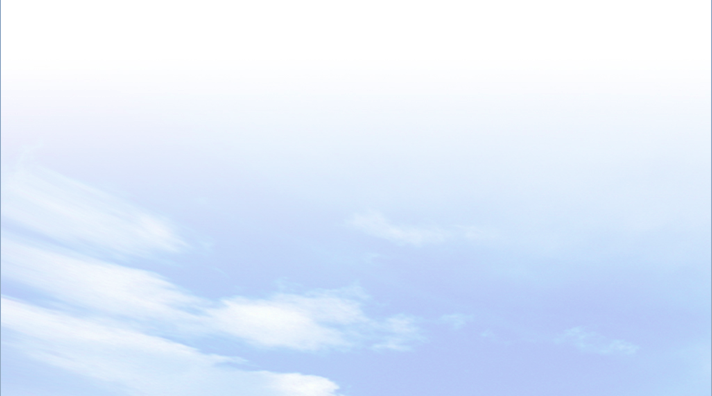 3
ẢNH HƯỞNG CỦA ĐỊA HÌNH ĐỐI VỚI SỰ PHÂN
 HÓA TỰ NHIÊN VÀ KHAI THÁC KINH TẾ
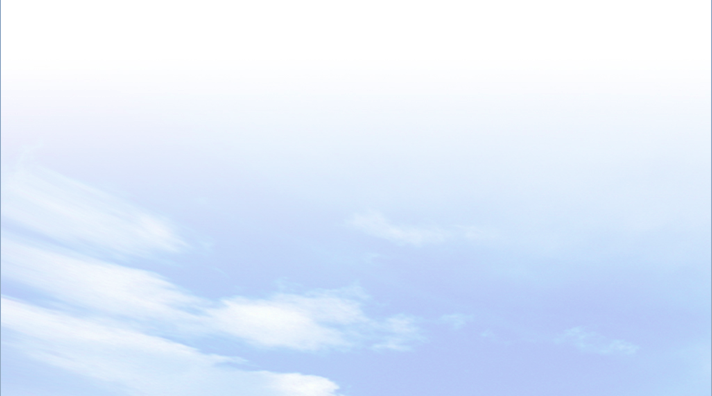 b. Đối với khai thác kinh tế
* Khai thác kinh tế ở khu vực vùng biển và thềm lục địa
- Thế mạnh: phát triển các hoạt động kinh tế biển: khai thác và nuôi trồng thủy sản, làm muối, giao thông vận tải biển, khai thác năng lượng, du lịch biển.
- Hạn chế: bão, cạn kiệt tài nguyên, ô nhiễm môi trường biển.
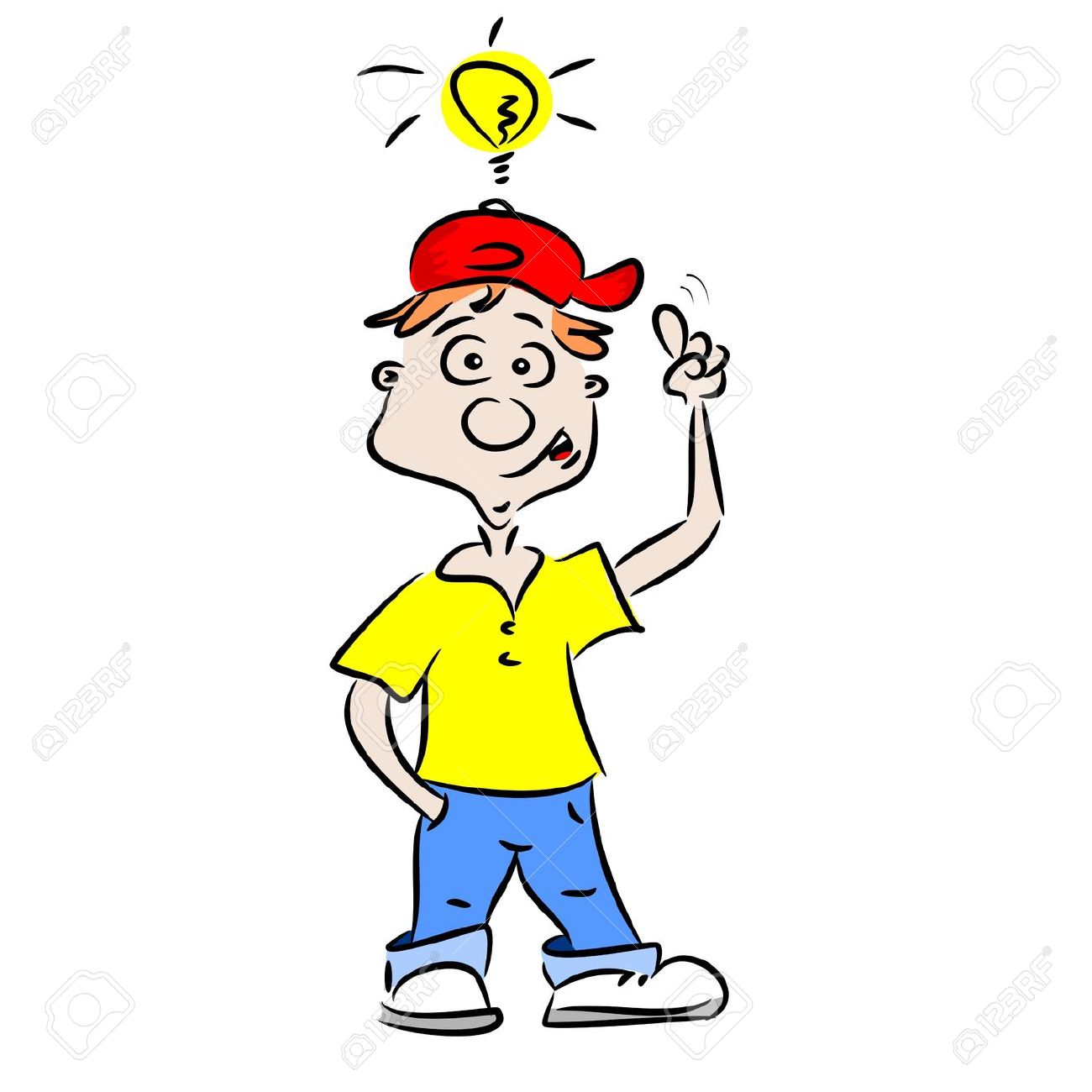 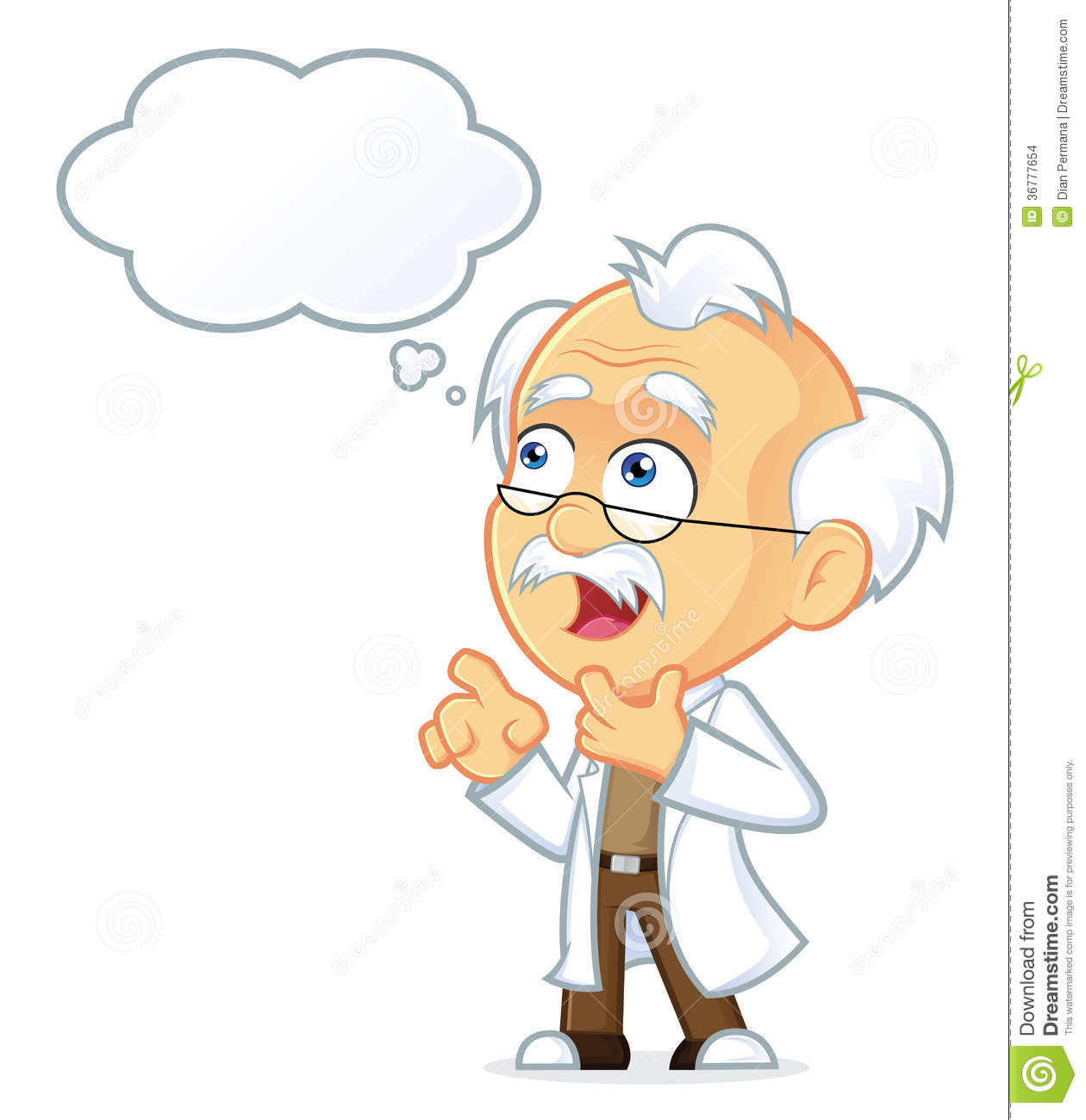 BÀI 2
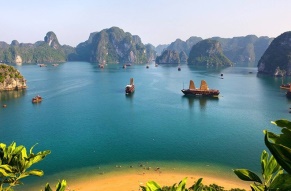 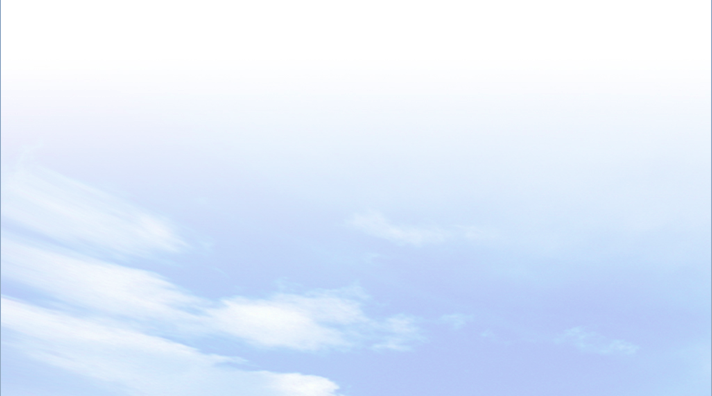 EM CÓ BIẾT?
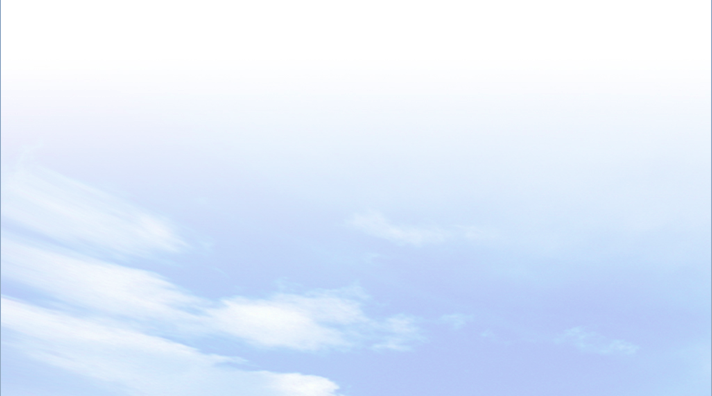 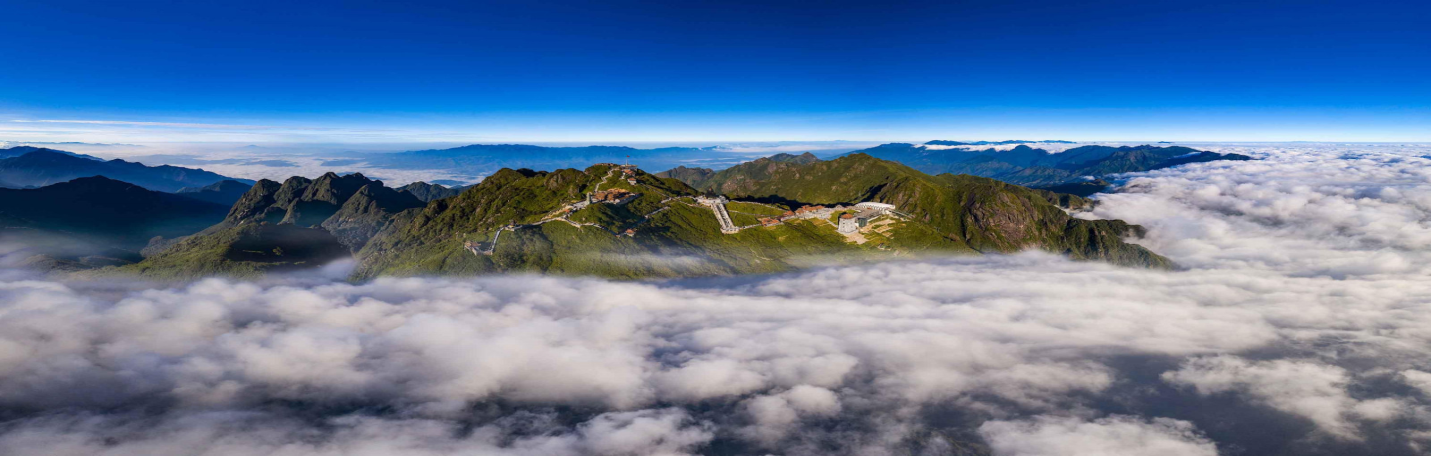 Fansipan là đỉnh núi cao nhất nước ta, về mặt hành chính, đỉnh Fansipan thuộc địa giới của cả huyện Tam Đường (Lai Châu) và thị xã Sa Pa (Lào Cai), cách trung tâm thị xã Sa Pa khoảng 9 km về phía tây nam. Chiều cao của đỉnh núi đo đạc vào năm 1909 là 3143 m, tuy vậy theo số liệu mới nhất của Cục Đo đạc, Bản đồ và Thông tin địa lý Việt Nam vào cuối tháng 6 năm 2019, đỉnh núi cao 3147,3 m.
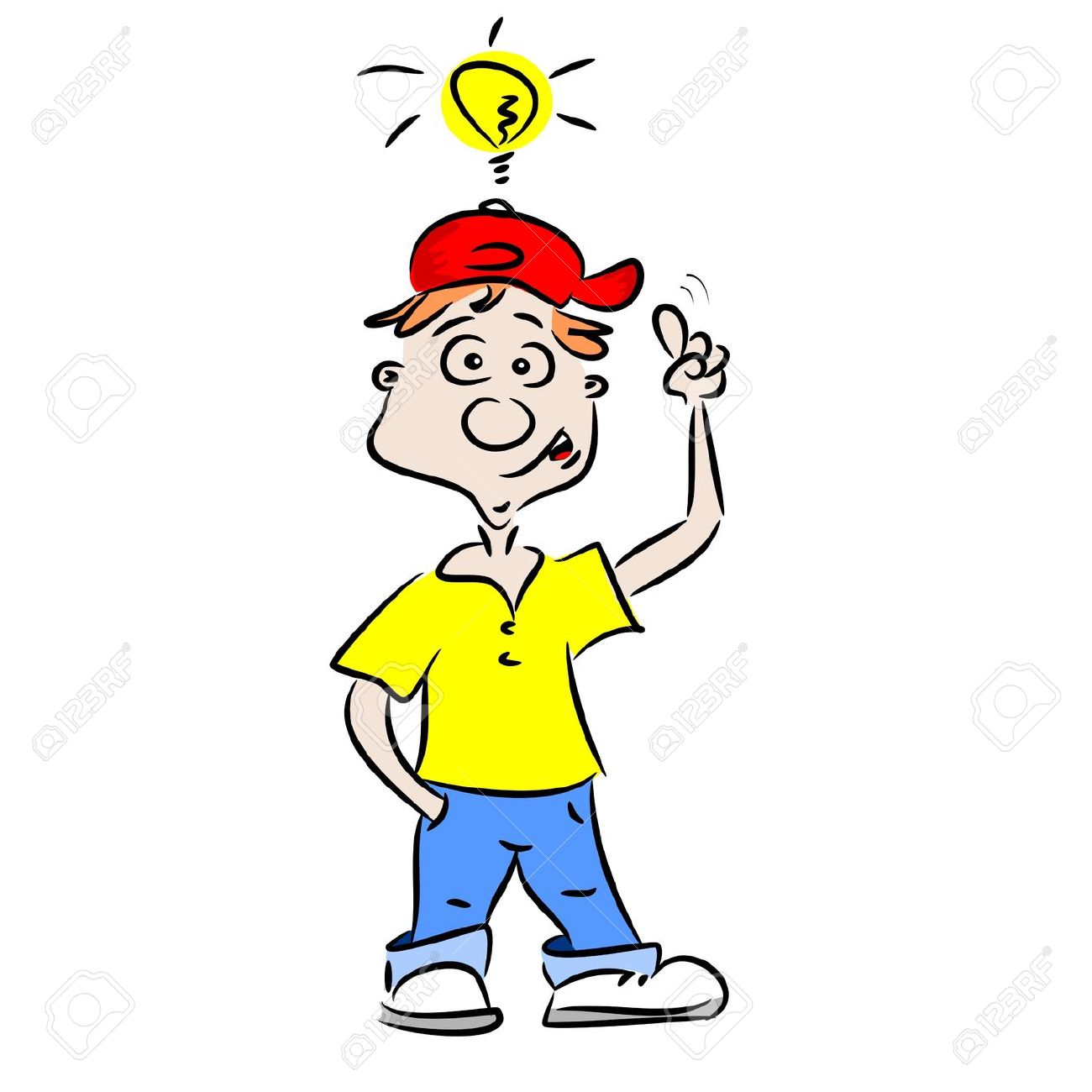 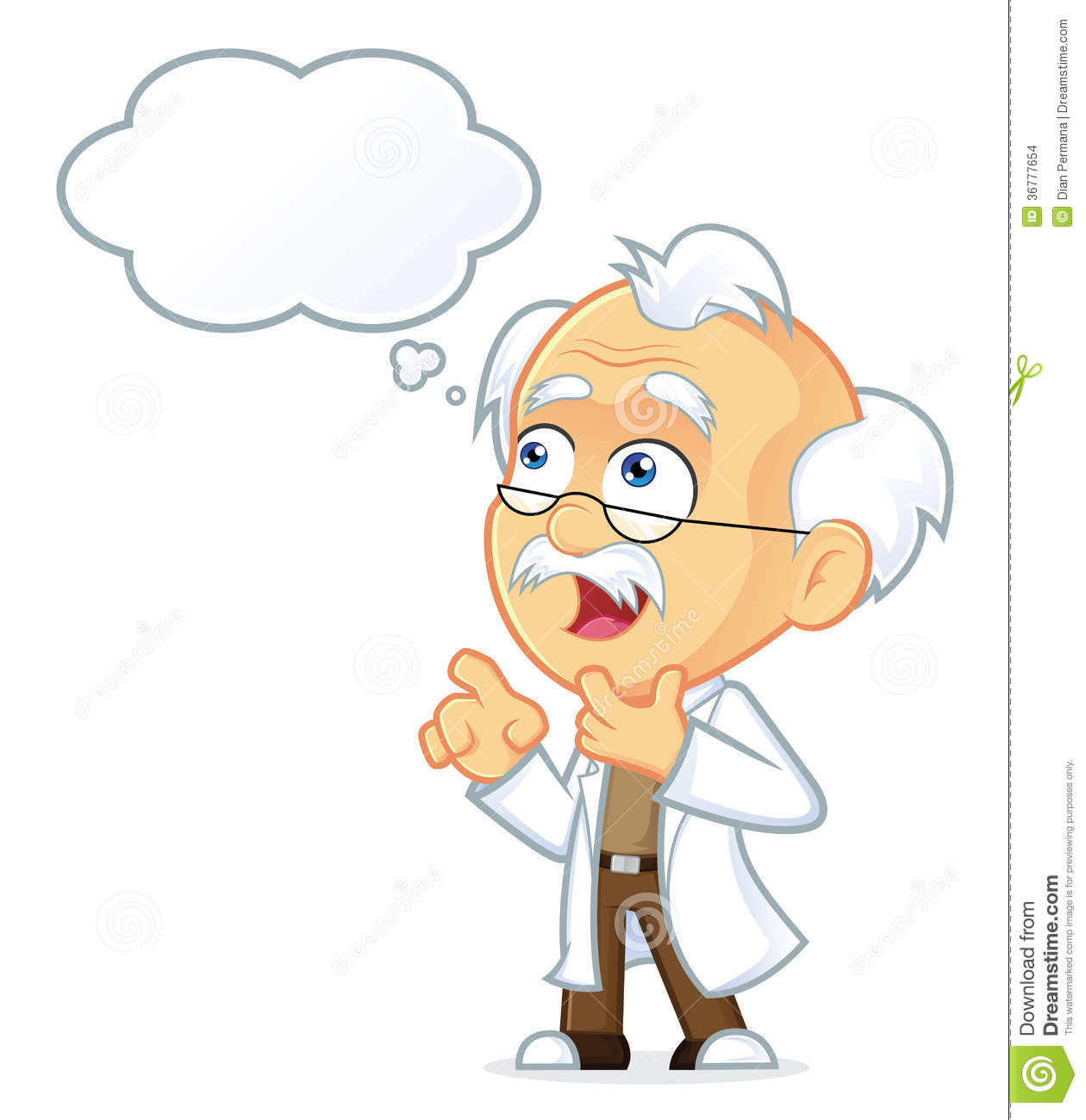 BÀI 2
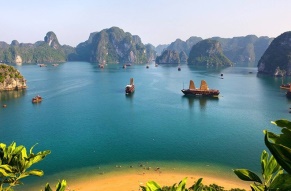 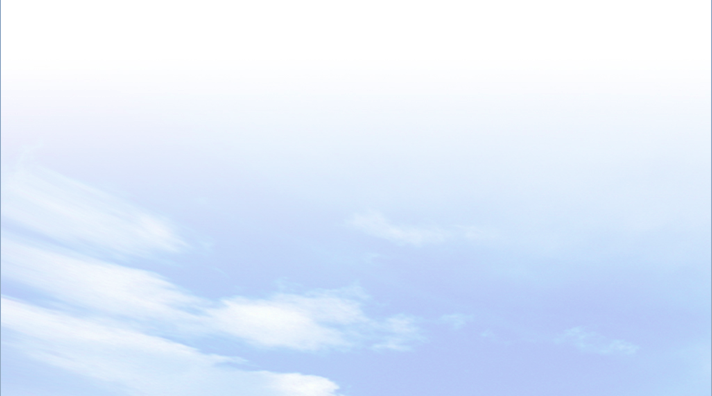 4
LUYỆN TẬP VÀ VẬN DỤNG
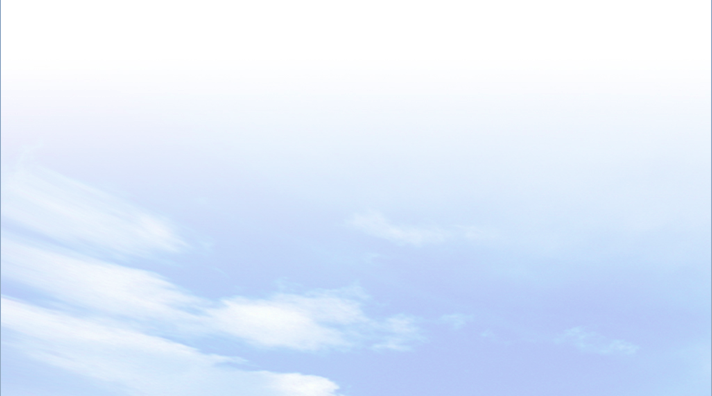 a. Luyện tập
Dựa vào kiến thức đã học, hãy so sánh đặc điểm địa hình của Đồng bằng sông Hồng, Đồng bằng sông Cửu Long.
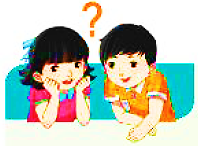 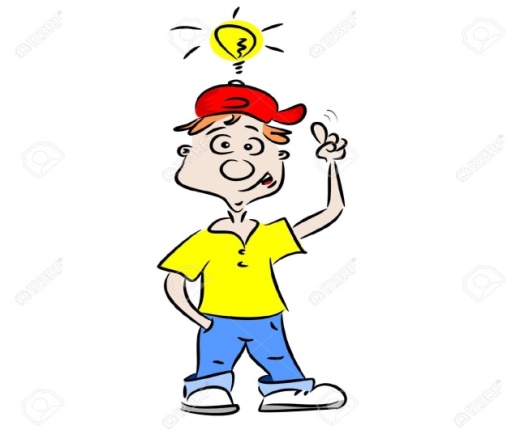 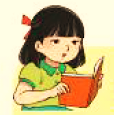 BÀI 2
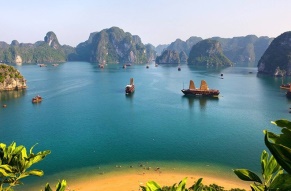 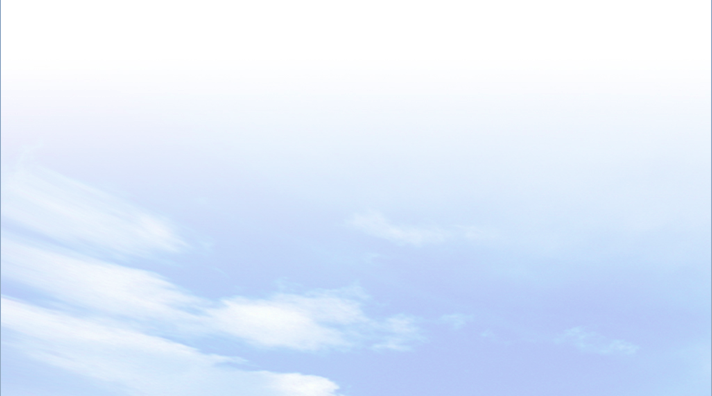 4
LUYỆN TẬP VÀ VẬN DỤNG
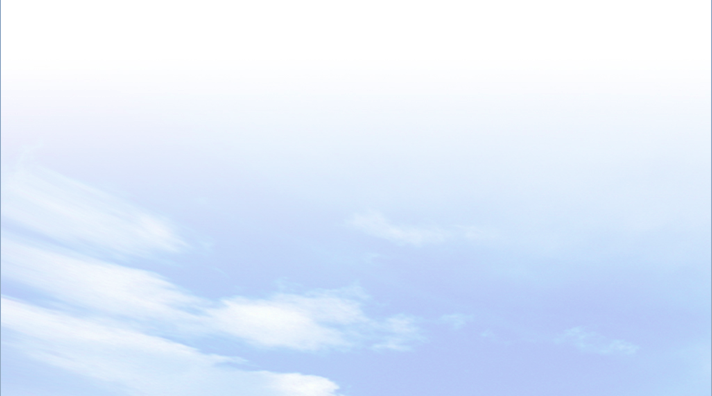 b. Vận dụng
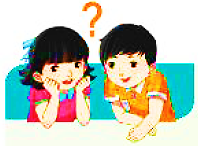 Tìm hiểu ảnh hưởng của các dạng địa hình của địa phương đến phát triển kinh tế.
- TPHCM thuộc dạng địa hình đồng bằng.
- Các hoạt động kinh tế ở TPHCM: 
+ Sản xuất nông nghiệp: trồng lúa, cây ăn quả, nuôi trồng thủy sản, chăn nuôi bò, lợn, gia cầm...
+ Sản xuất công nghiệp: cơ khí, điện tử, đóng tàu, chế biến lương thực thực phẩm, sản xuất hàng tiêu dùng, dệt may,...
+ Các hoạt động giao thông vận tải, thương mại, du lịch,…
+ Khó khăn: đia hình thấp nên dễ bị ngập lụt vào mùa mưa và thủy triều dâng ảnh hưởng các hoạt động kinh tế.
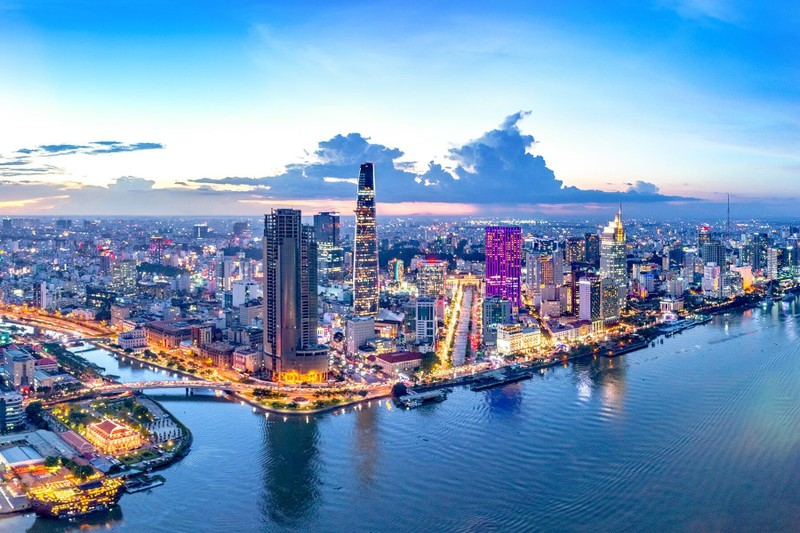 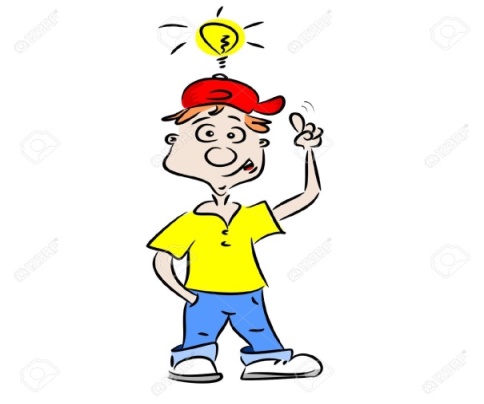 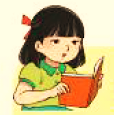